Graphical Abstract Icons
In case you would like to use icons in your graphical abstract please use the ones provided on the following slides.
Please use icons sparingly and ensure that they enhance the message of your graphical abstract and support instant grasping of what is shown.
GI organs I
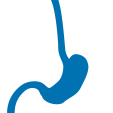 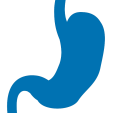 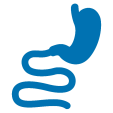 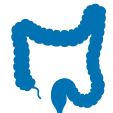 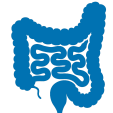 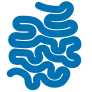 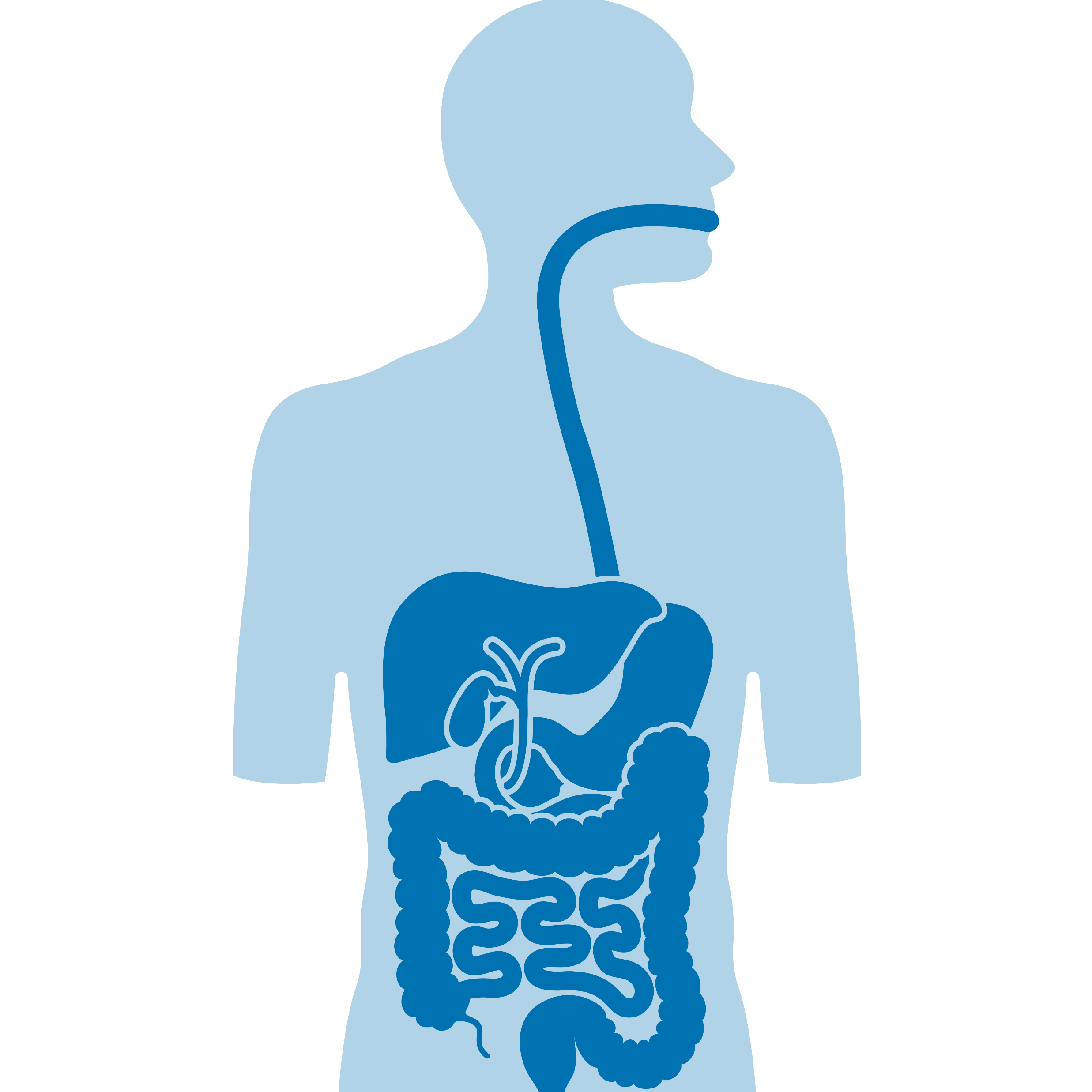 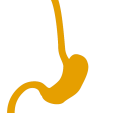 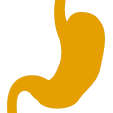 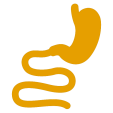 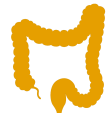 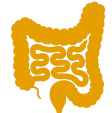 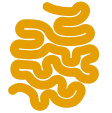 Copy from 
this slide
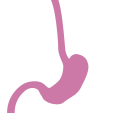 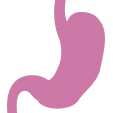 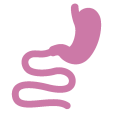 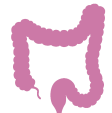 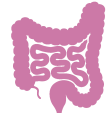 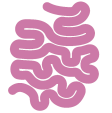 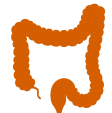 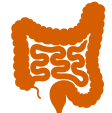 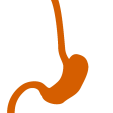 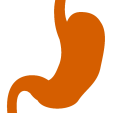 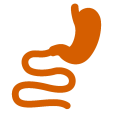 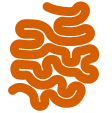 GI organs II
Cancer Cells
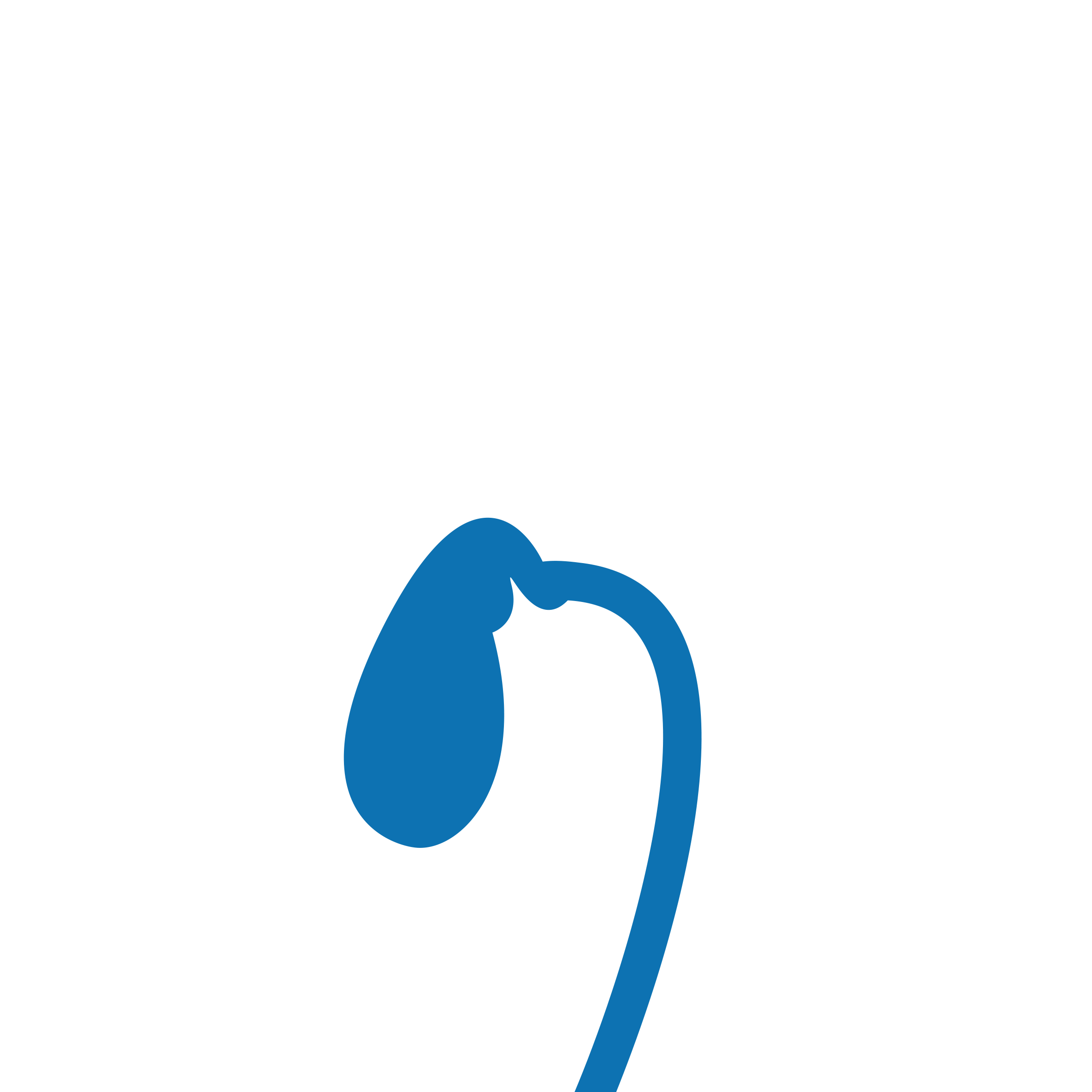 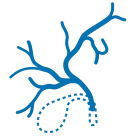 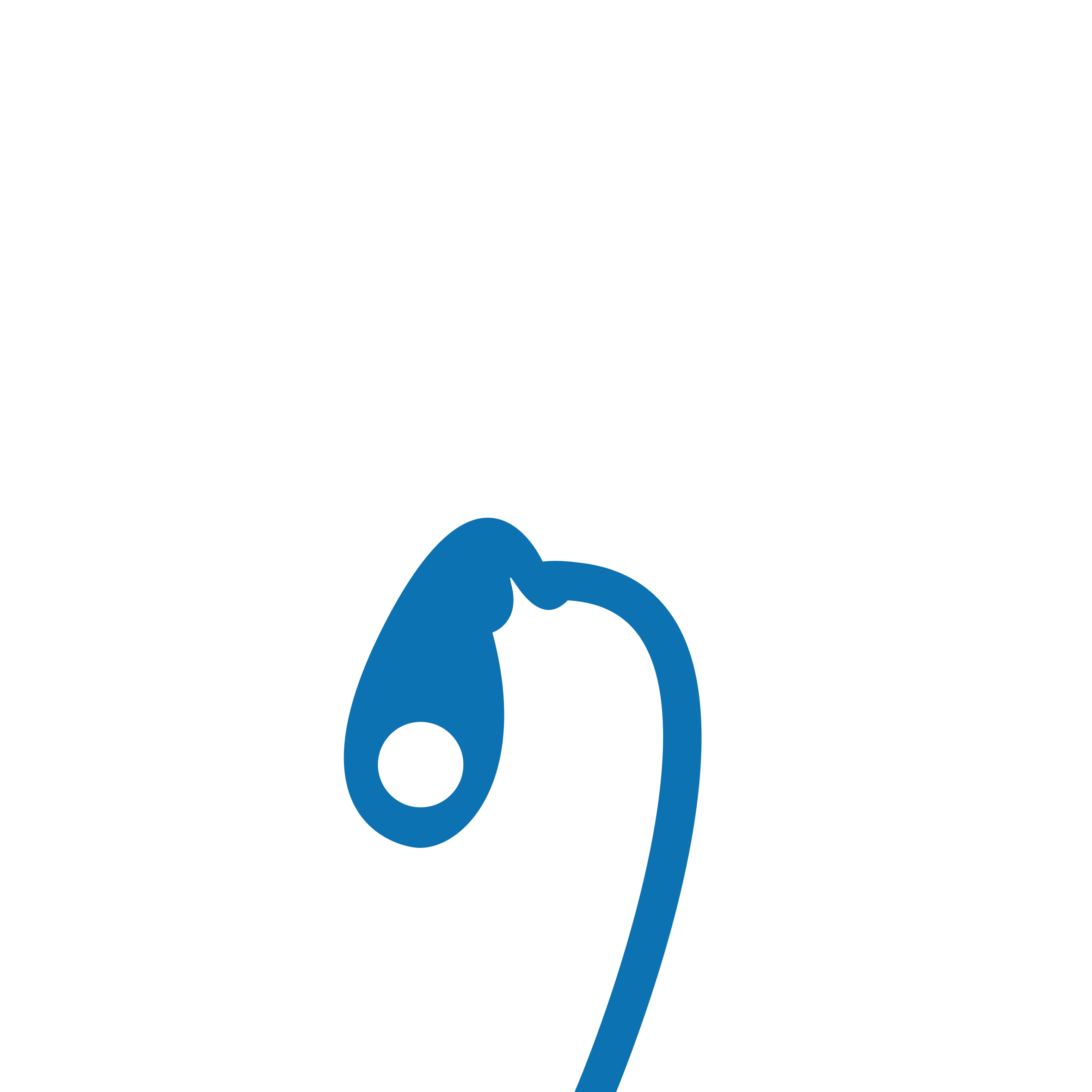 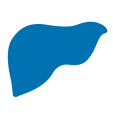 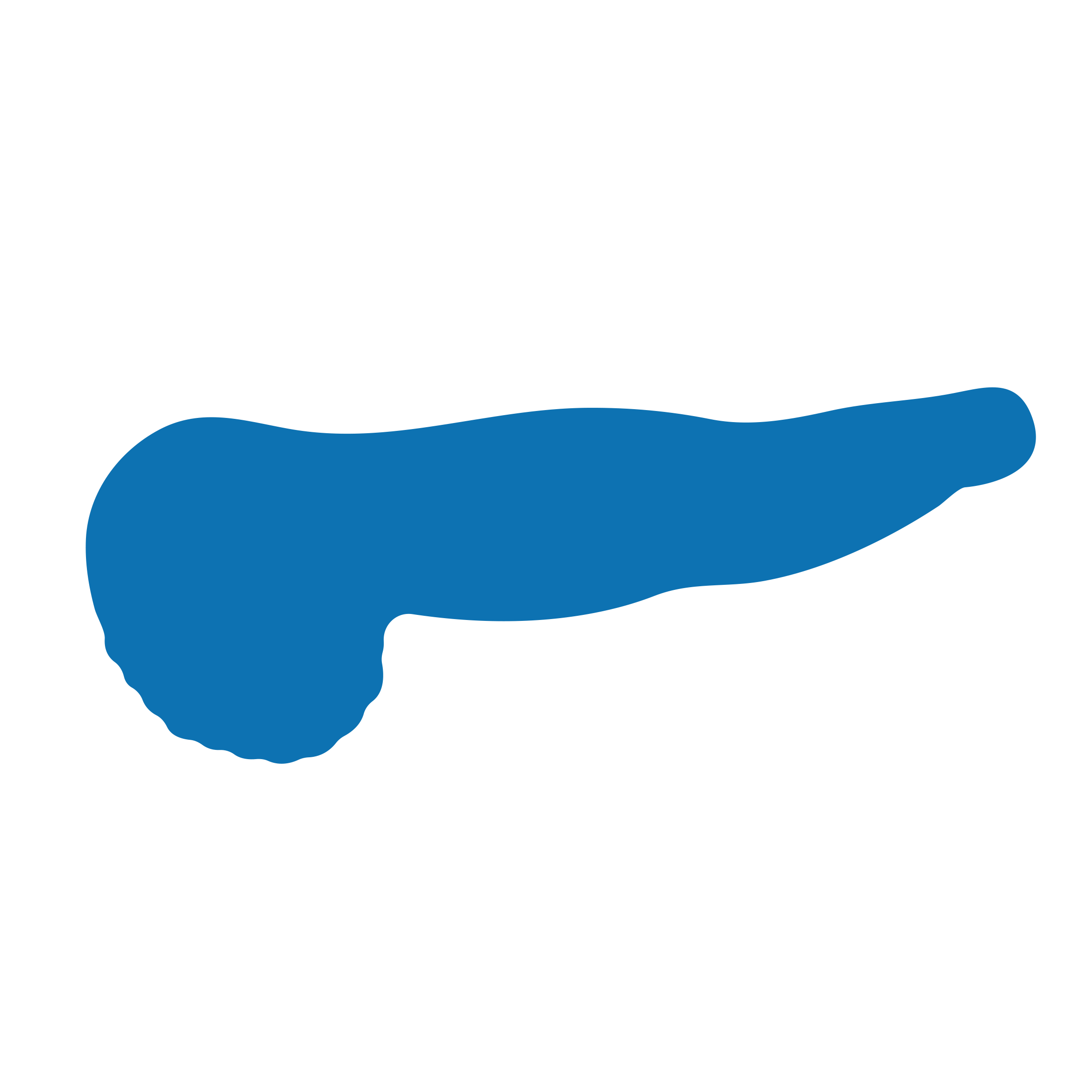 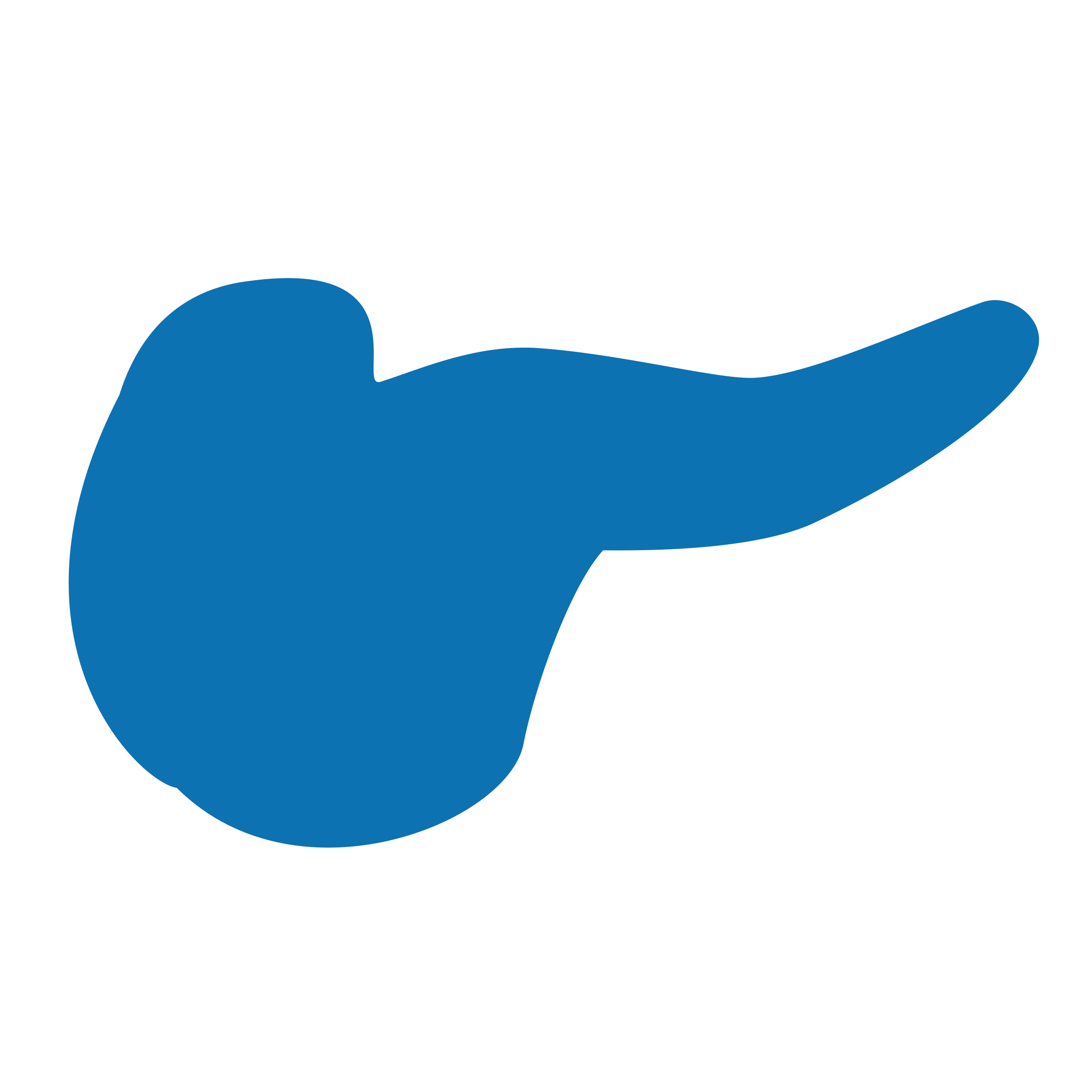 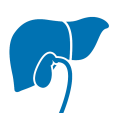 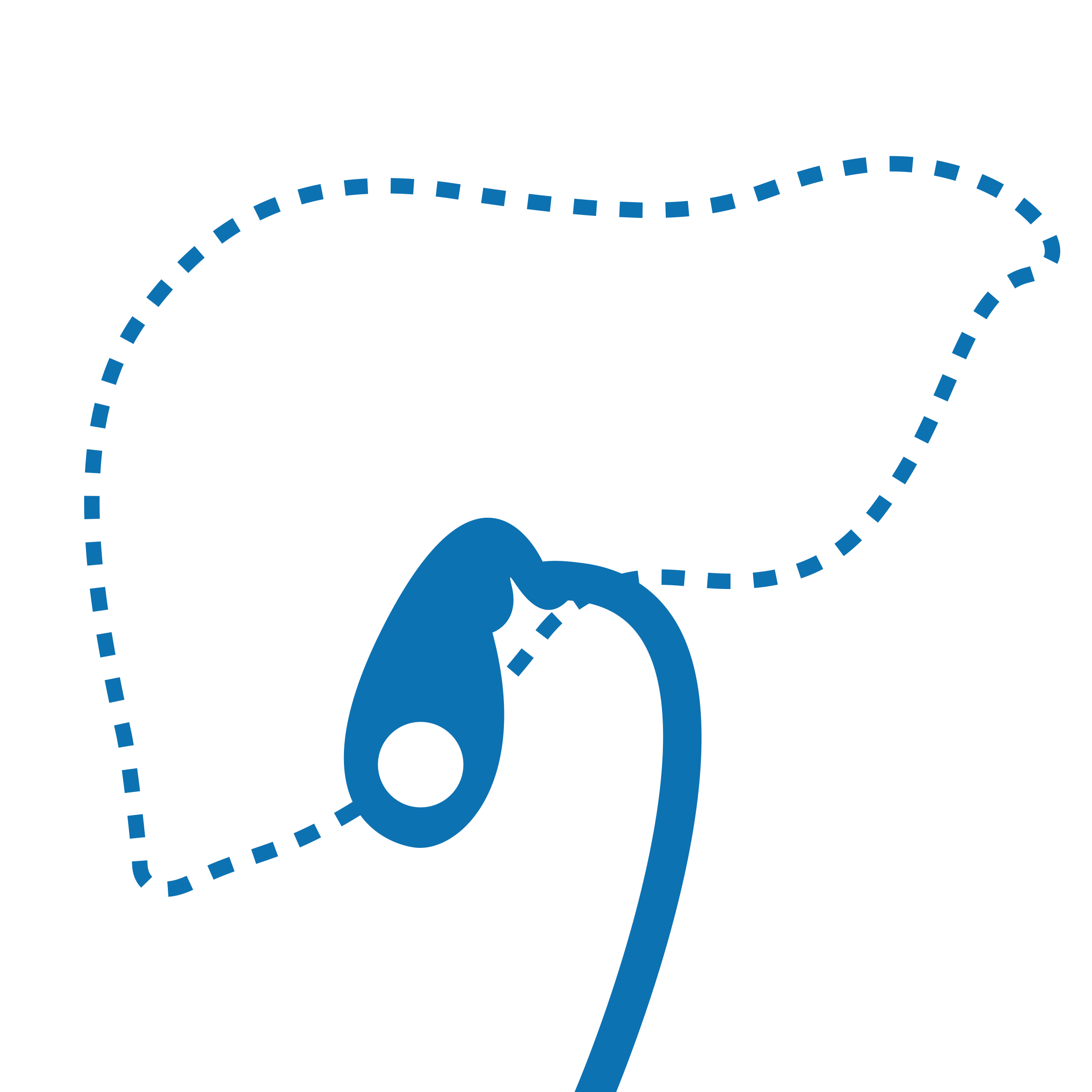 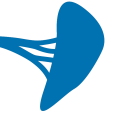 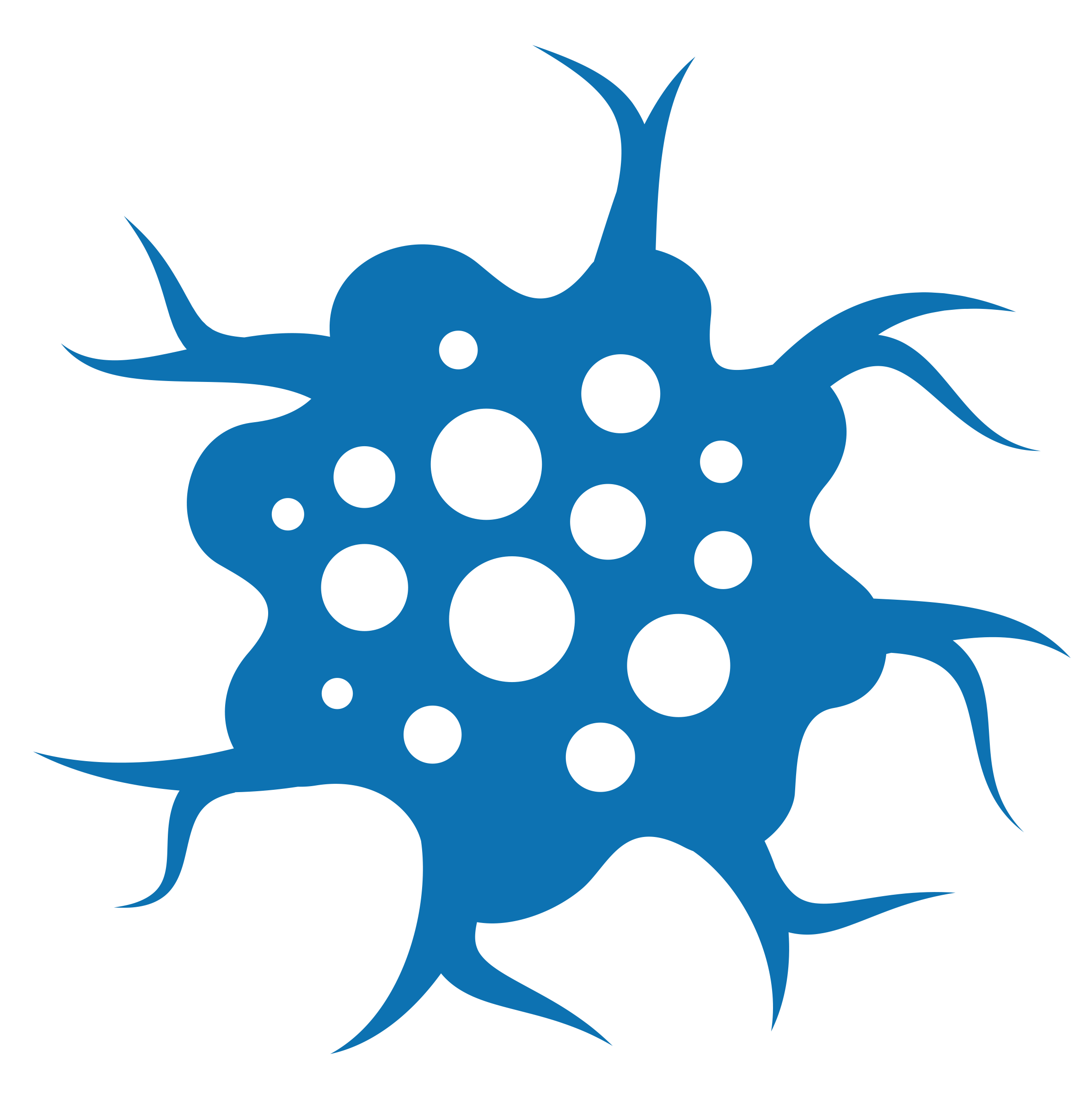 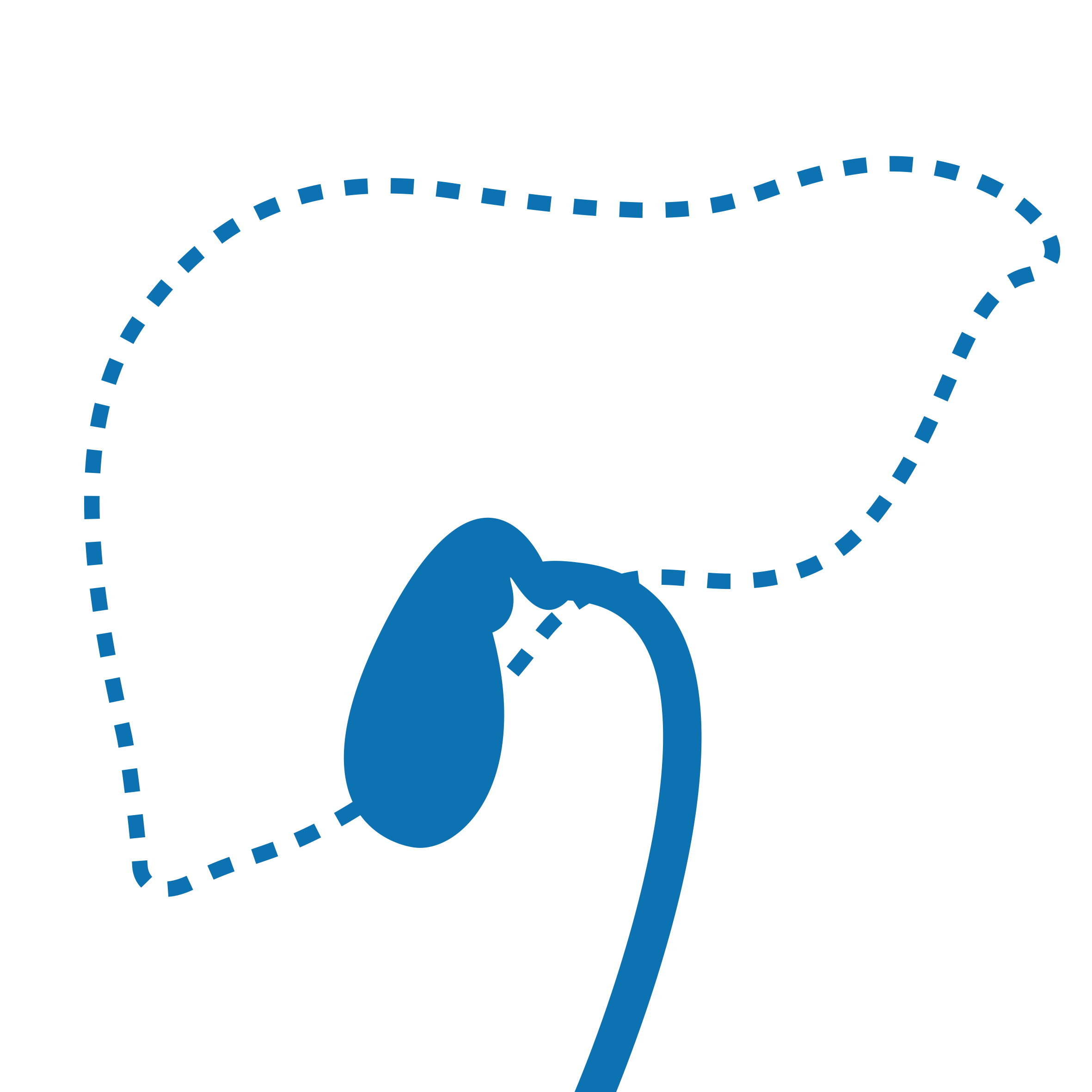 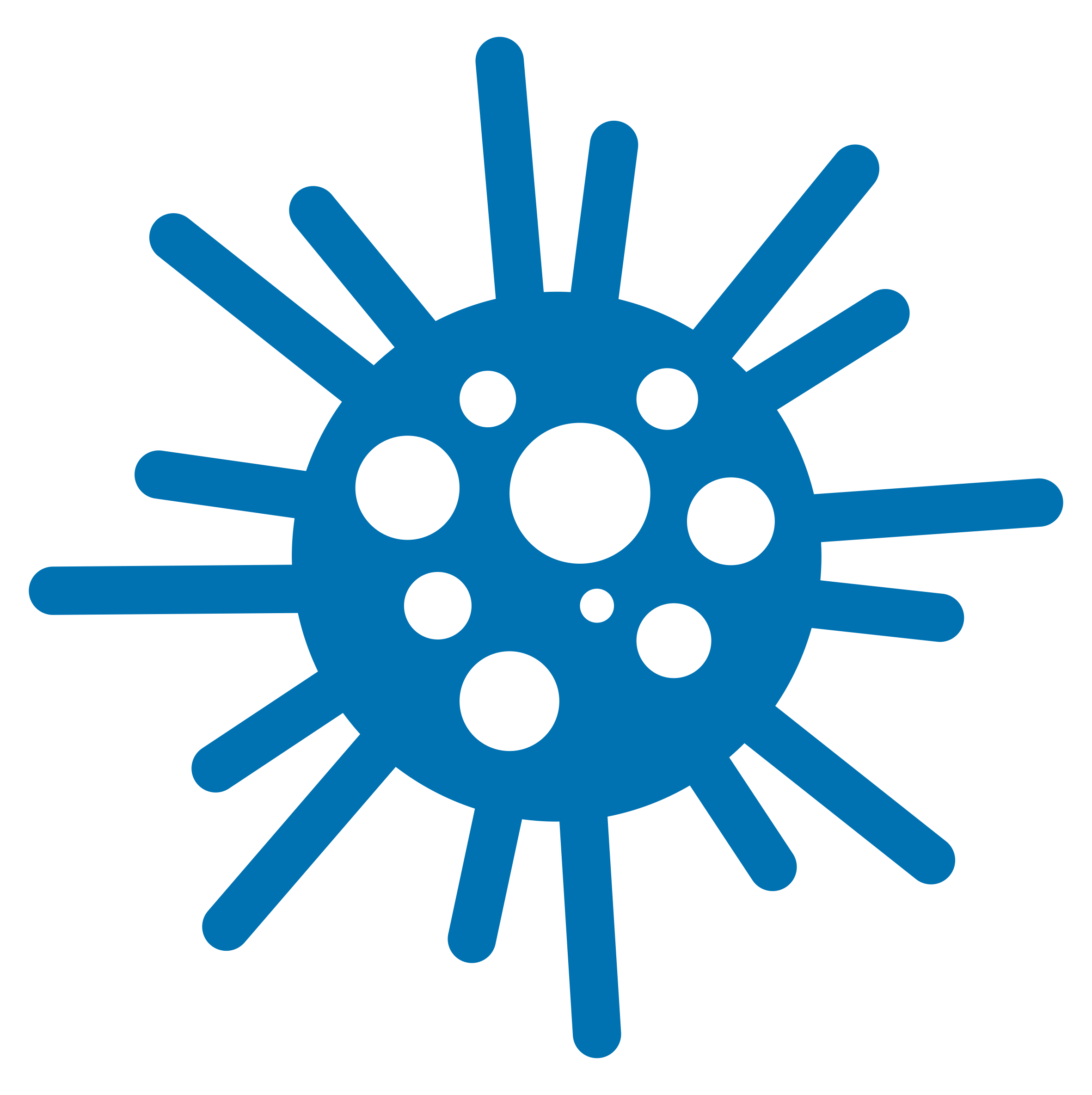 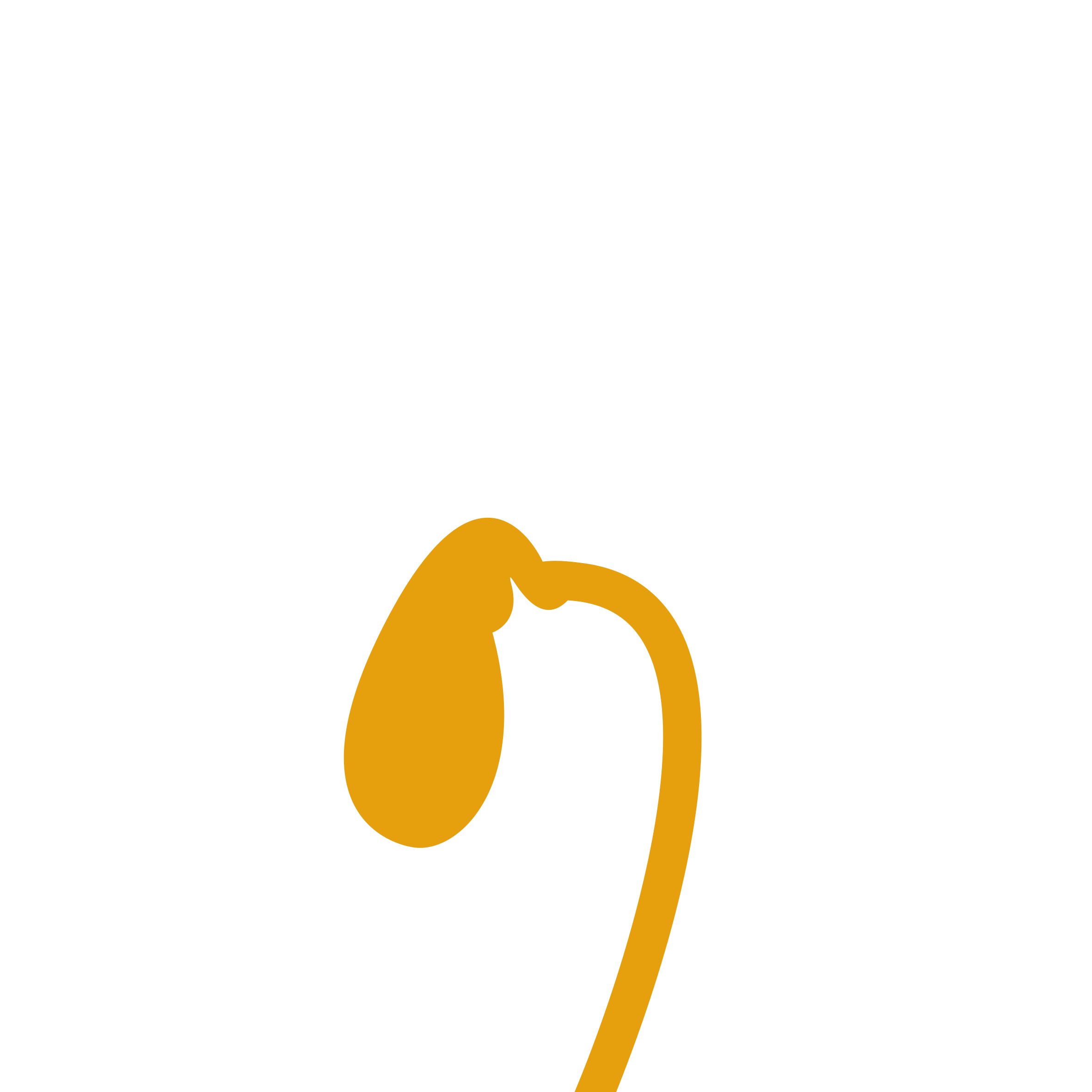 Copy from 
this slide
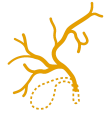 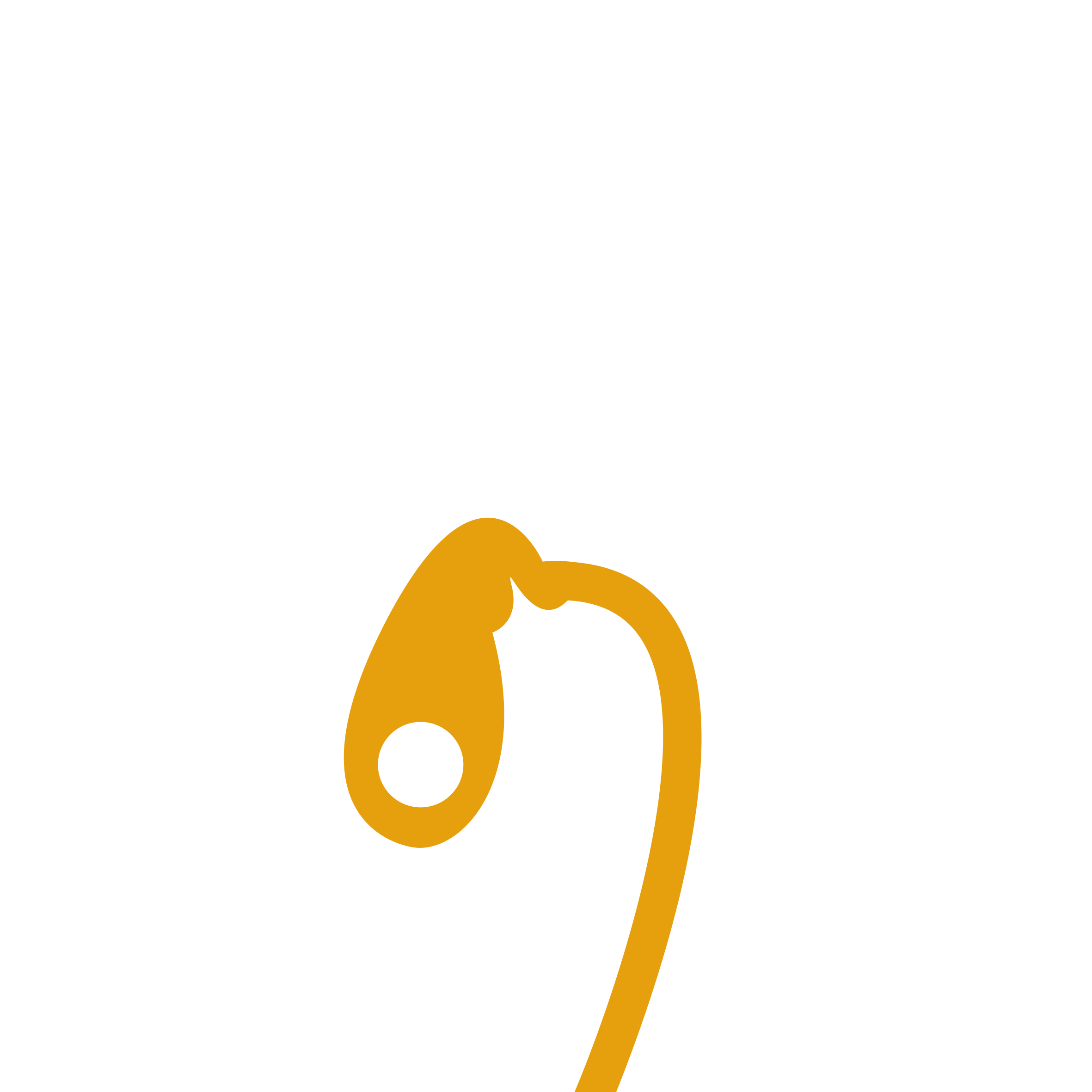 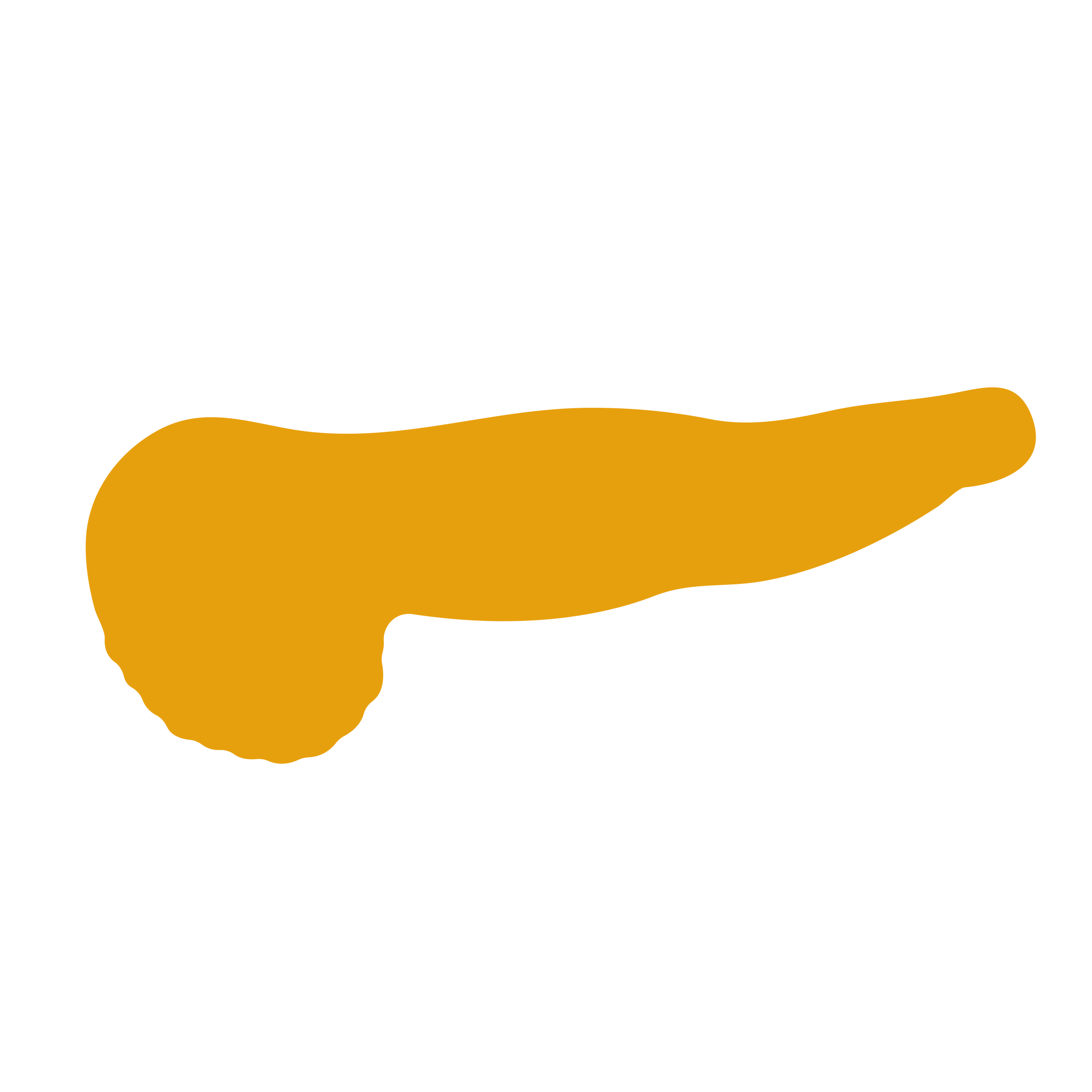 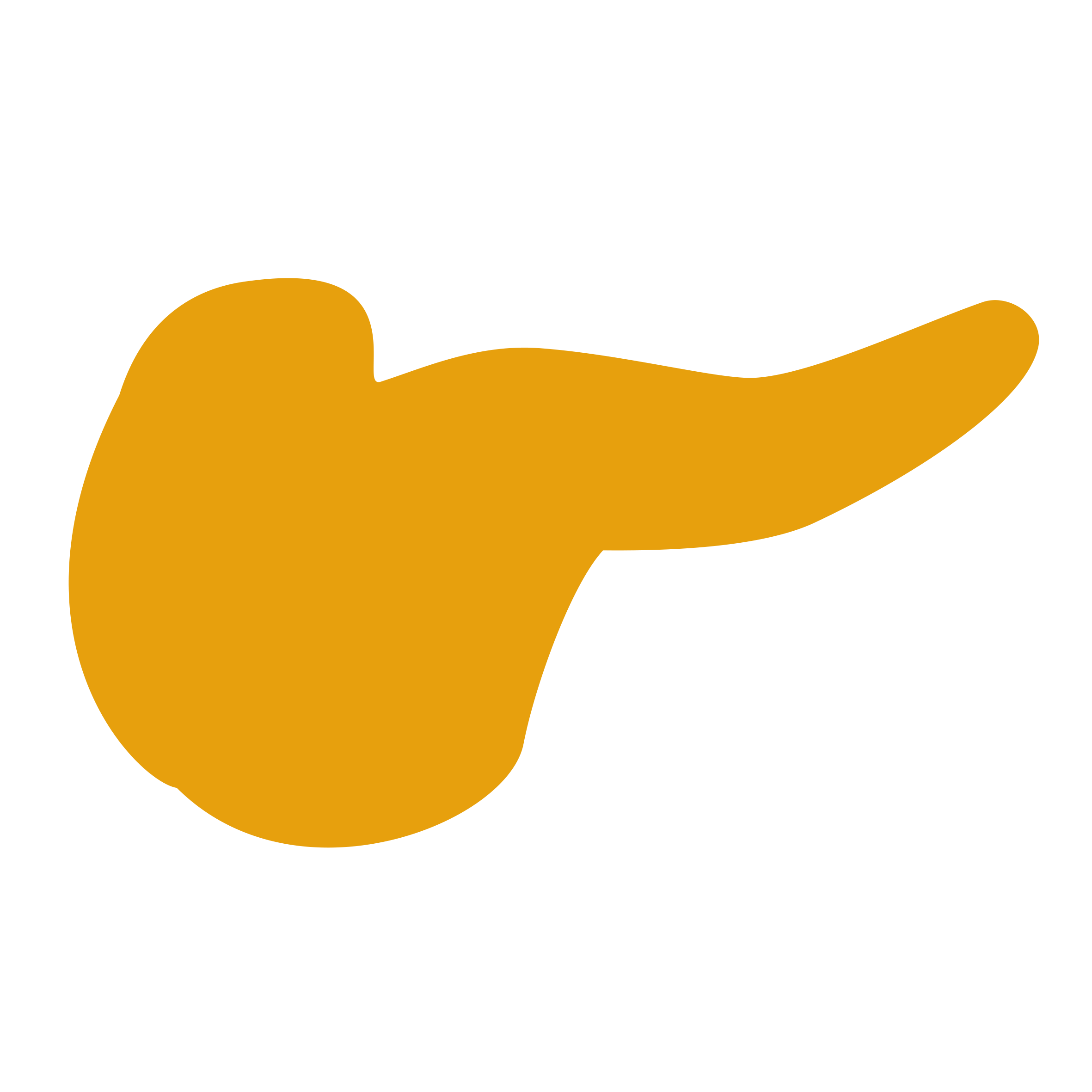 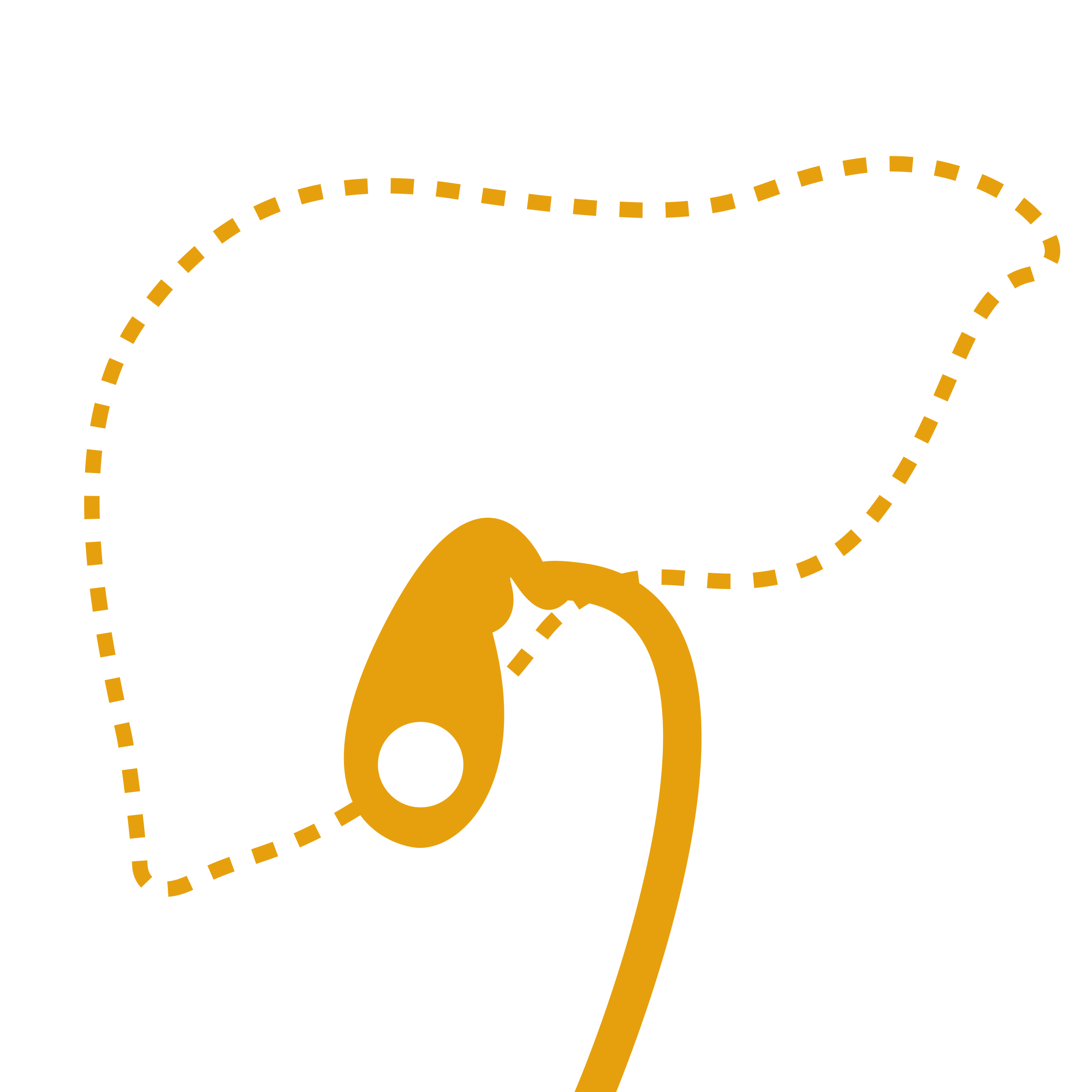 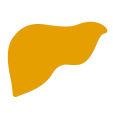 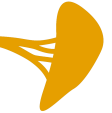 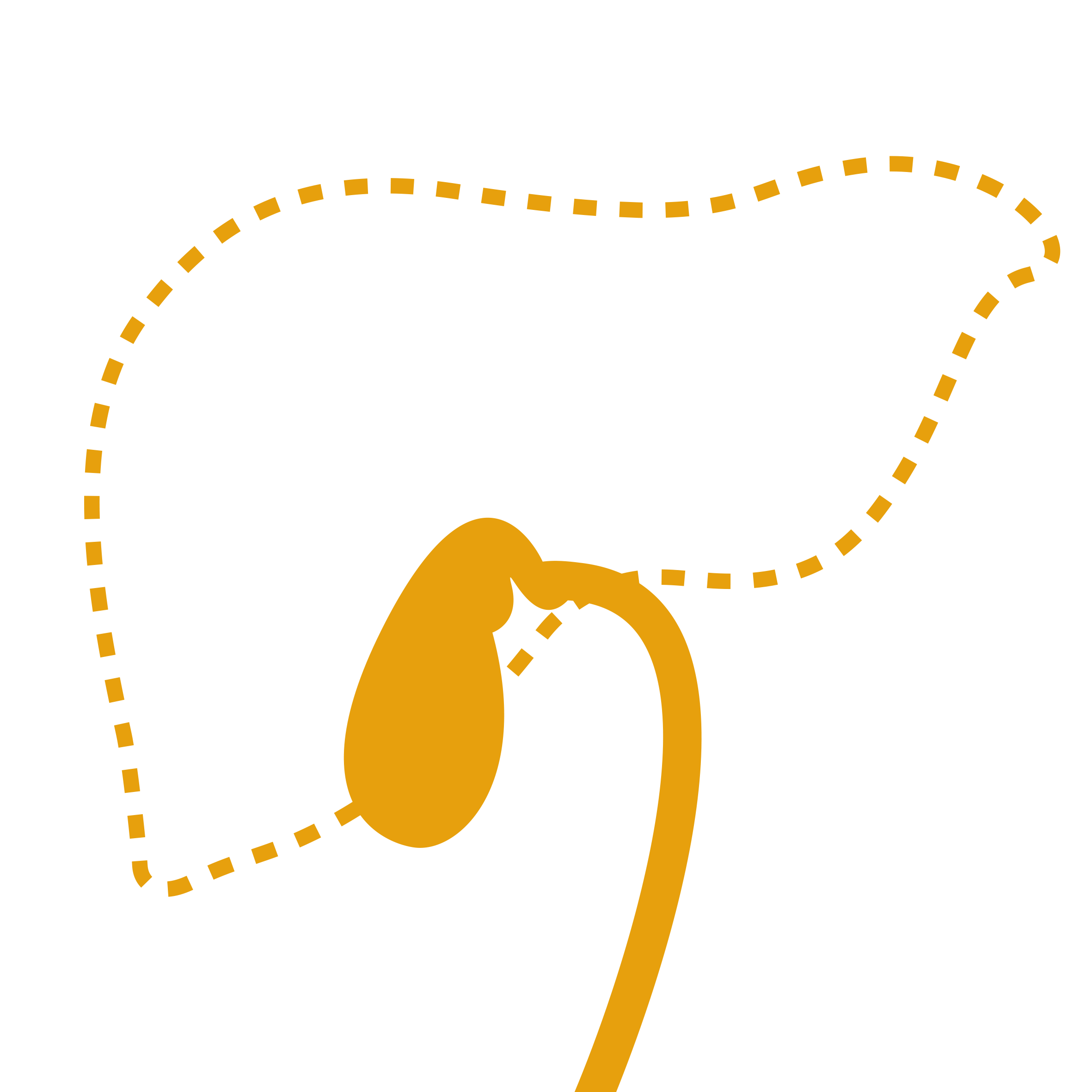 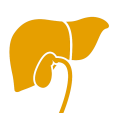 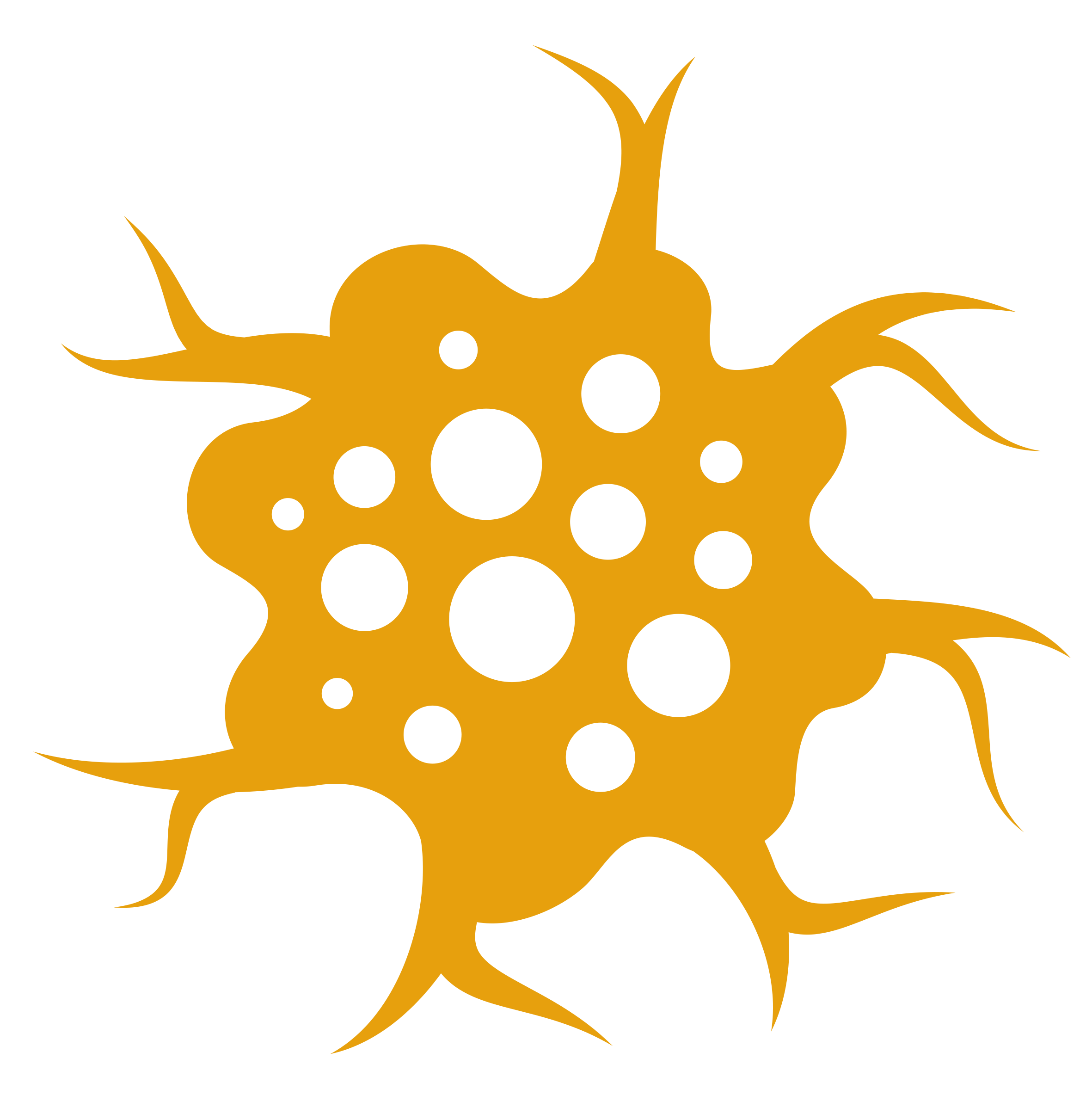 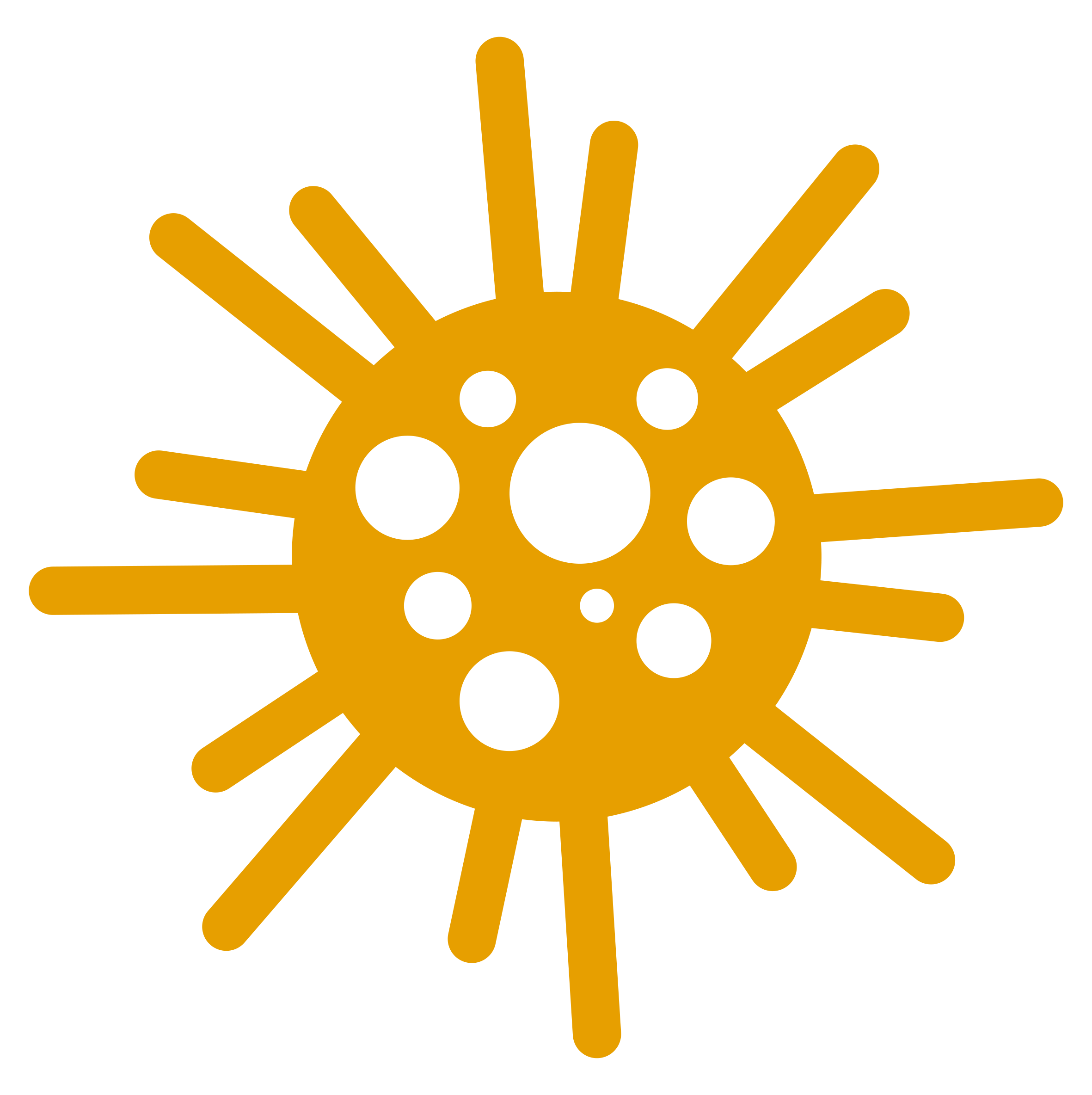 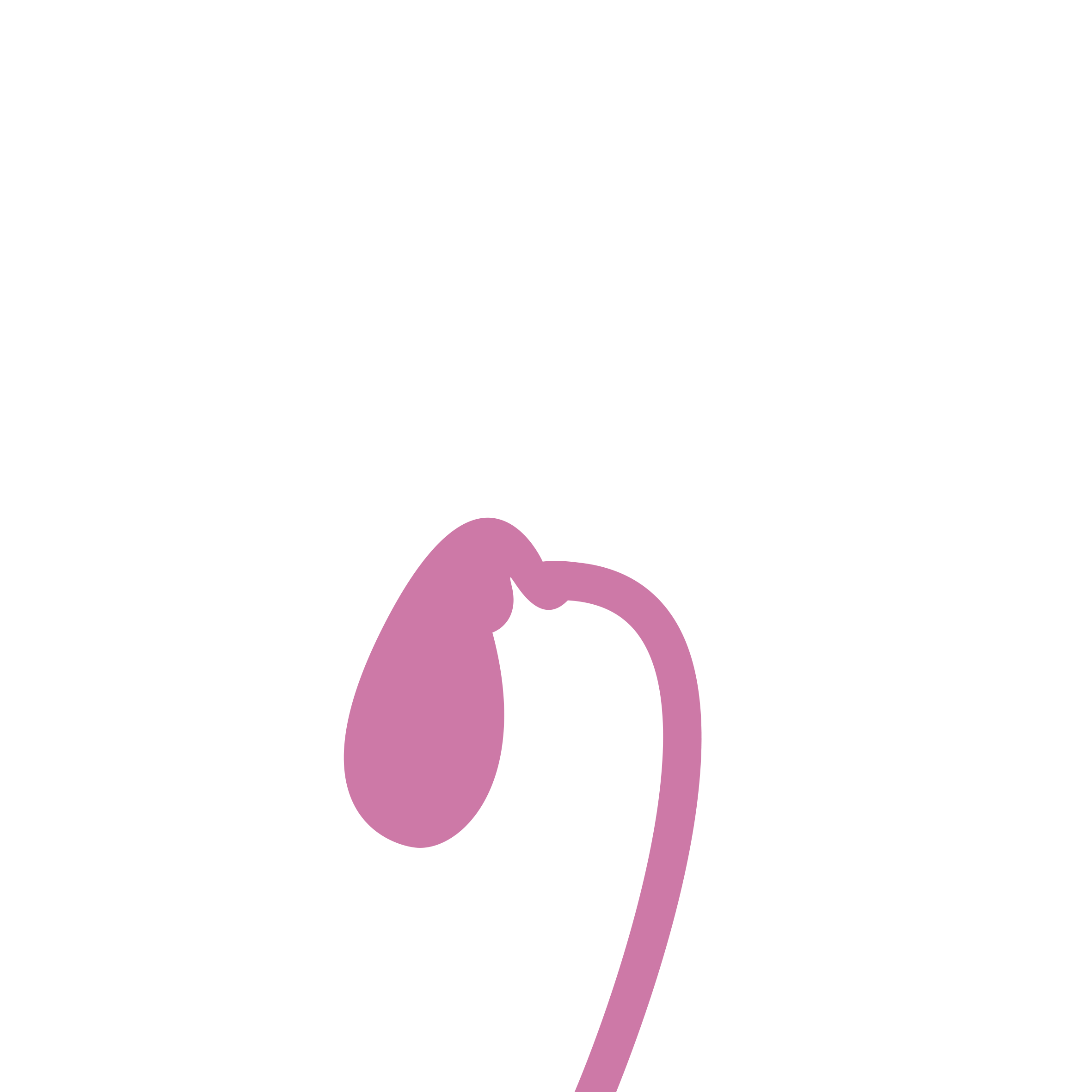 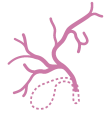 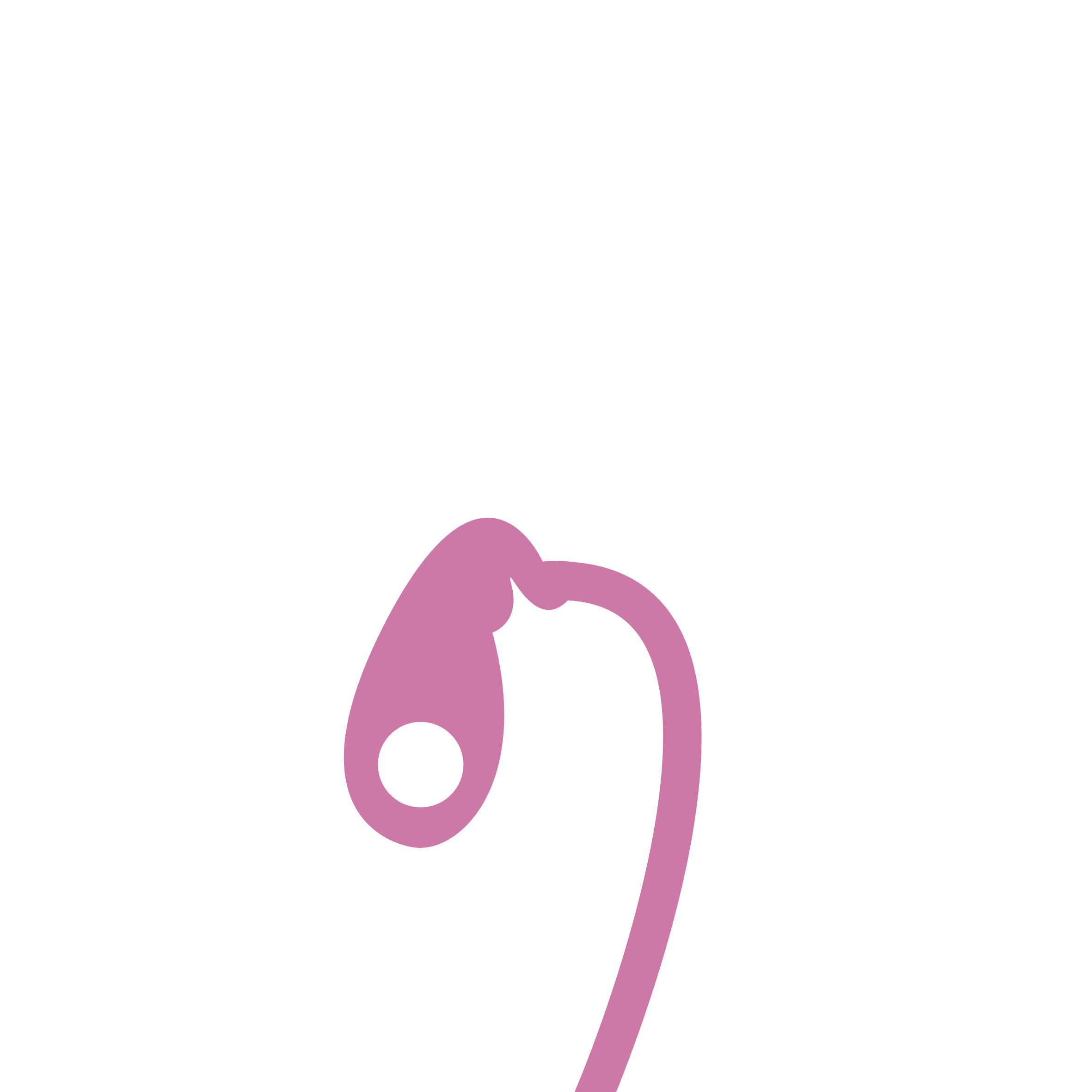 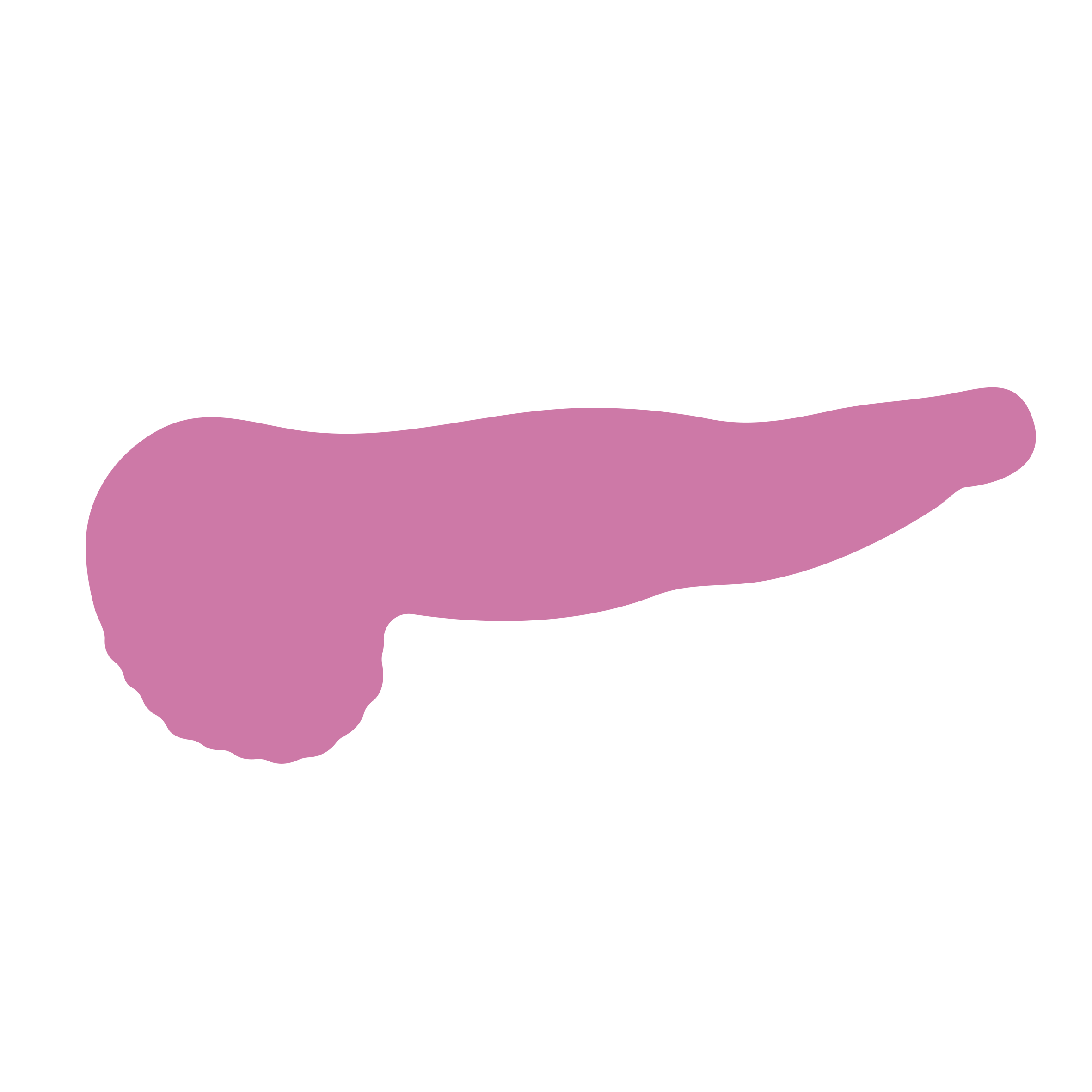 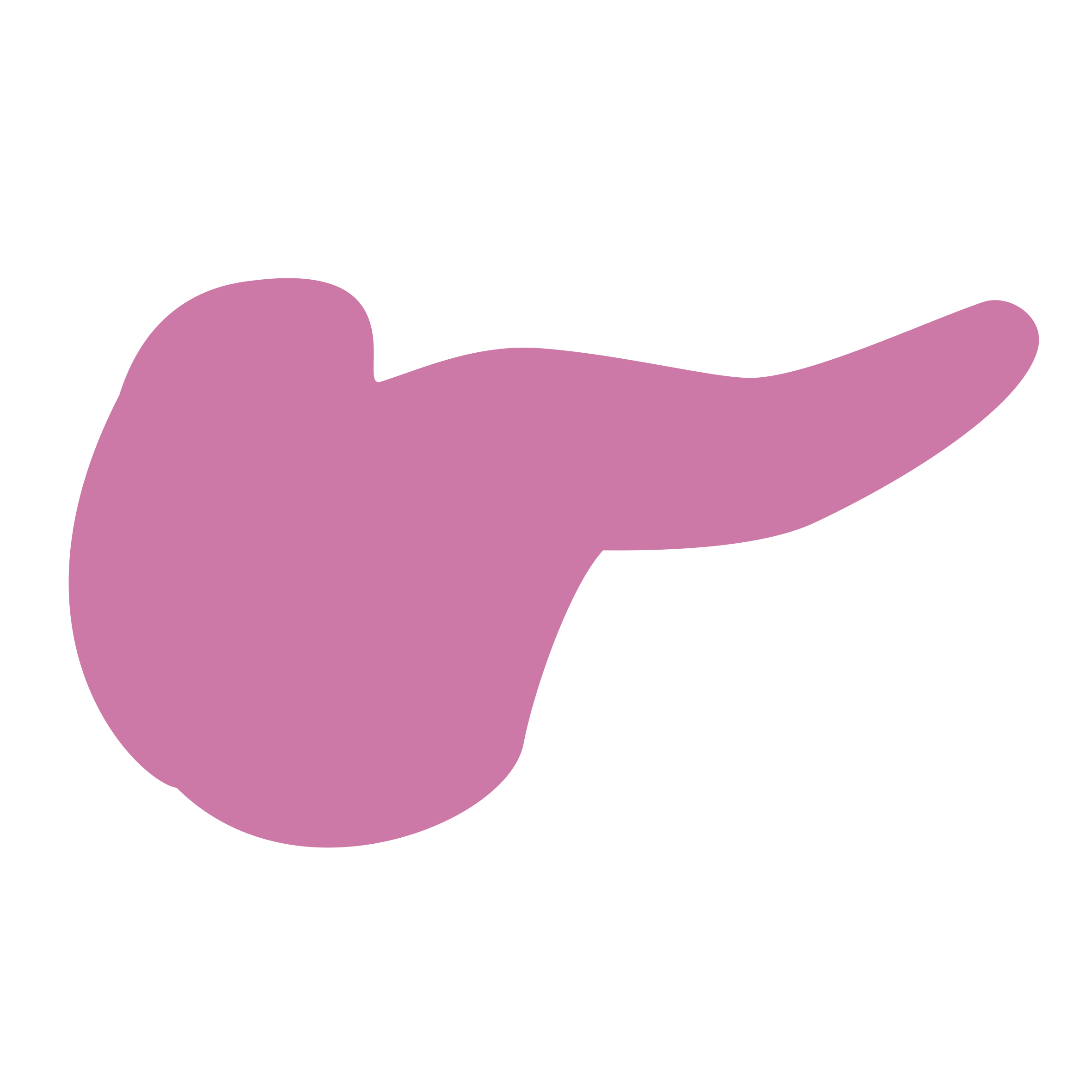 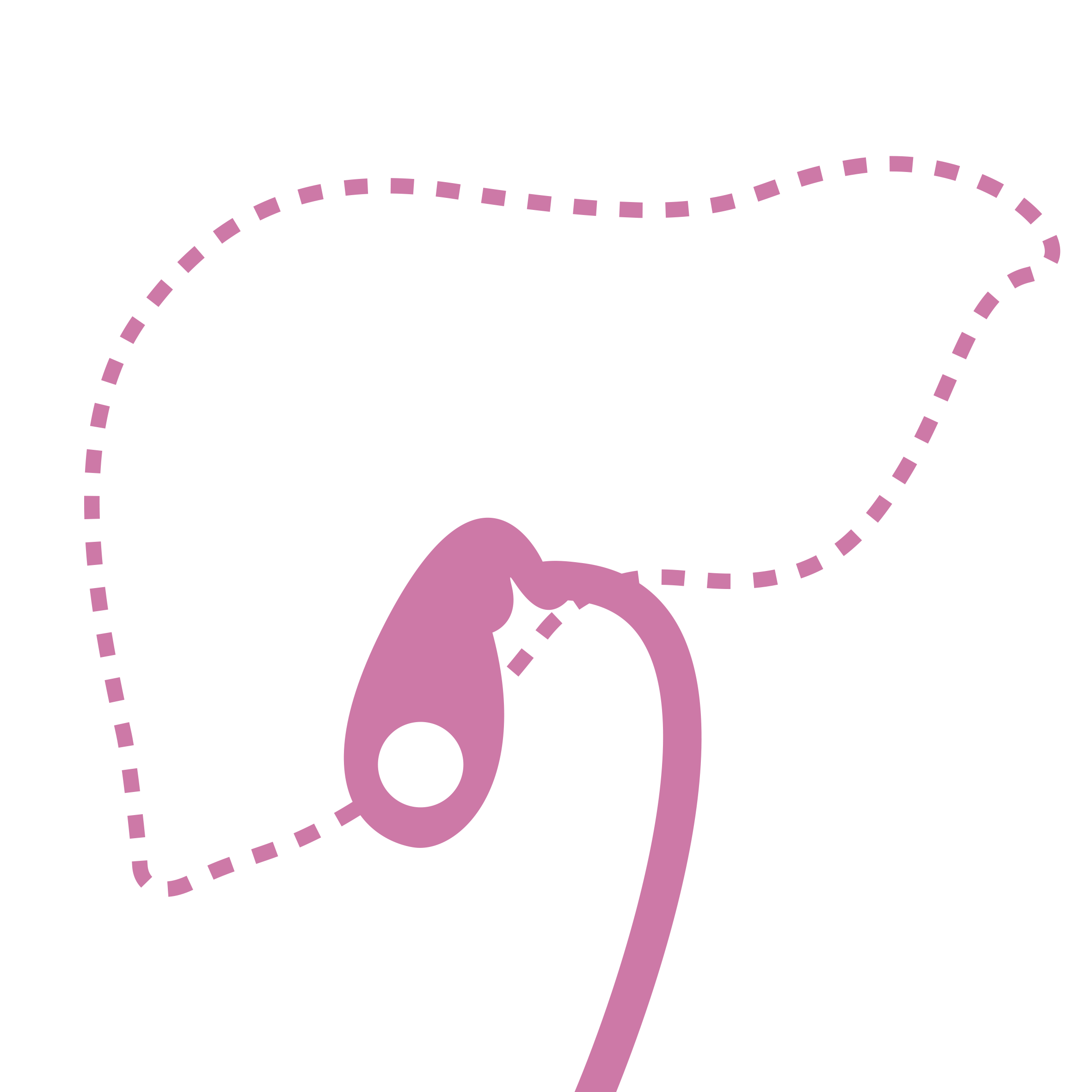 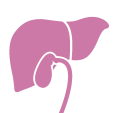 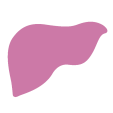 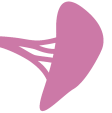 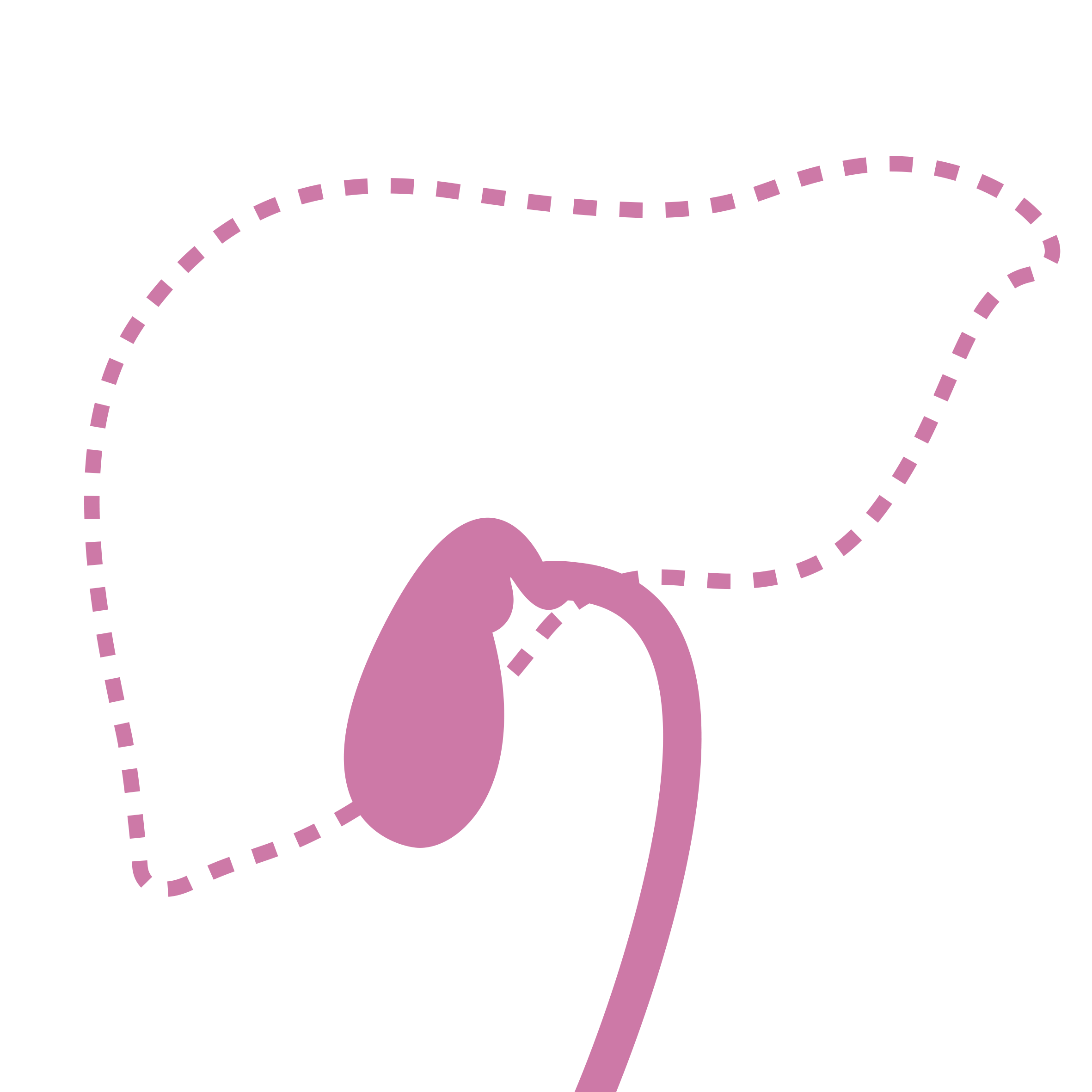 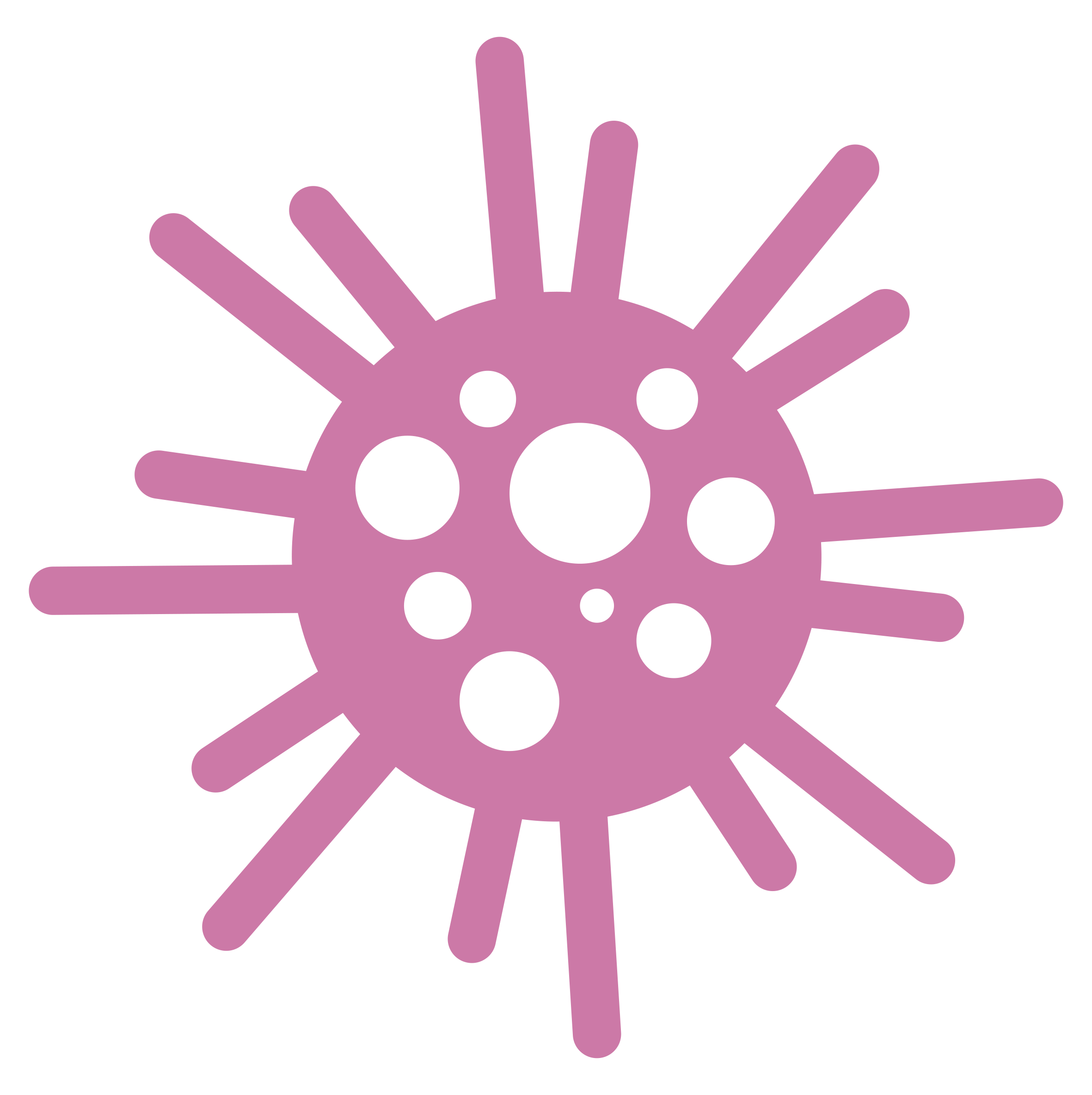 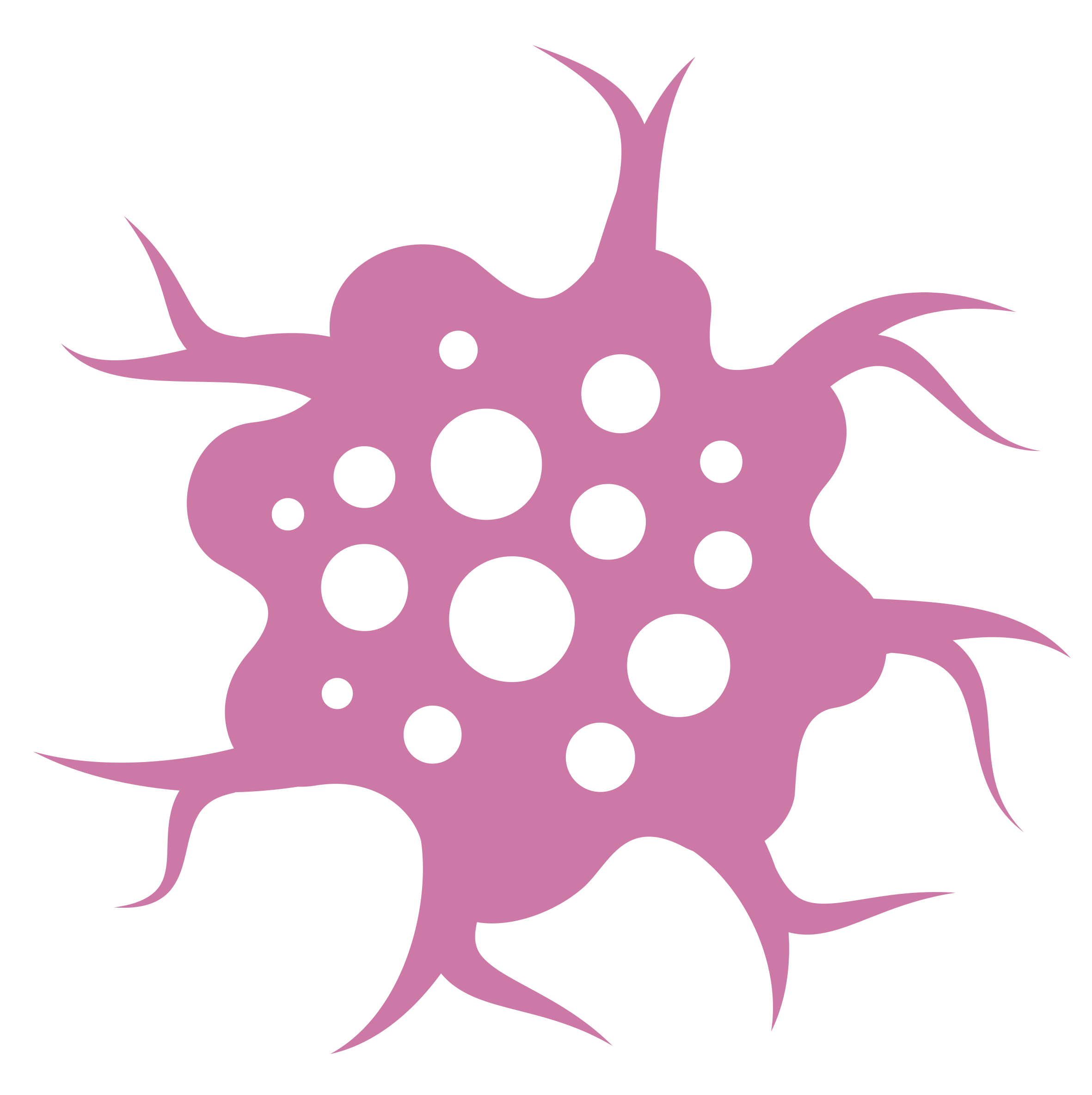 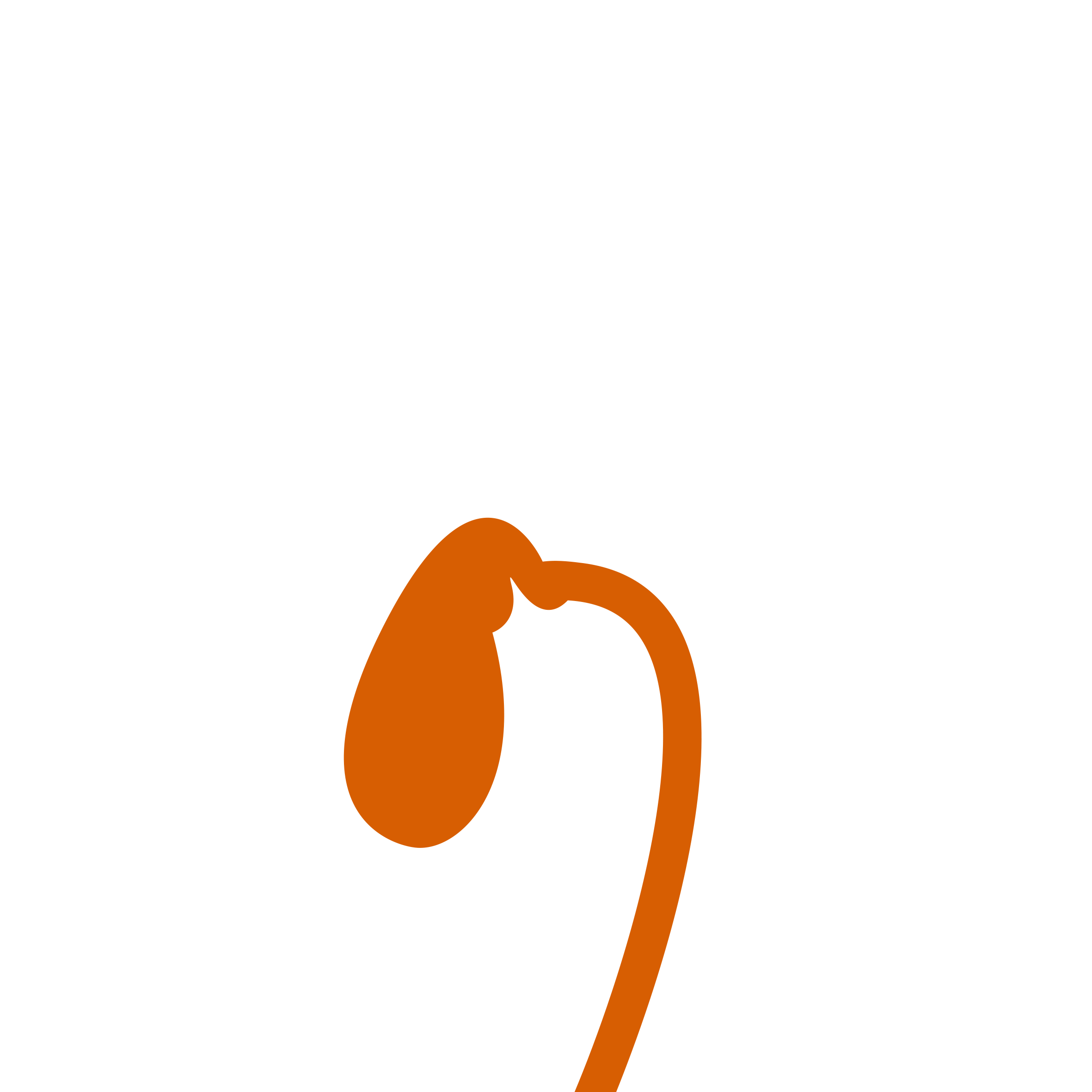 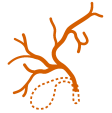 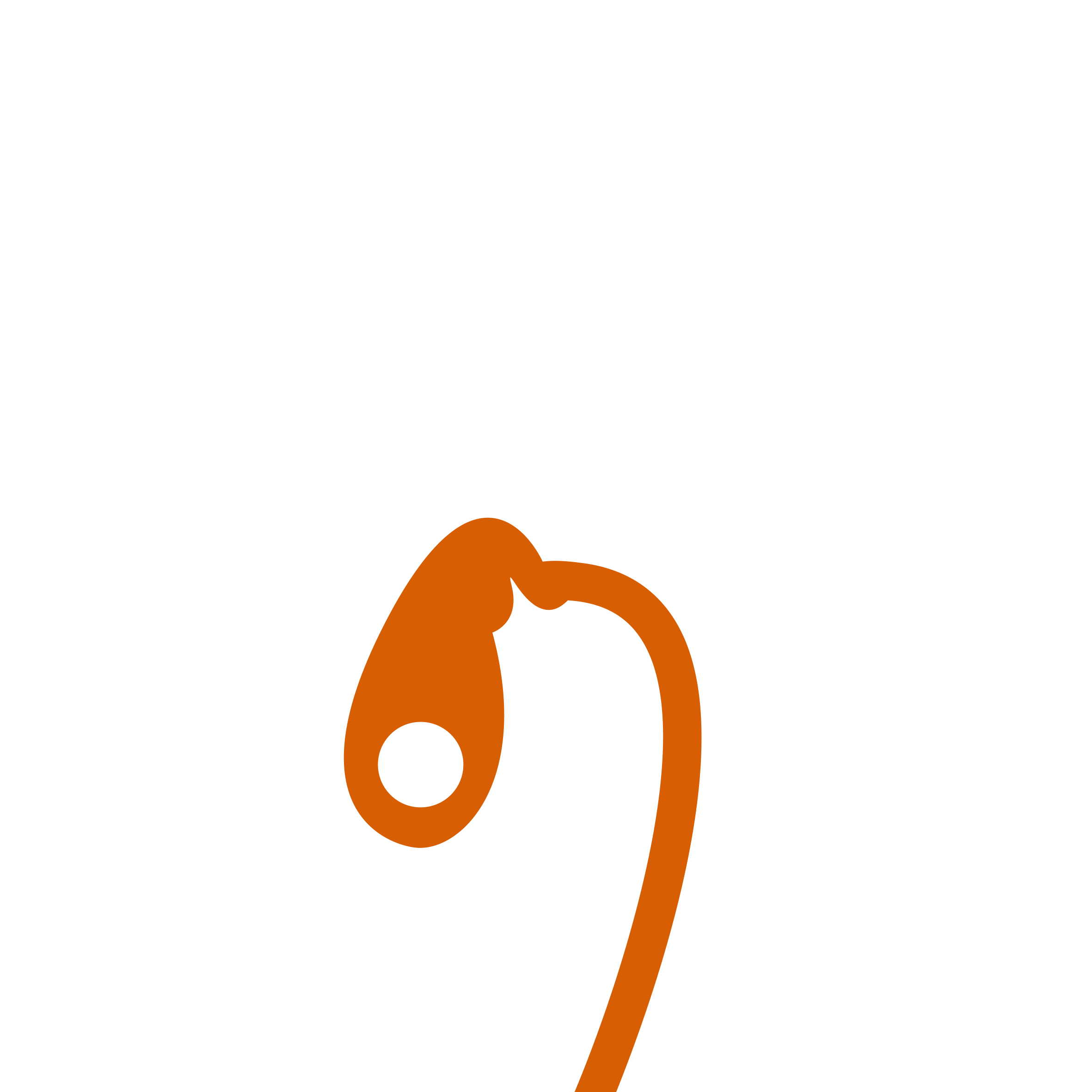 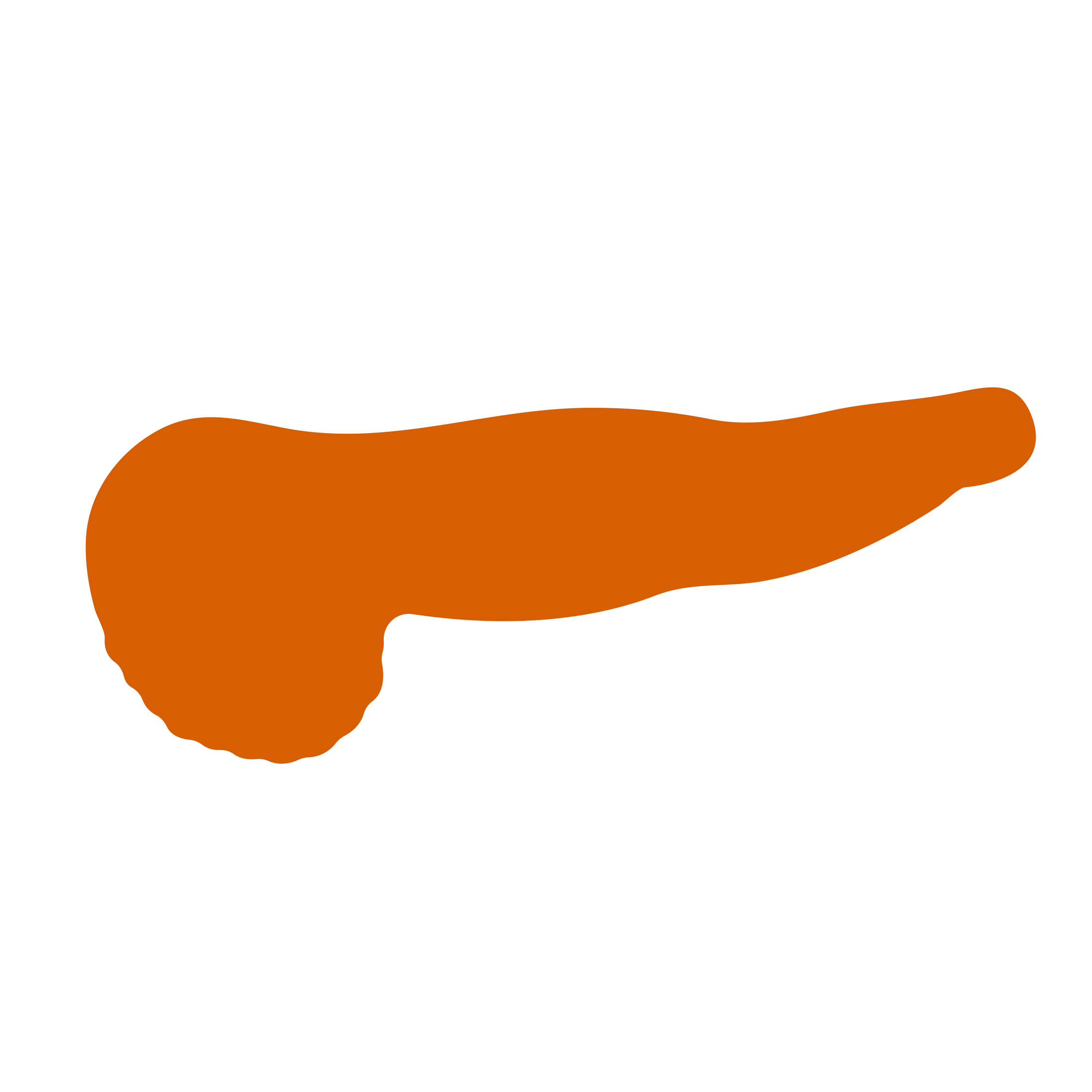 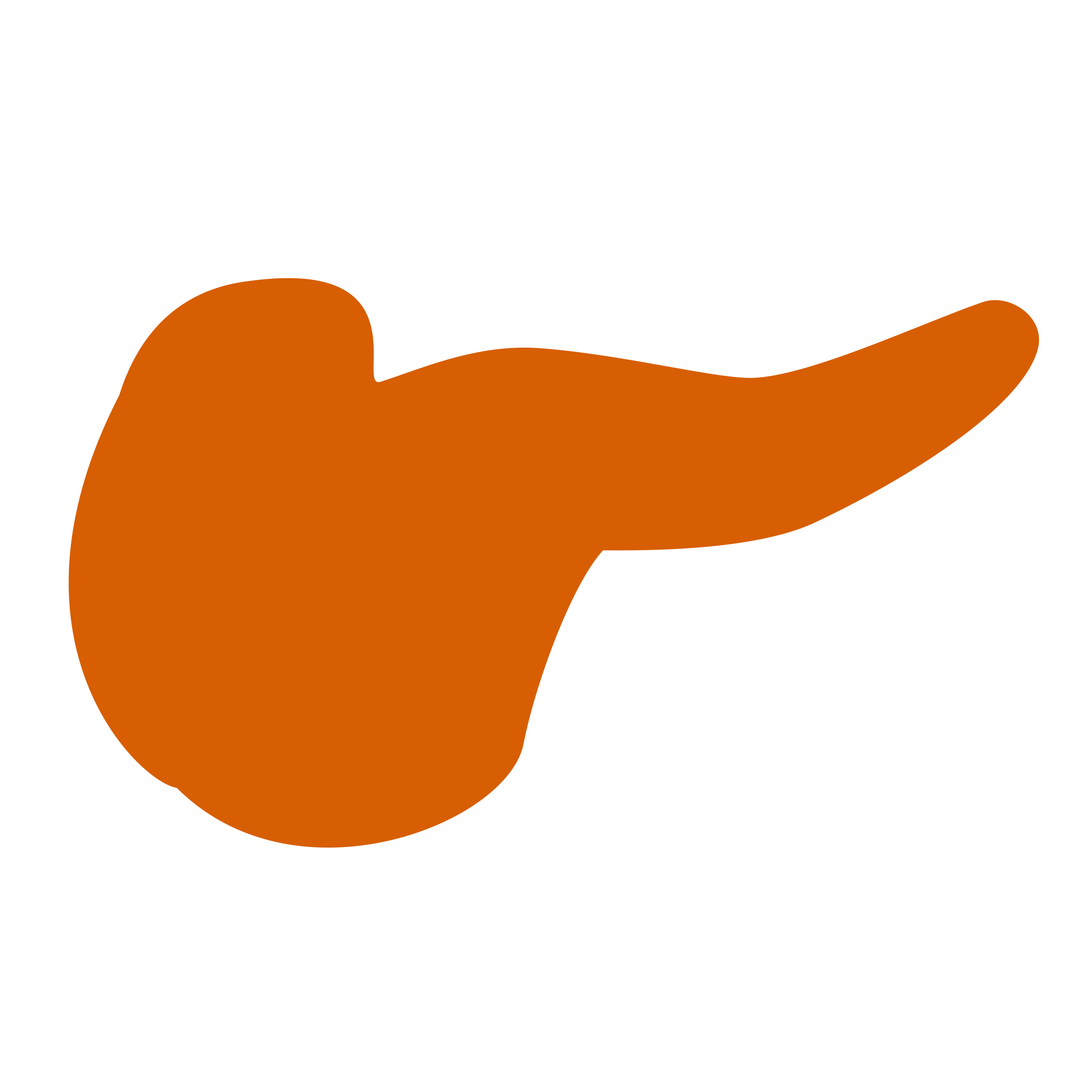 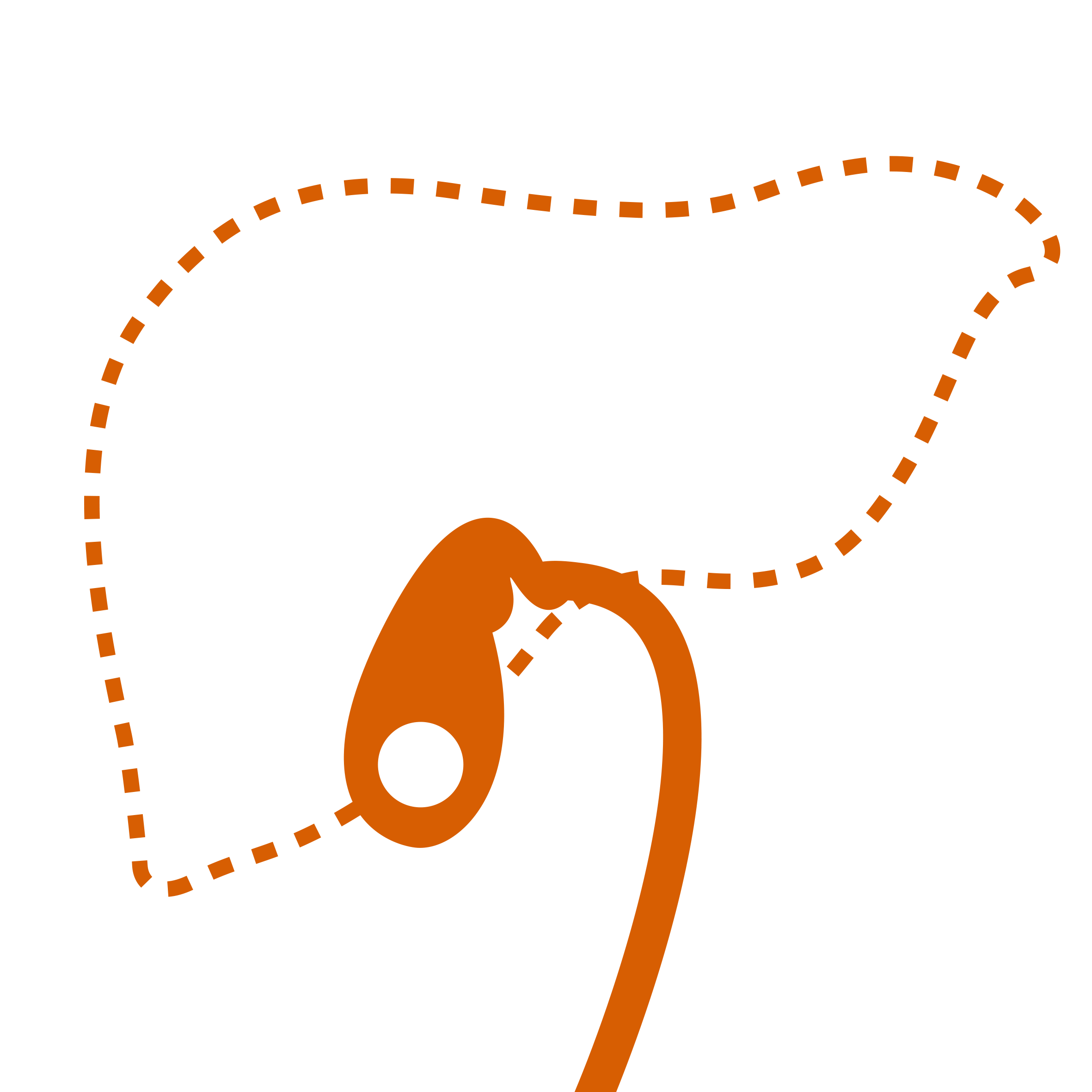 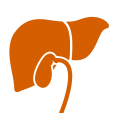 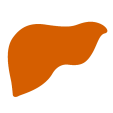 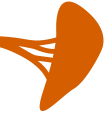 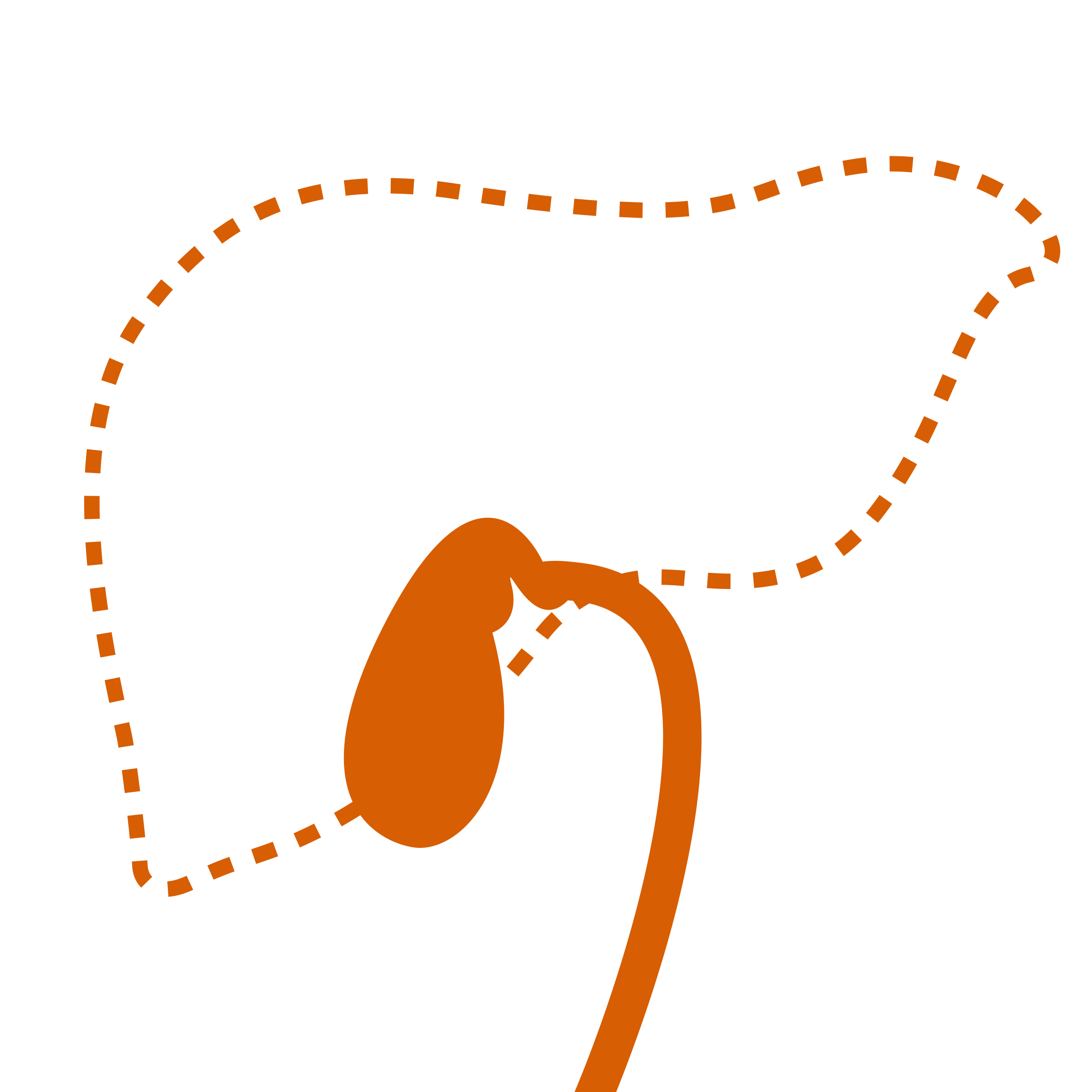 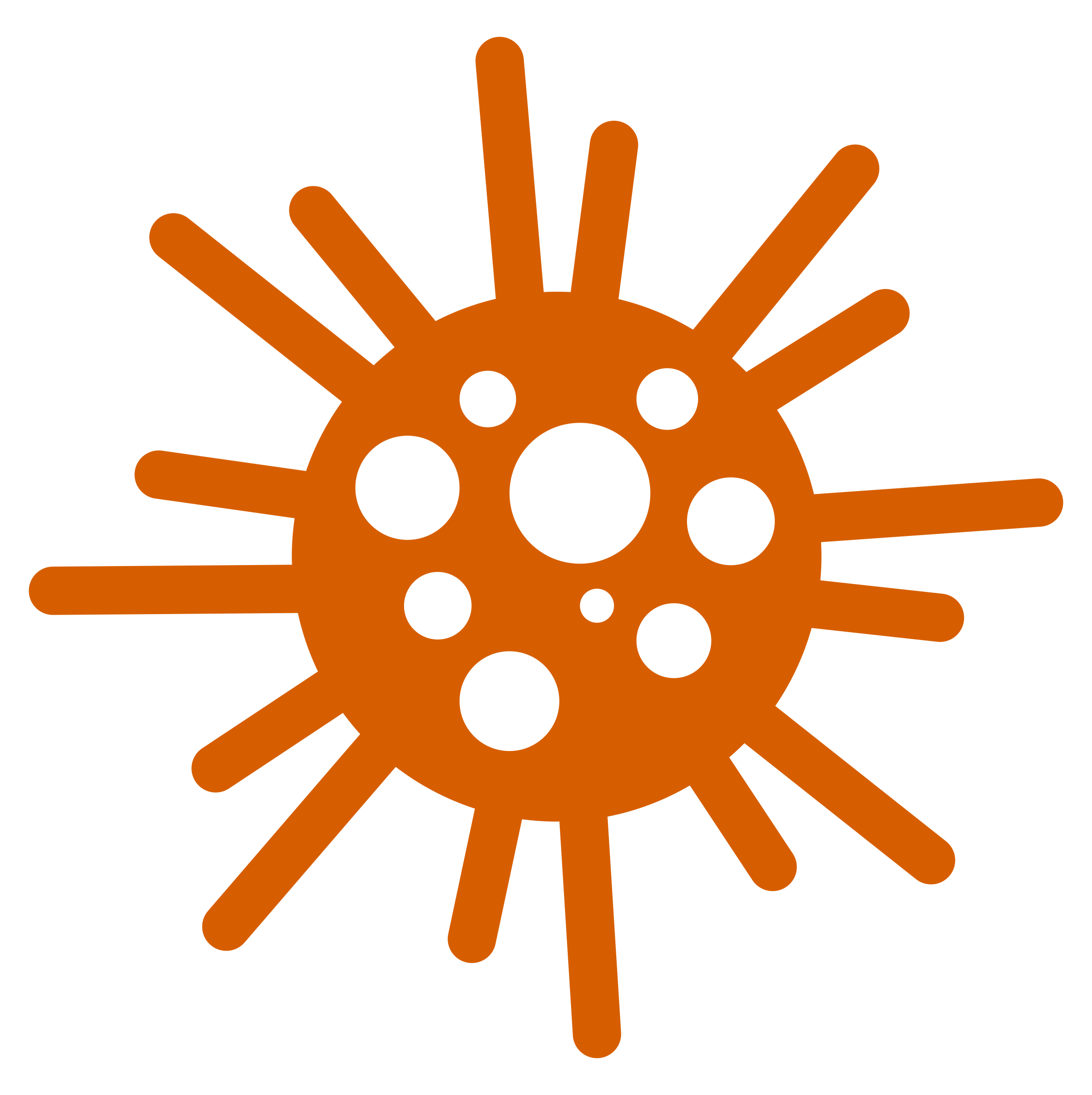 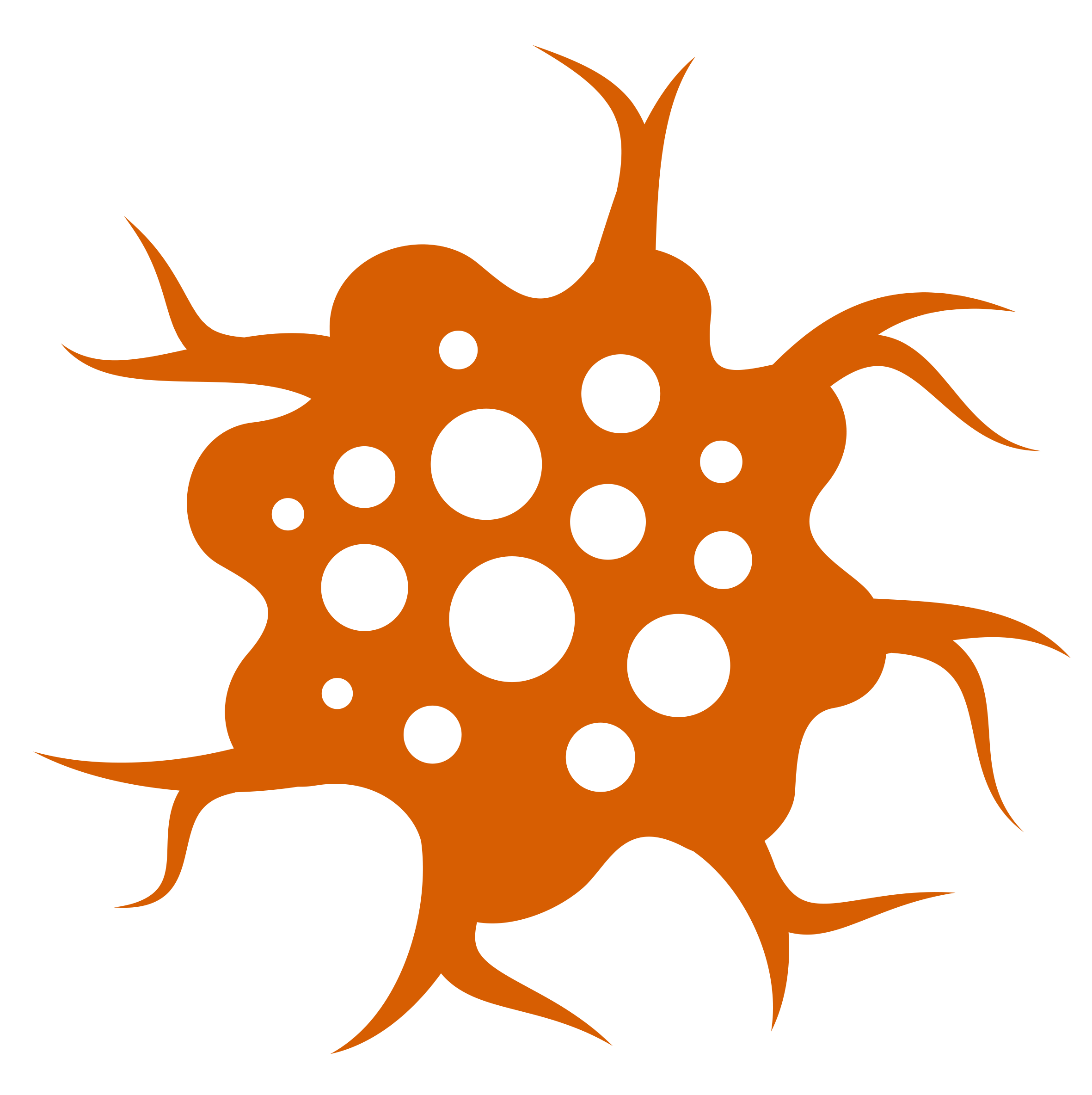 GI lesions:     Polyps 
	CancerDiverticulum
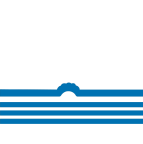 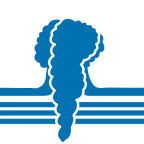 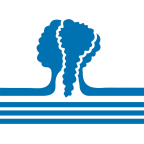 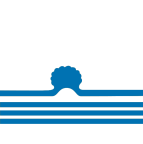 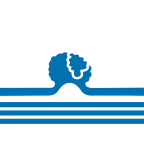 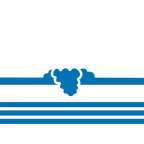 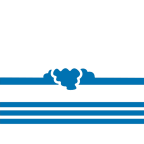 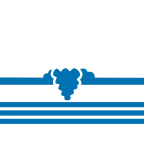 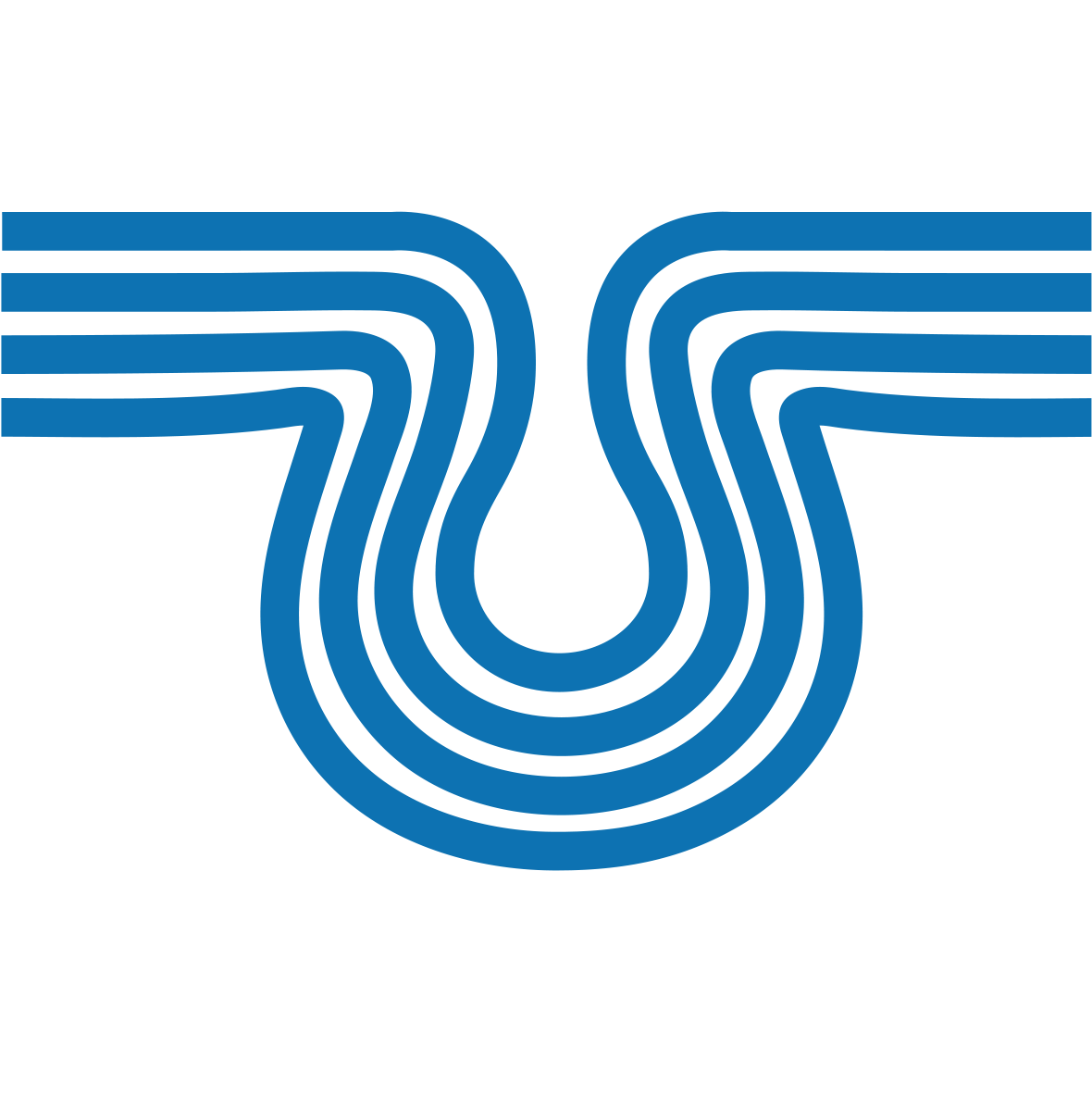 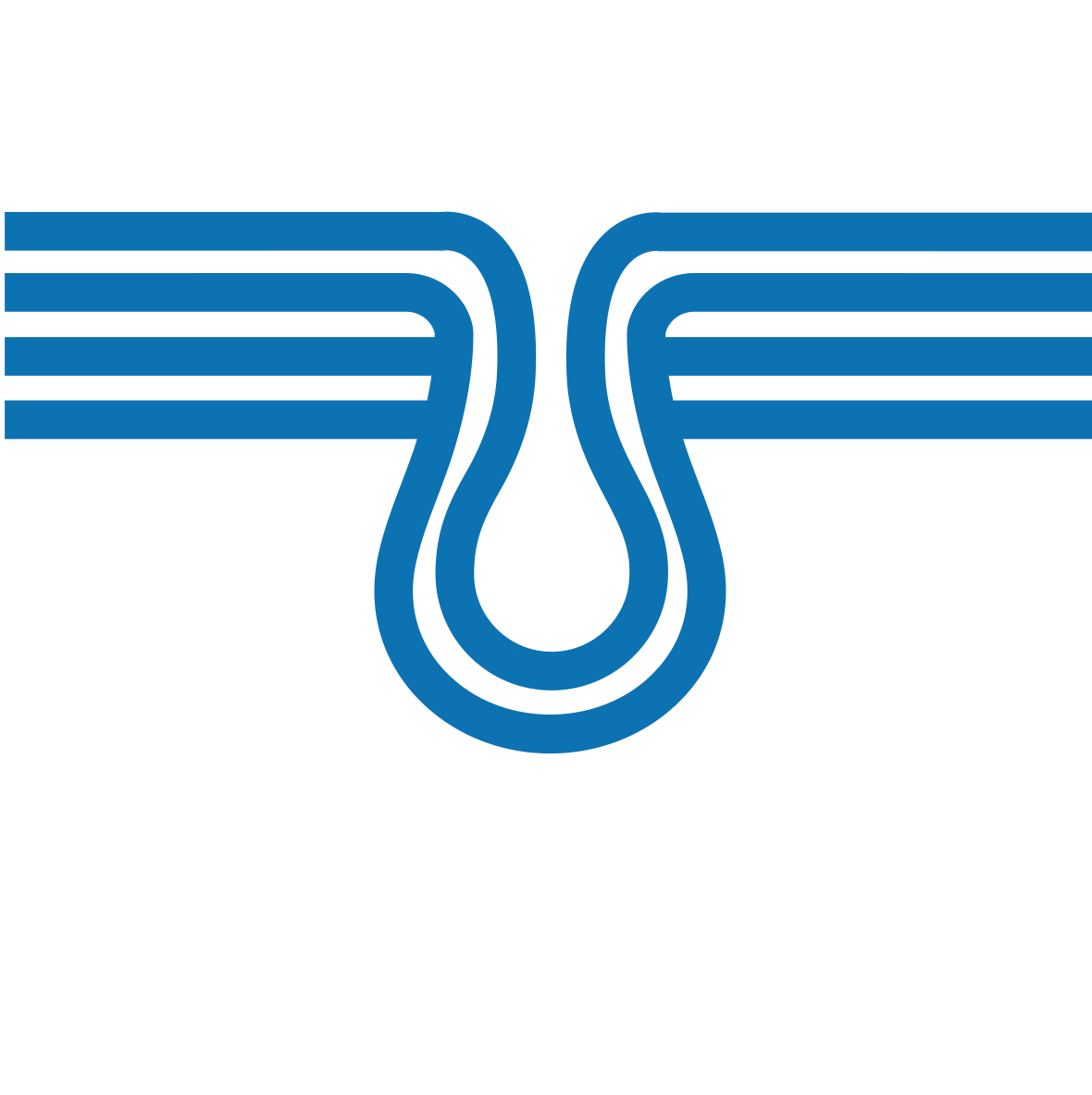 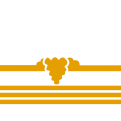 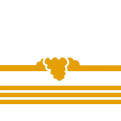 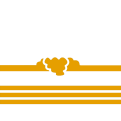 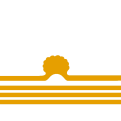 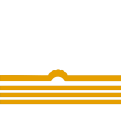 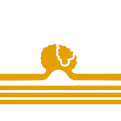 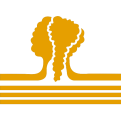 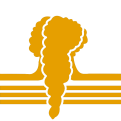 Copy from 
this slide
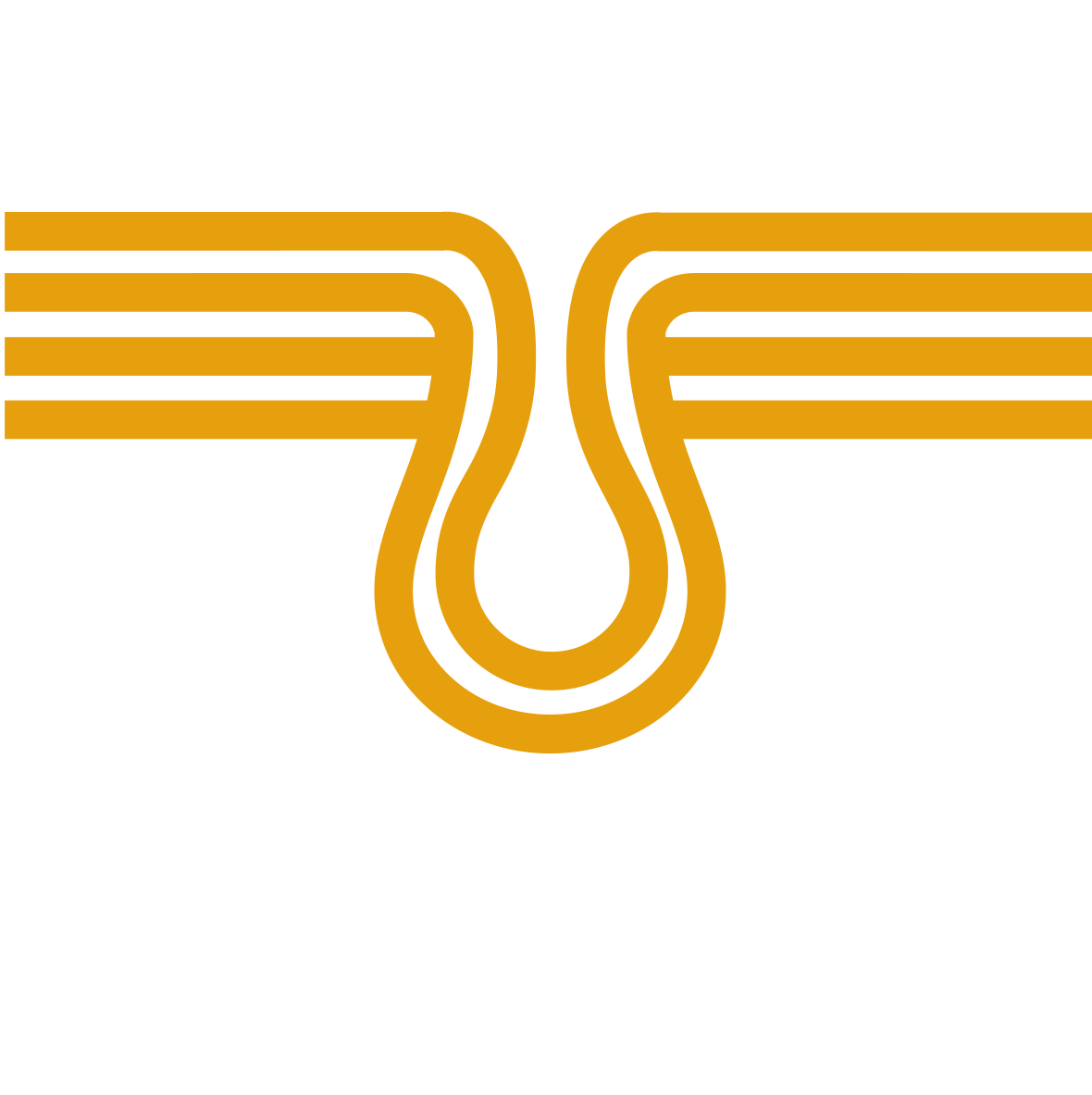 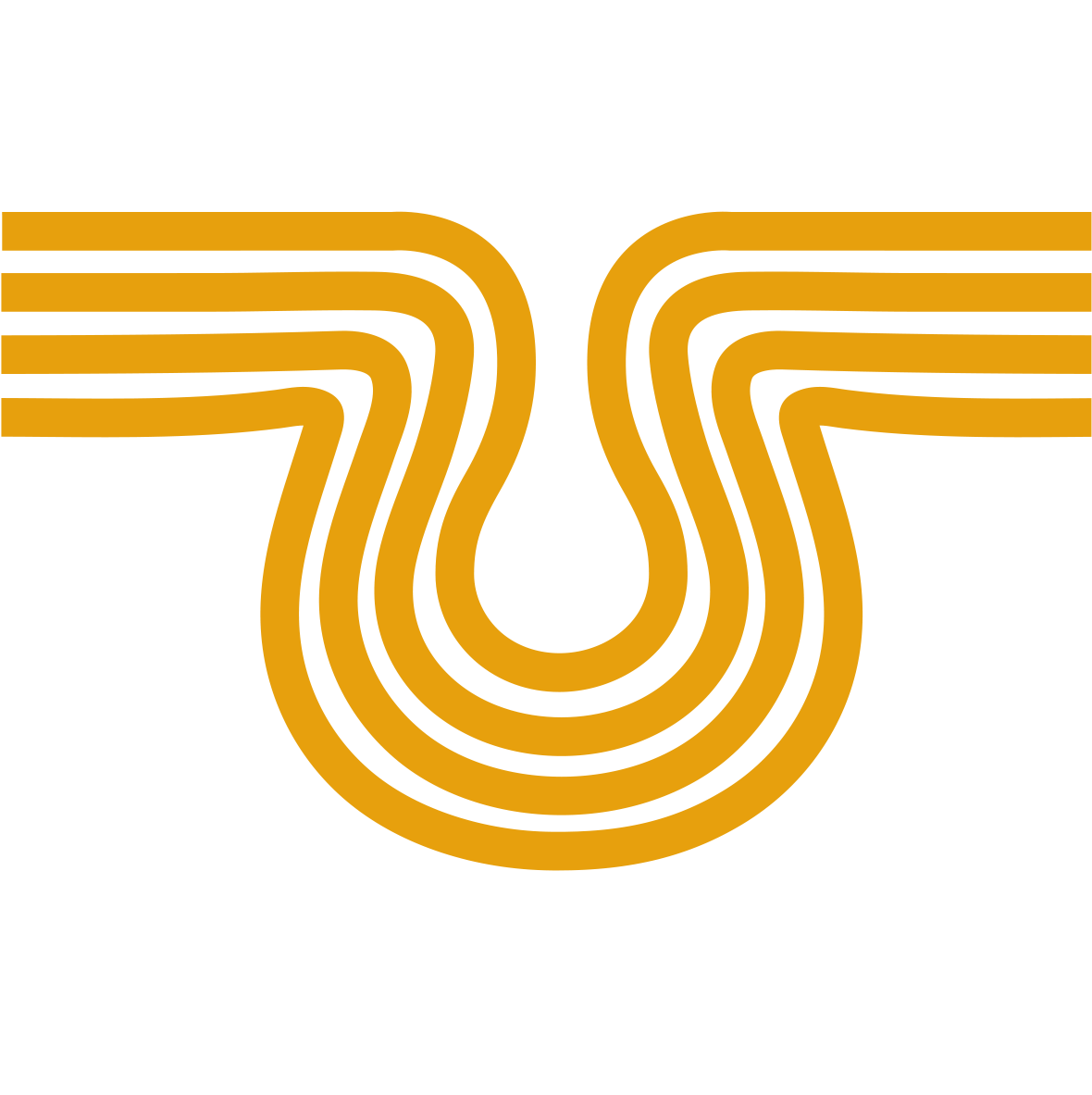 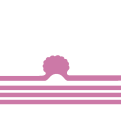 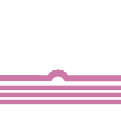 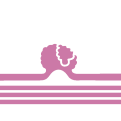 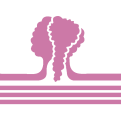 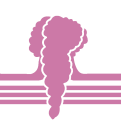 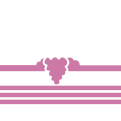 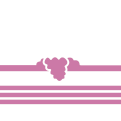 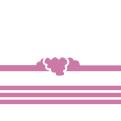 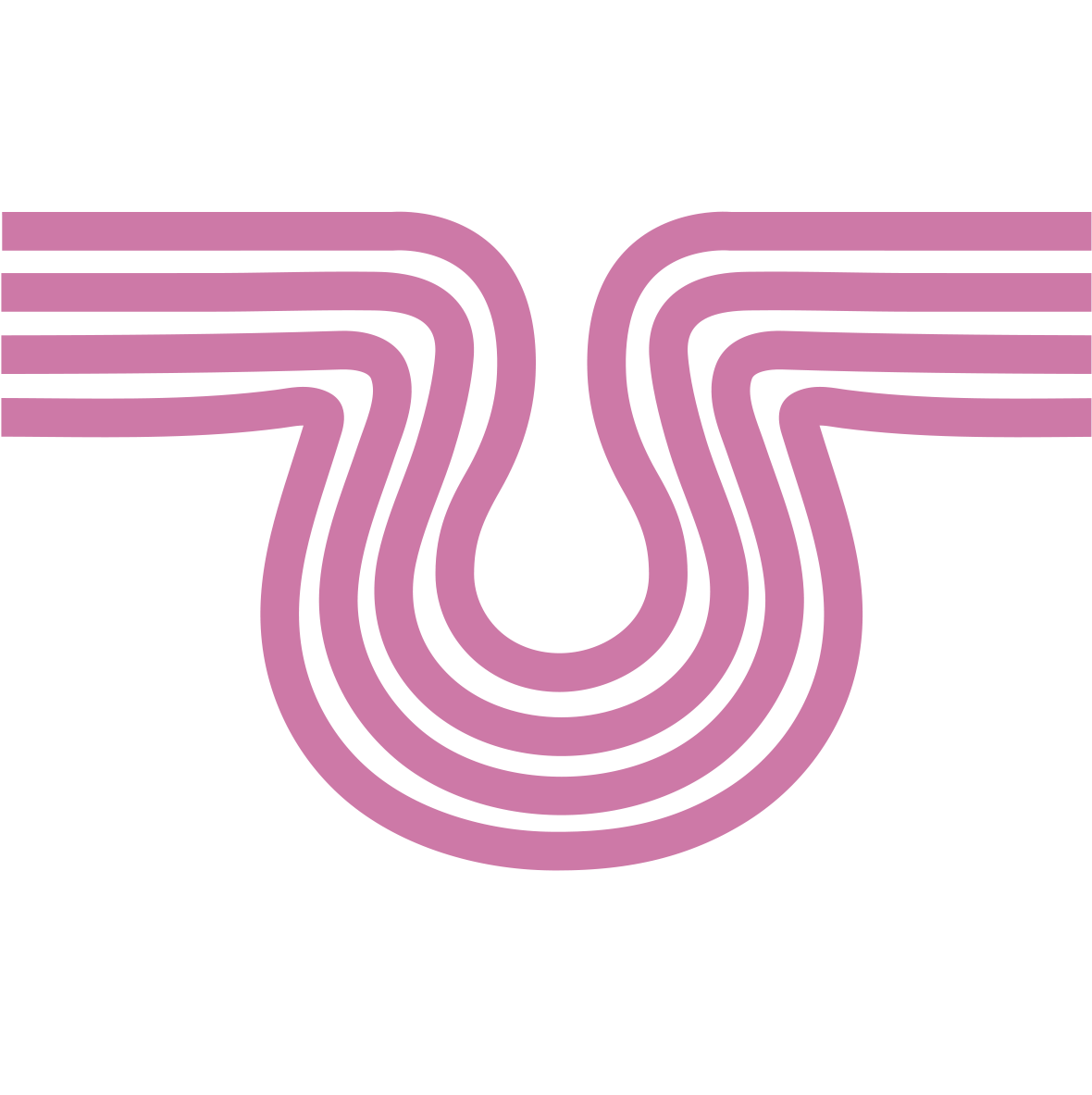 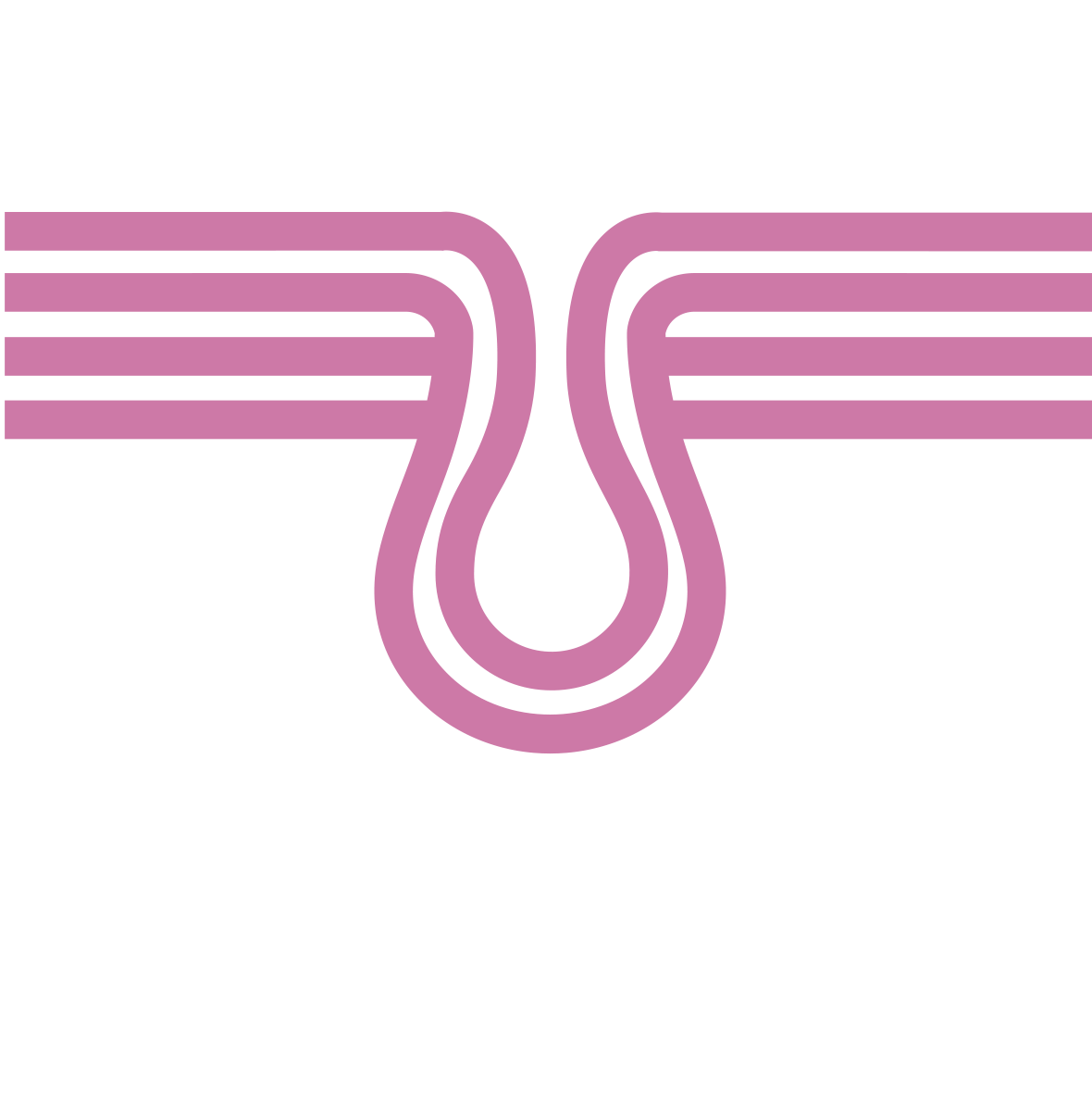 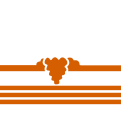 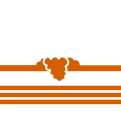 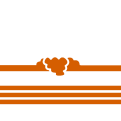 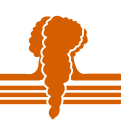 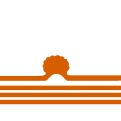 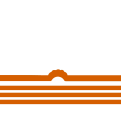 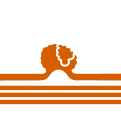 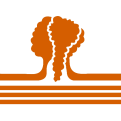 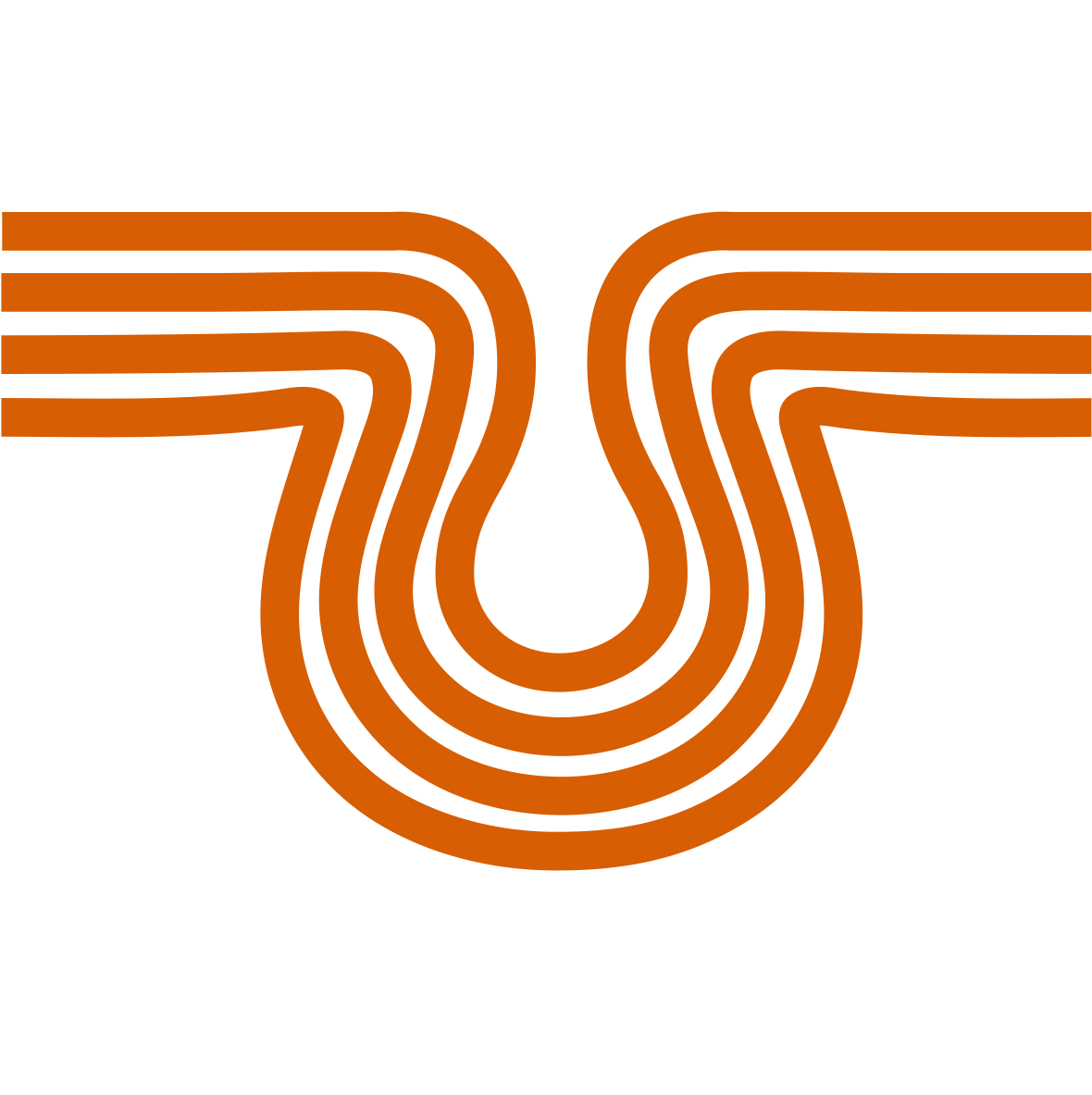 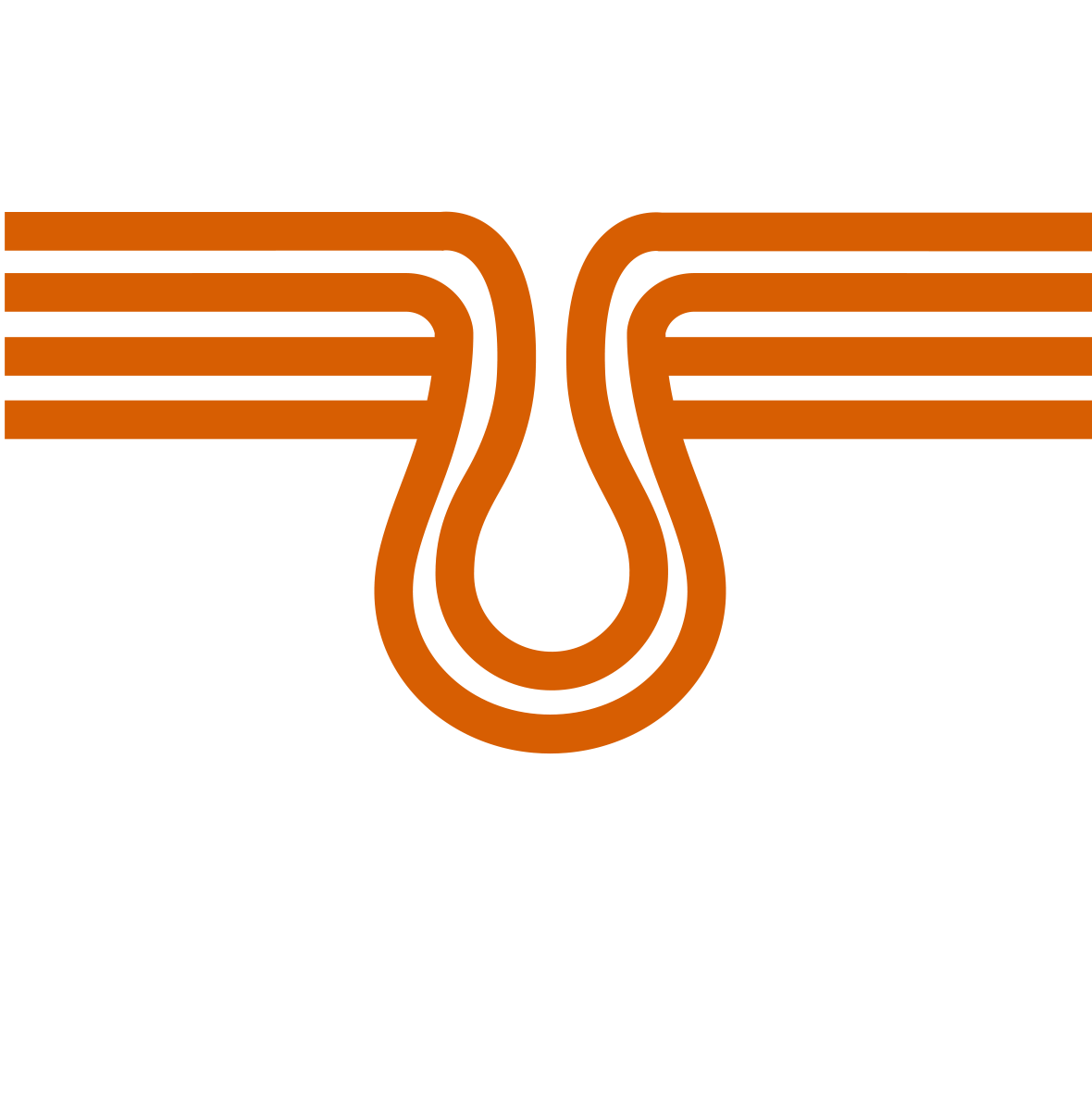 GI tools I
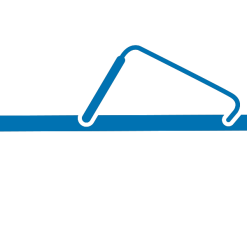 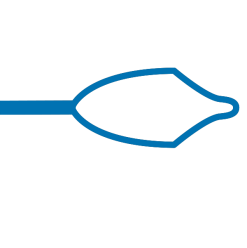 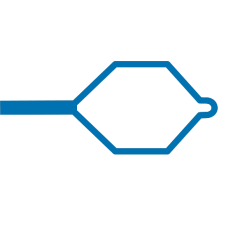 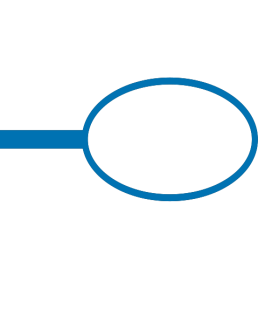 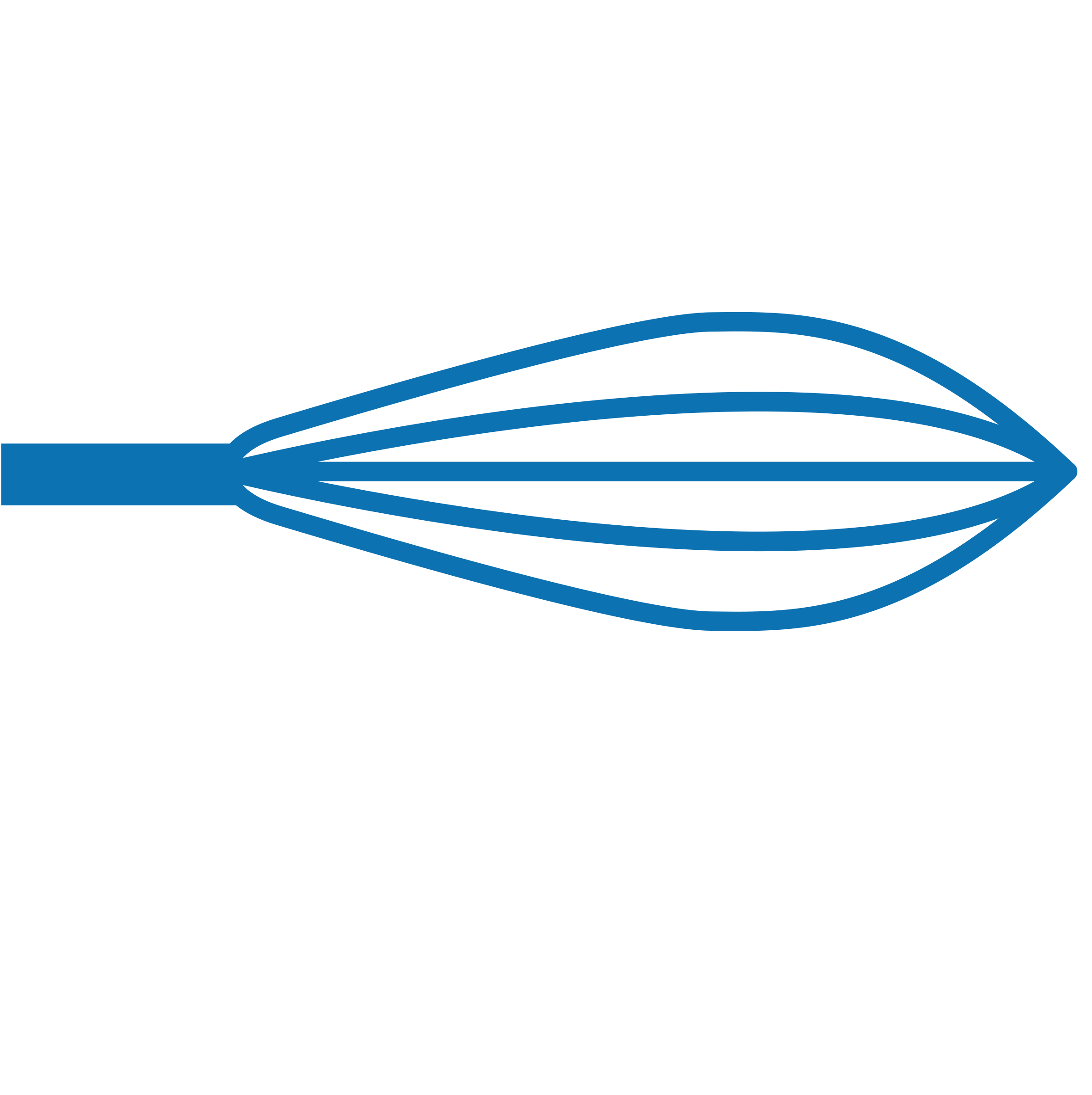 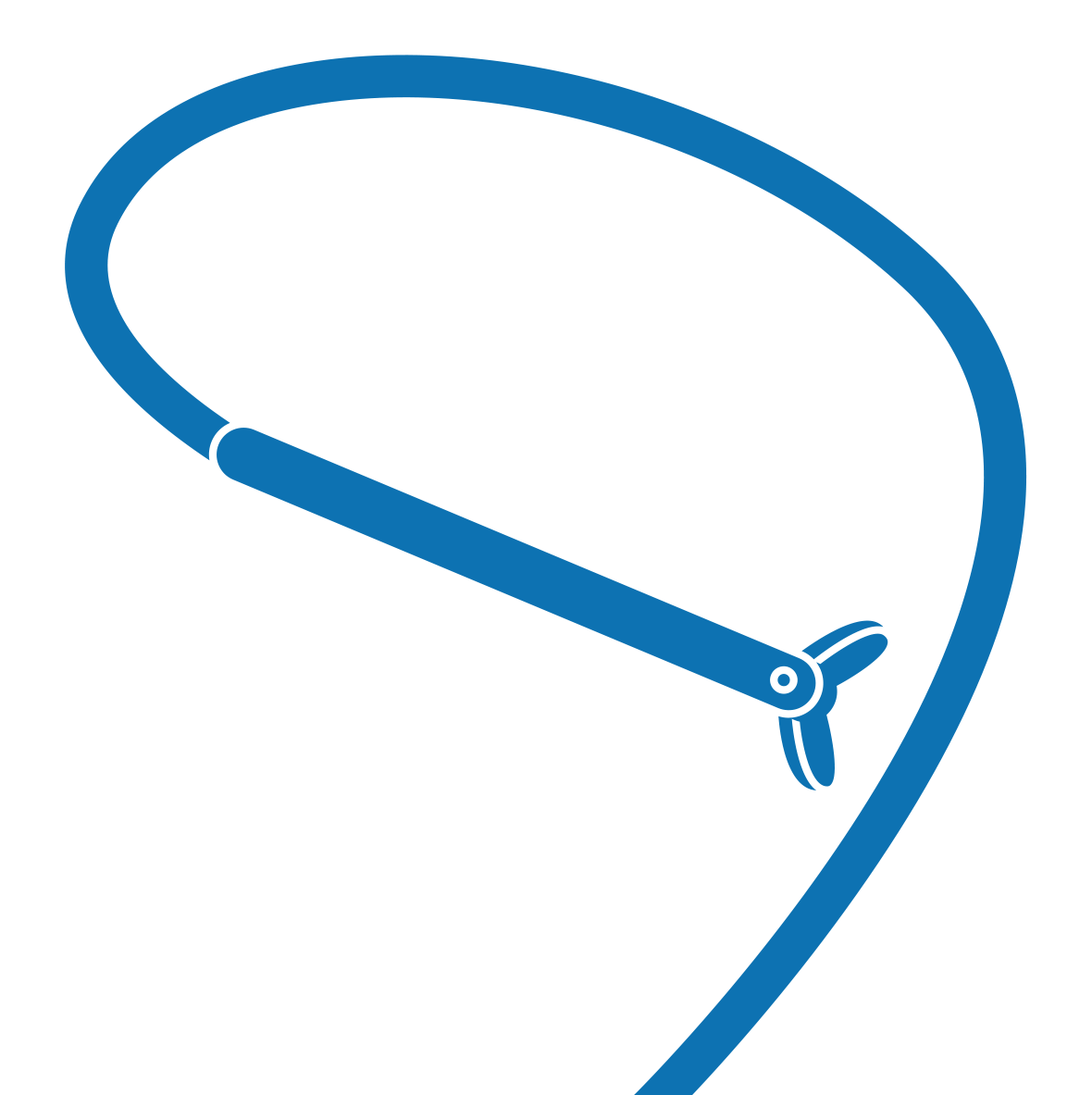 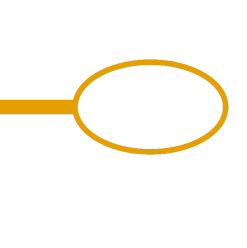 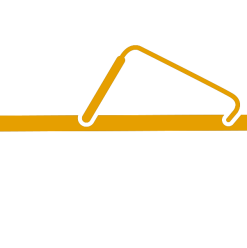 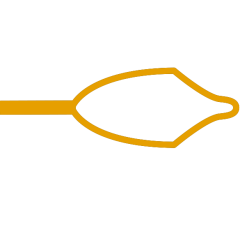 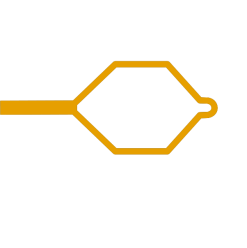 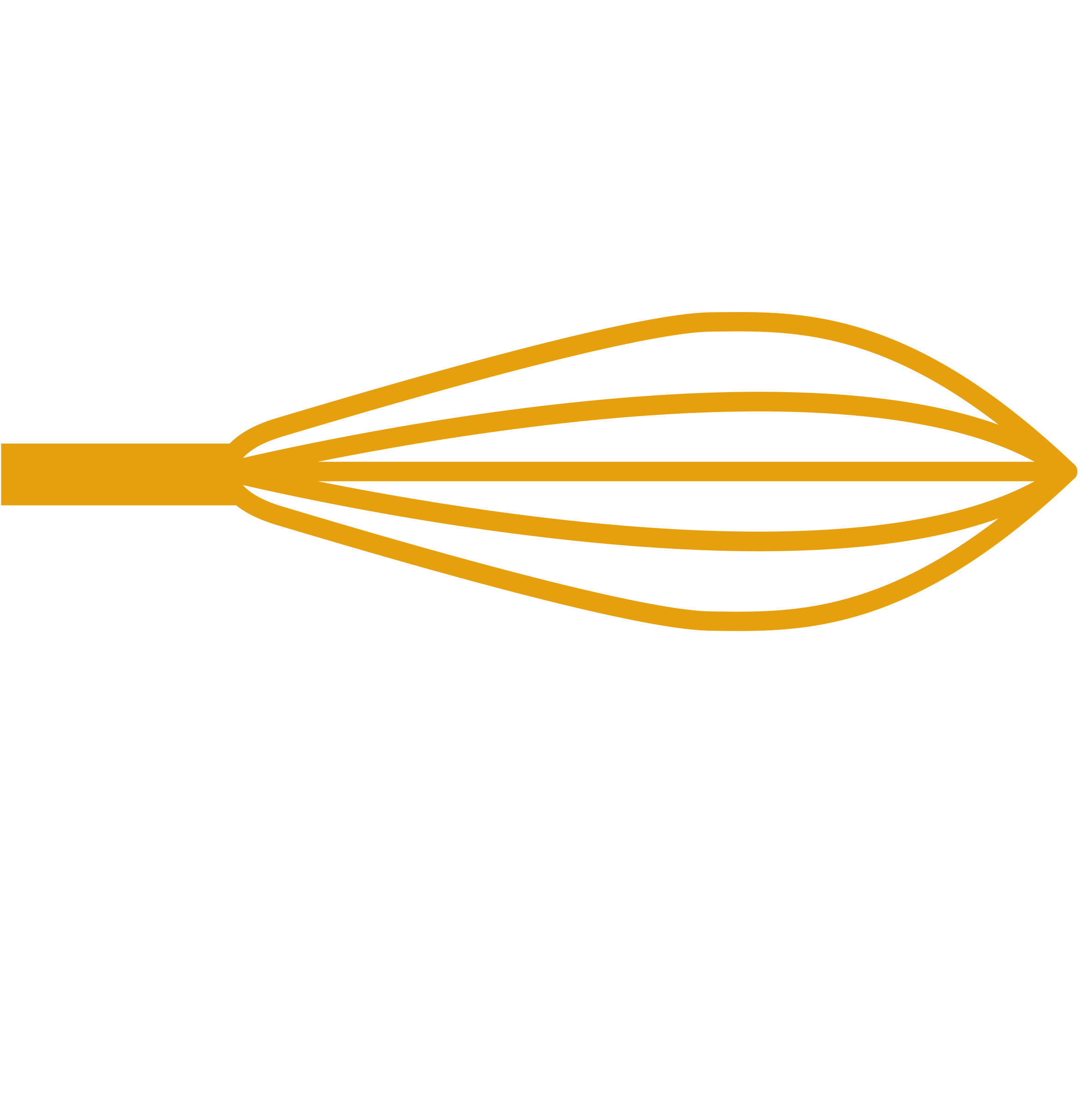 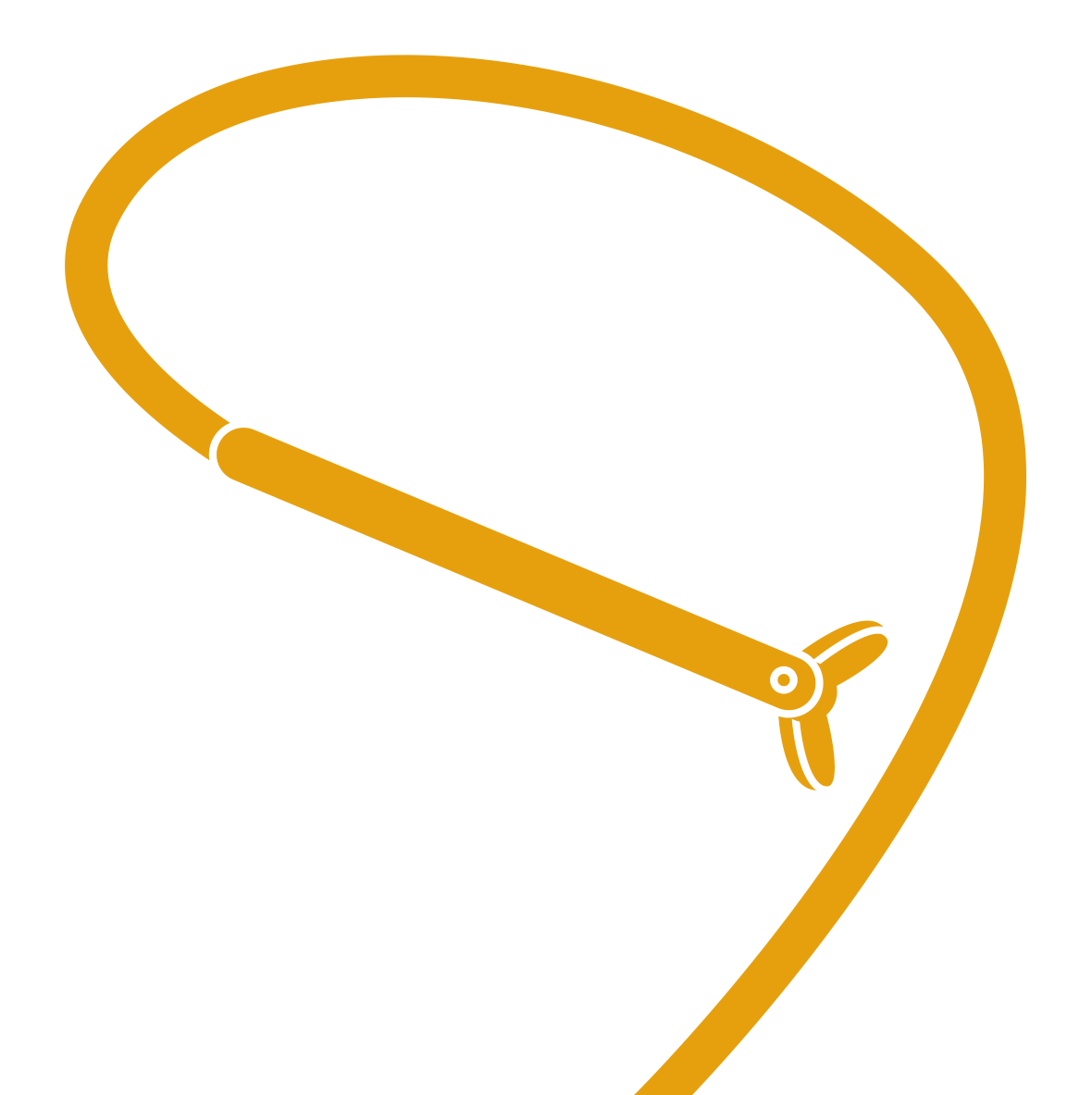 Copy from 
this slide
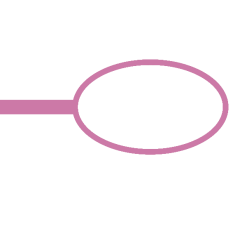 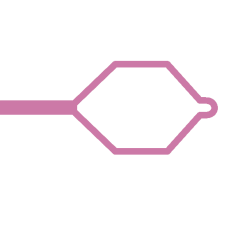 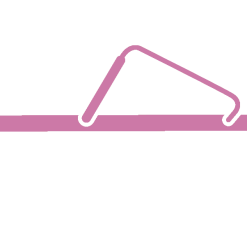 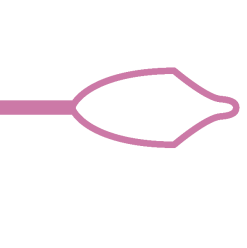 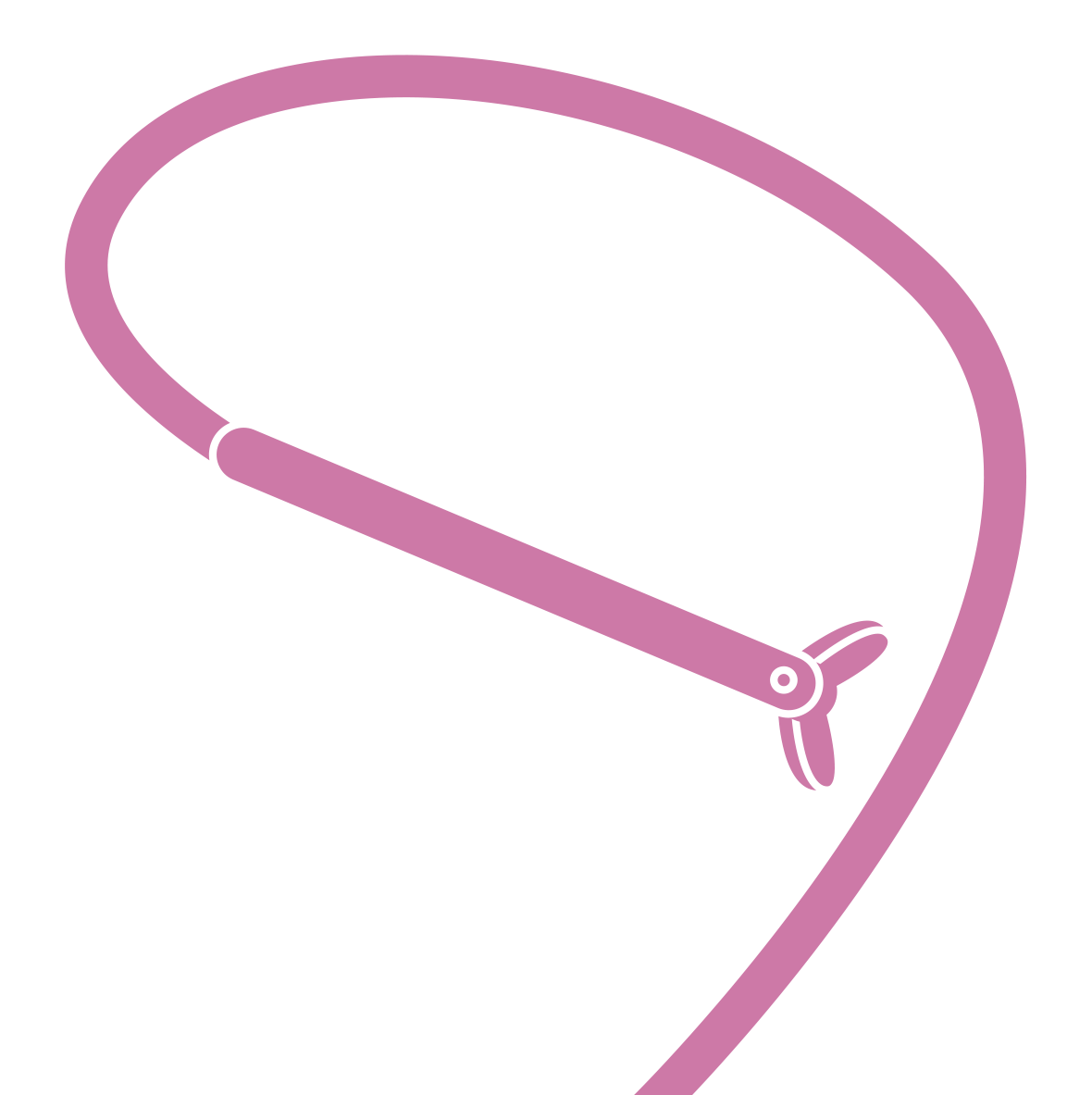 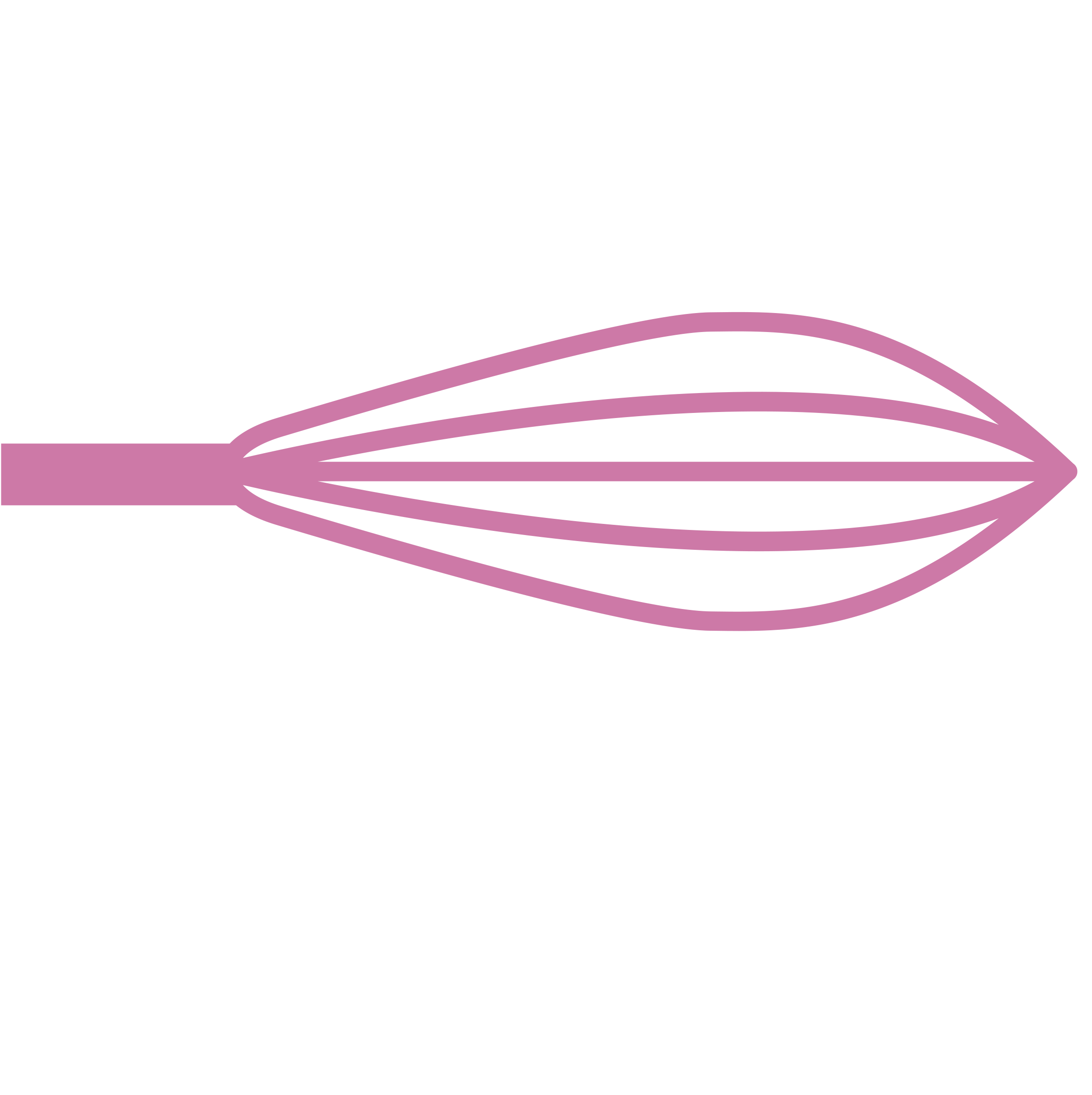 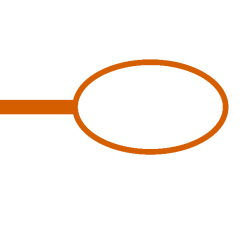 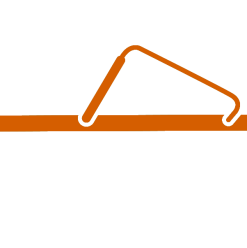 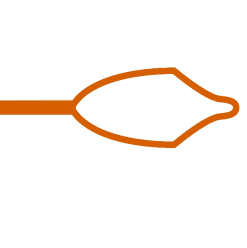 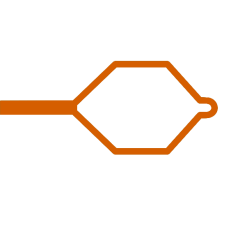 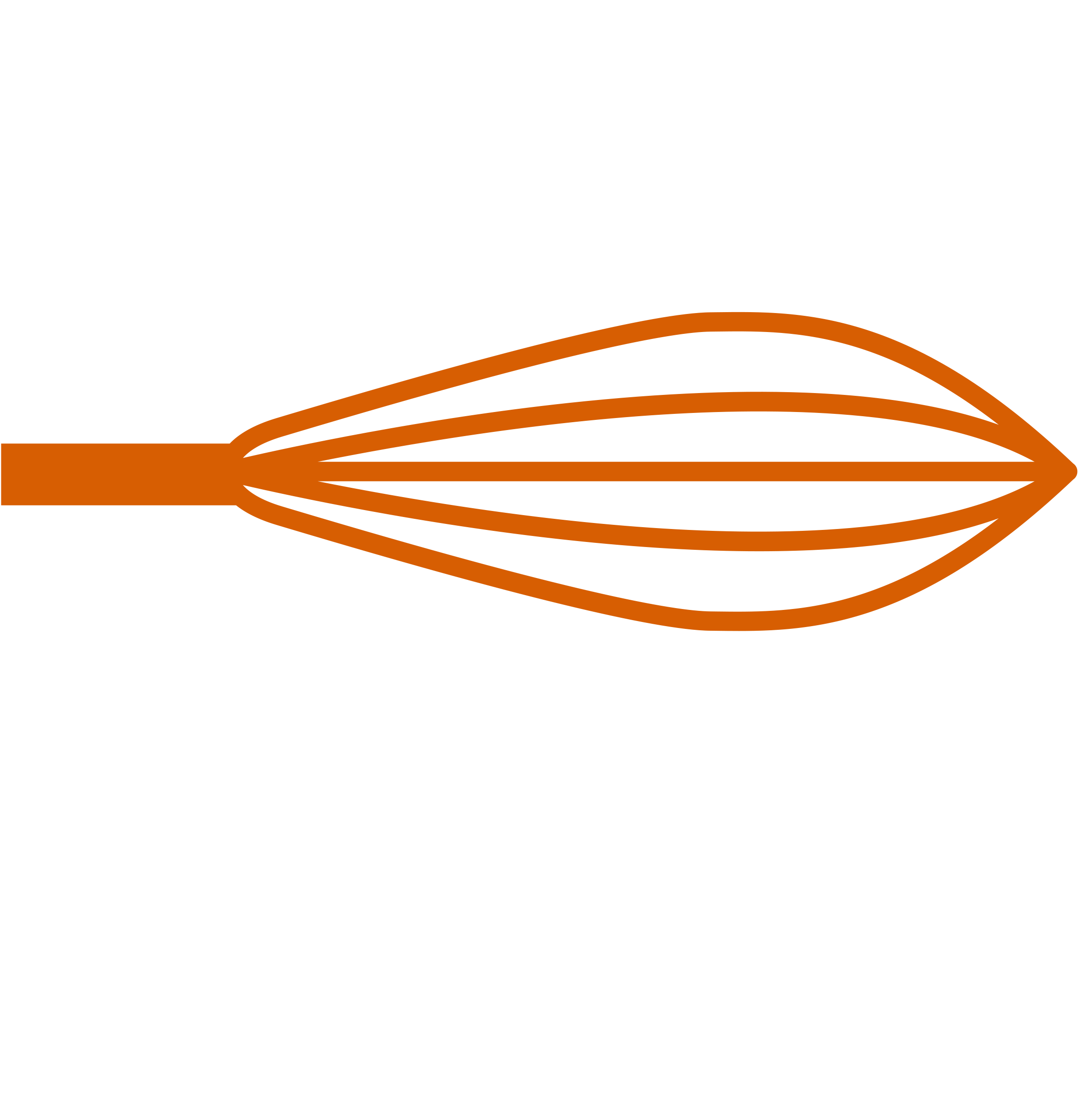 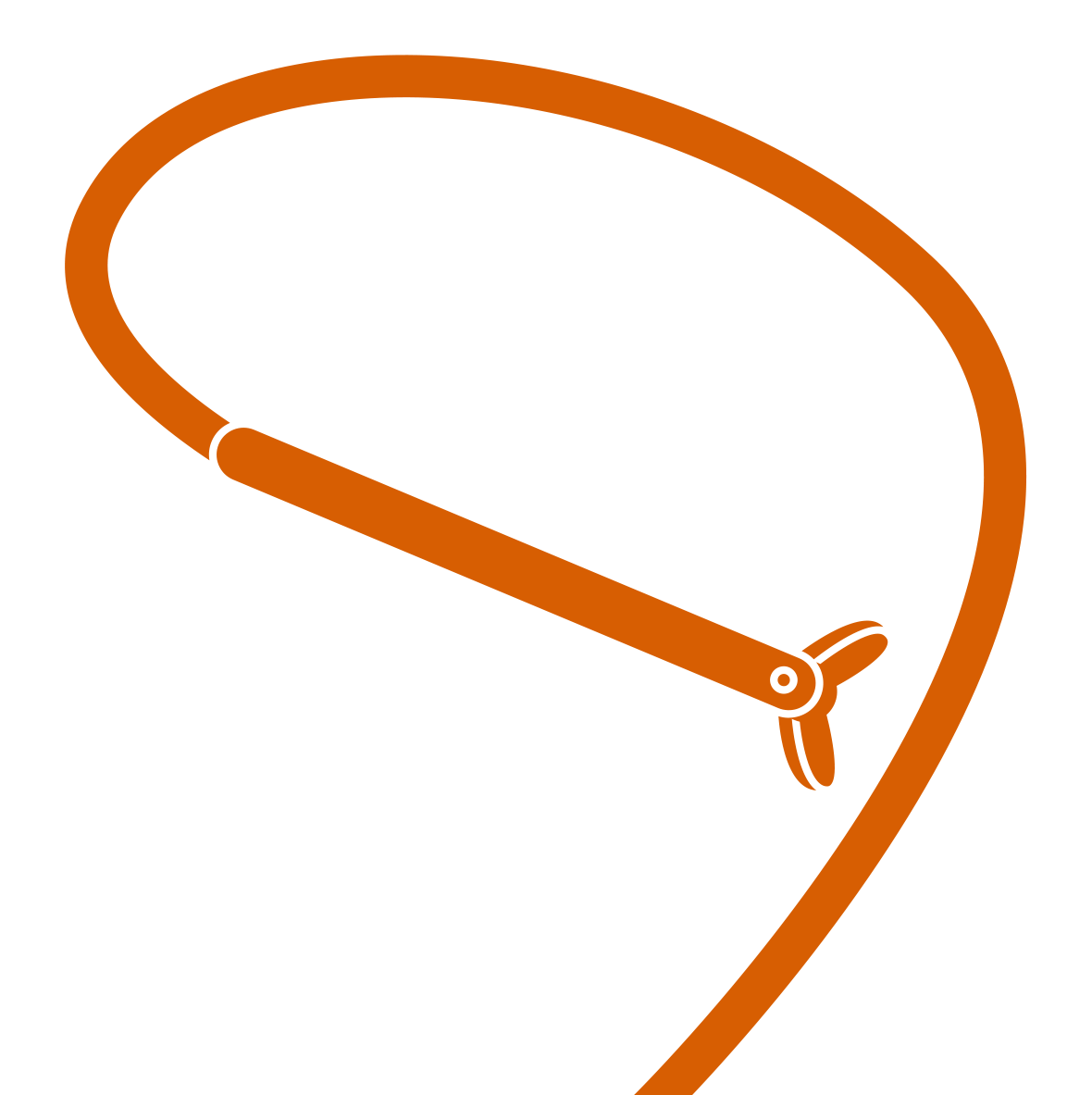 GI tools II

Miscellaneous
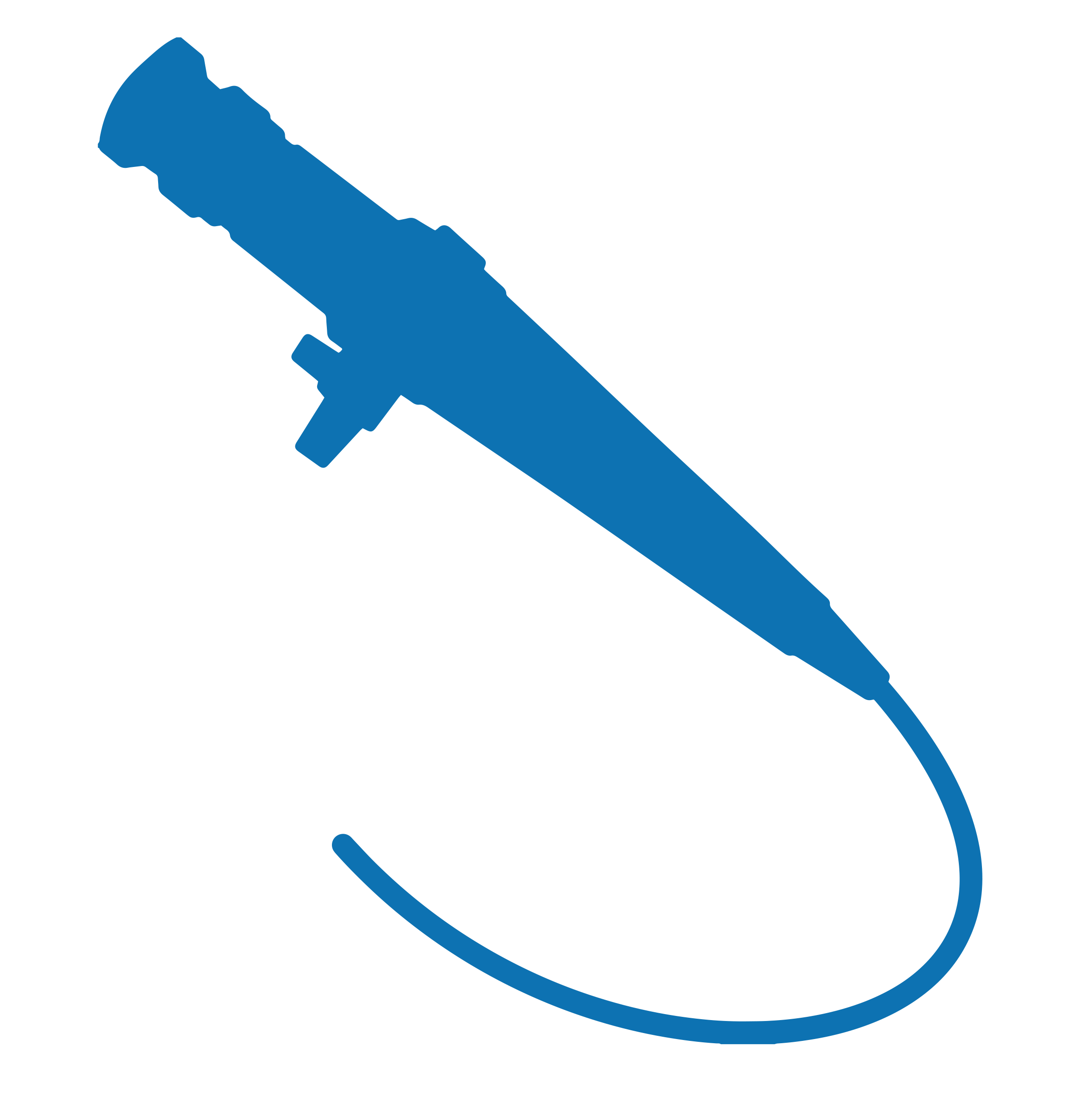 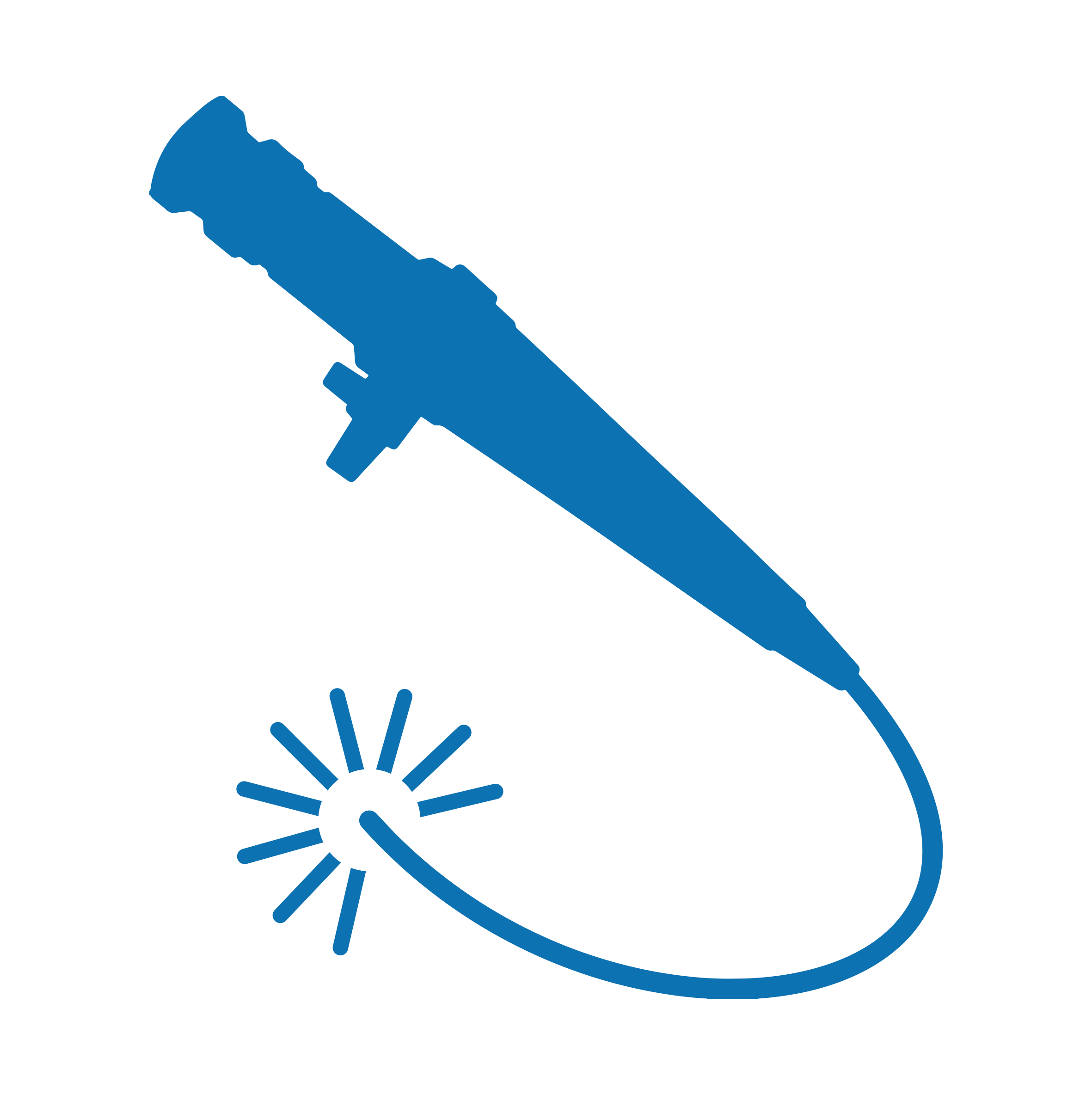 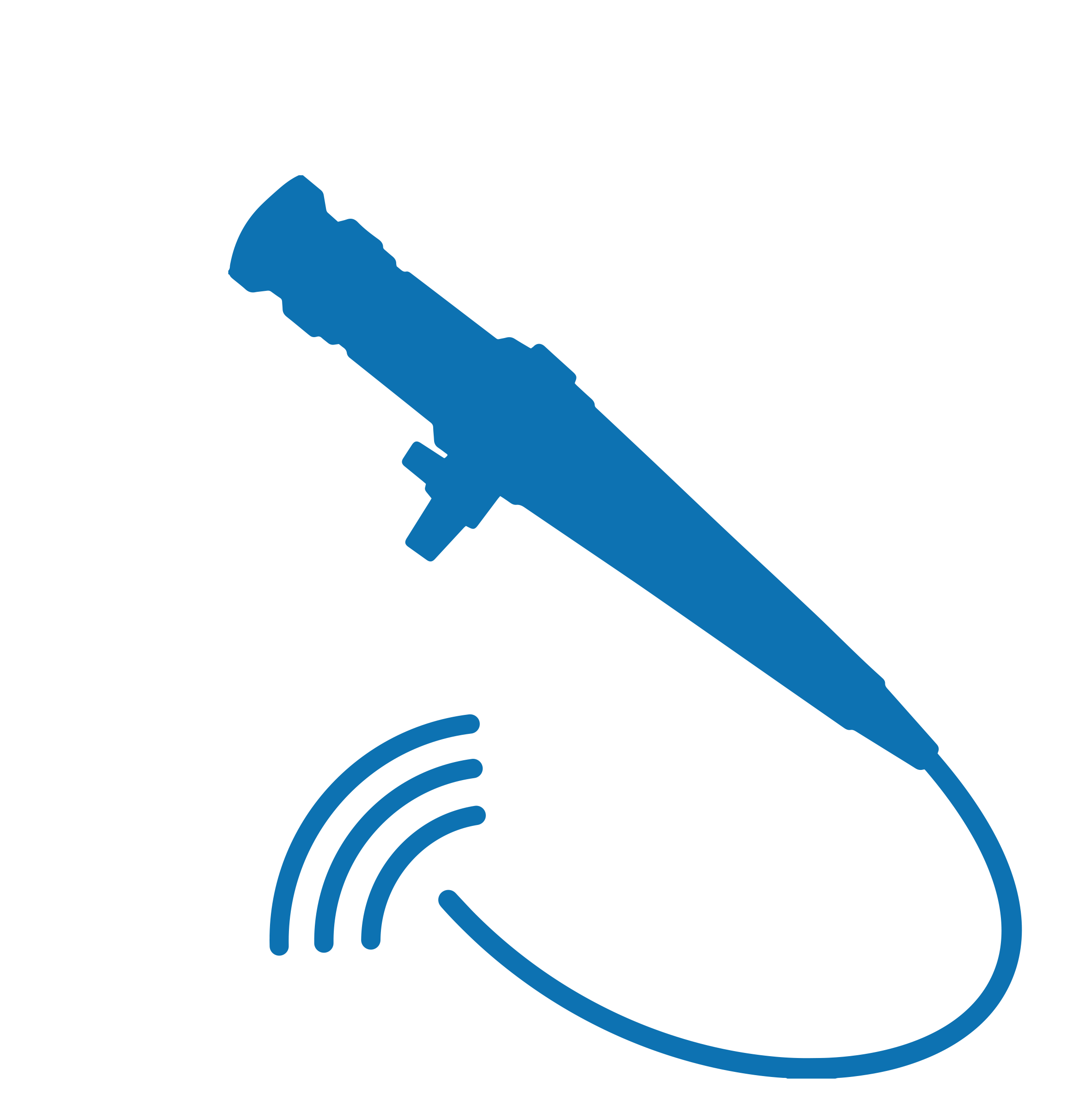 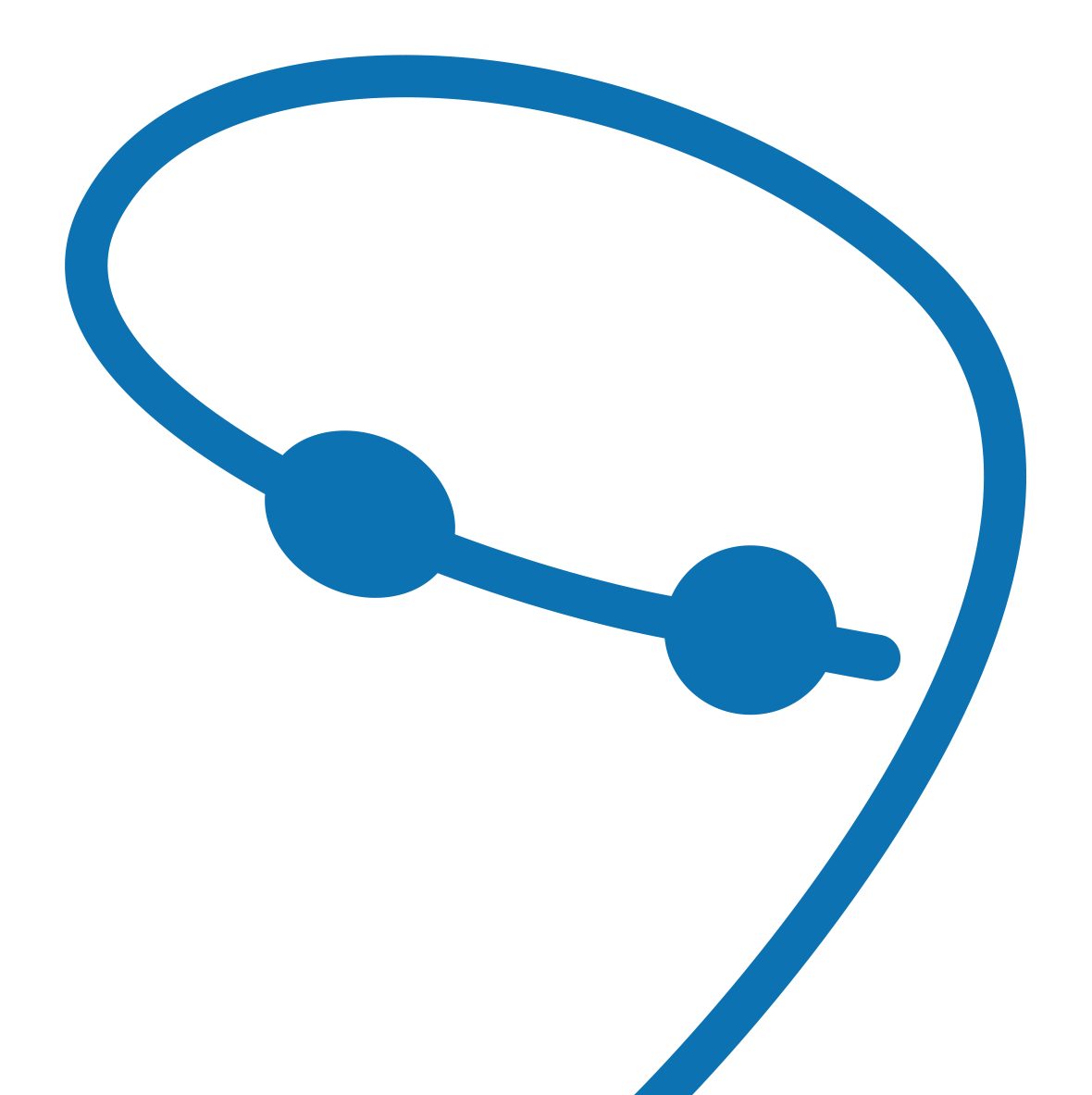 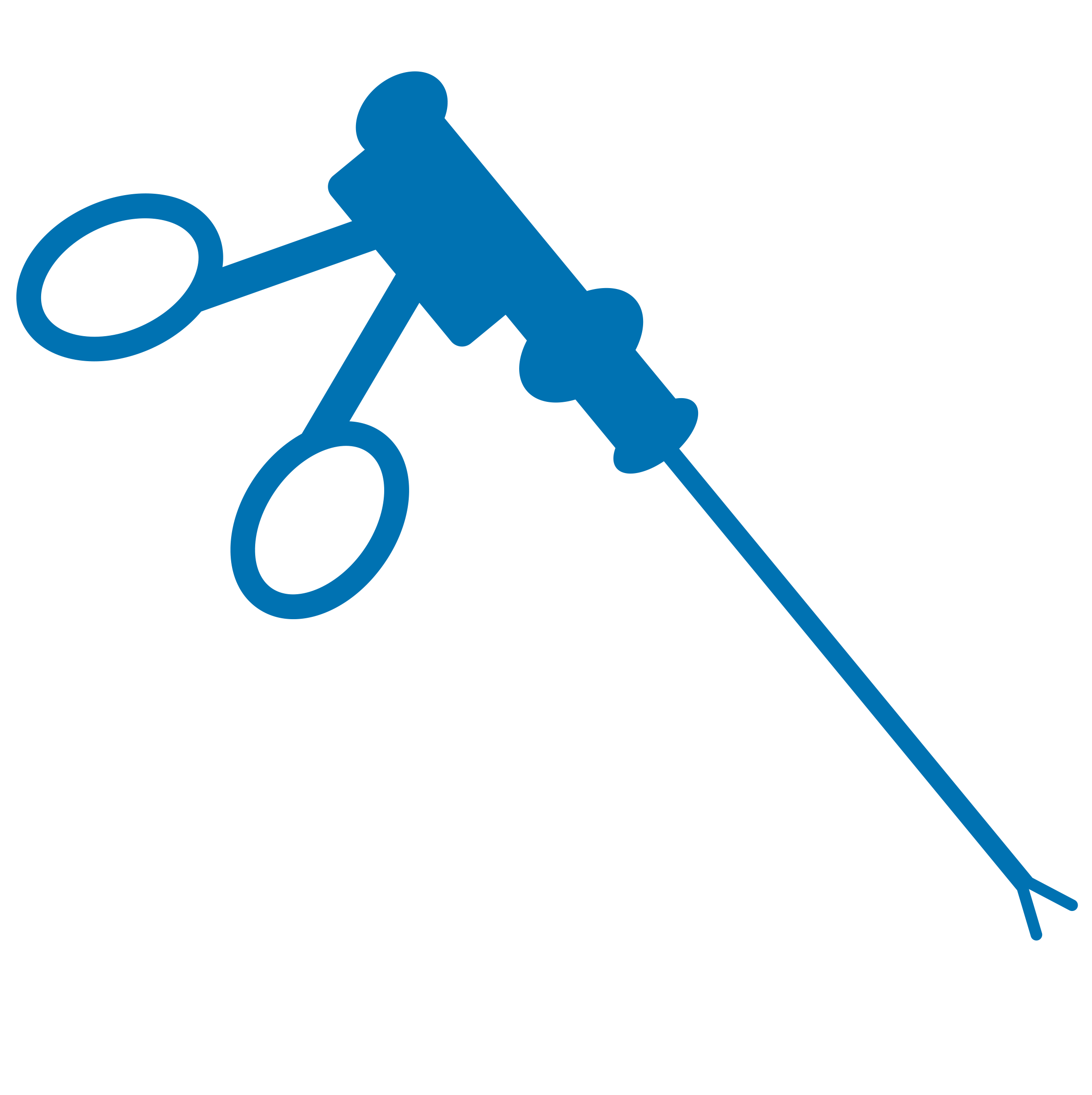 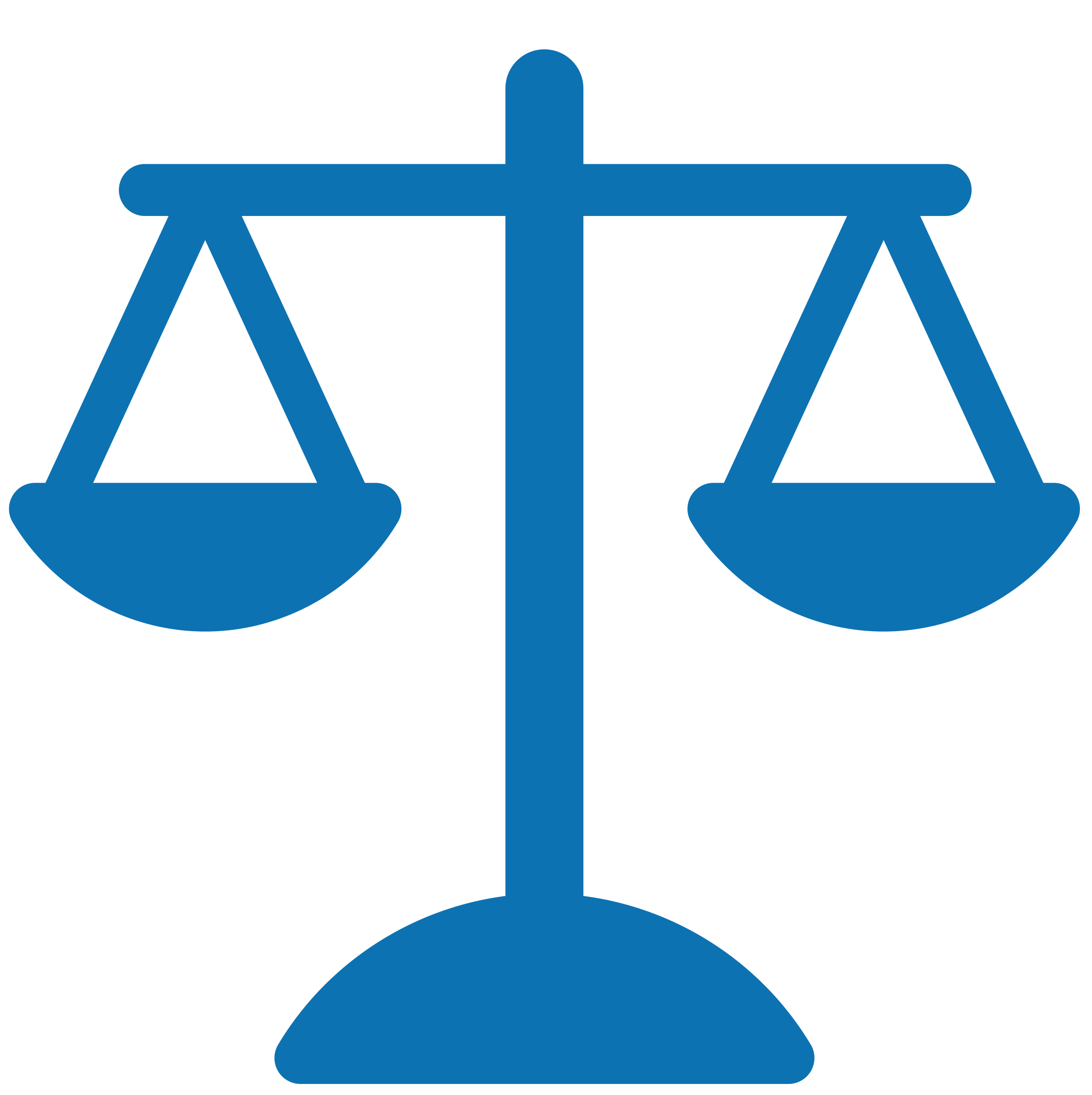 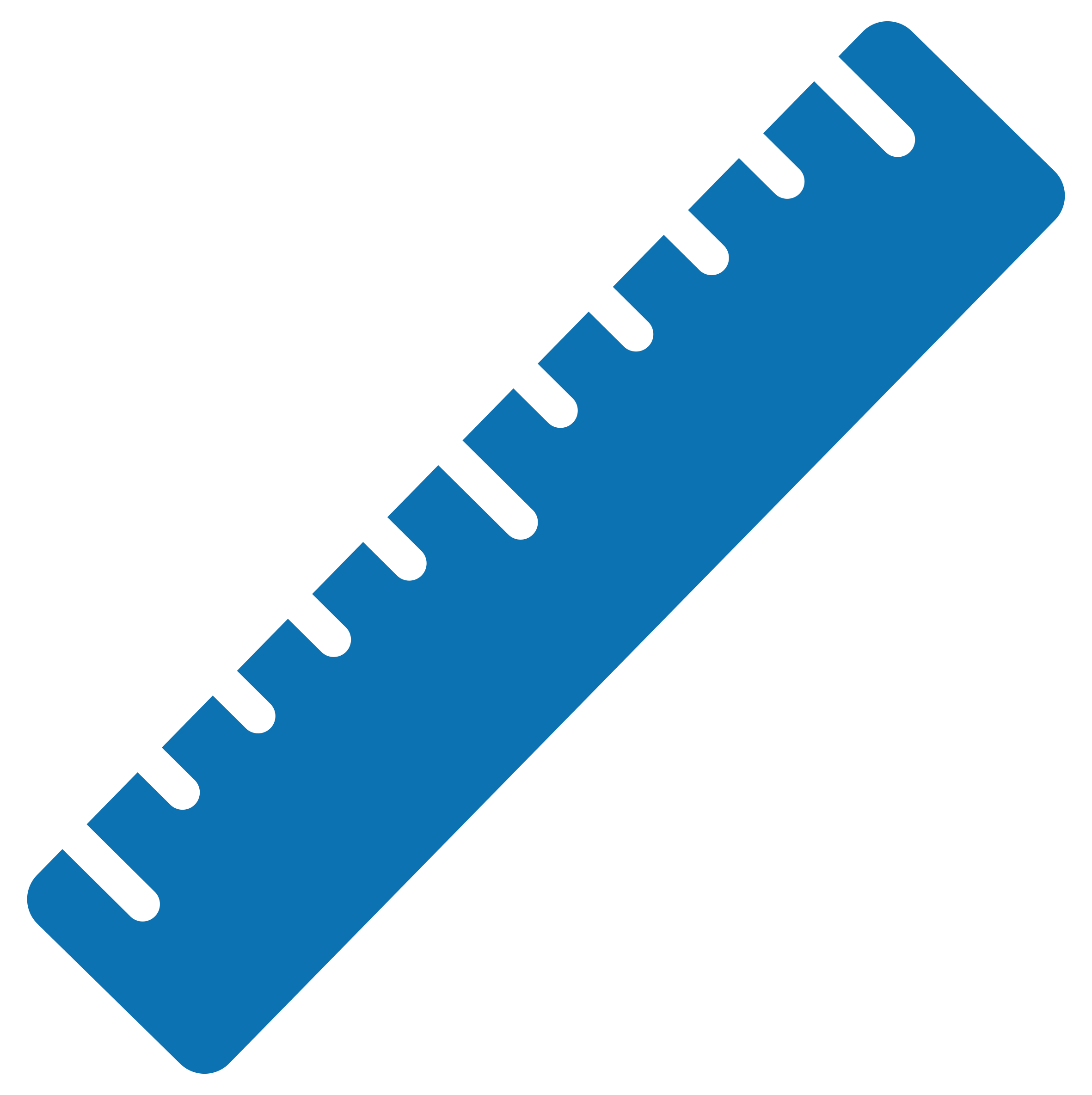 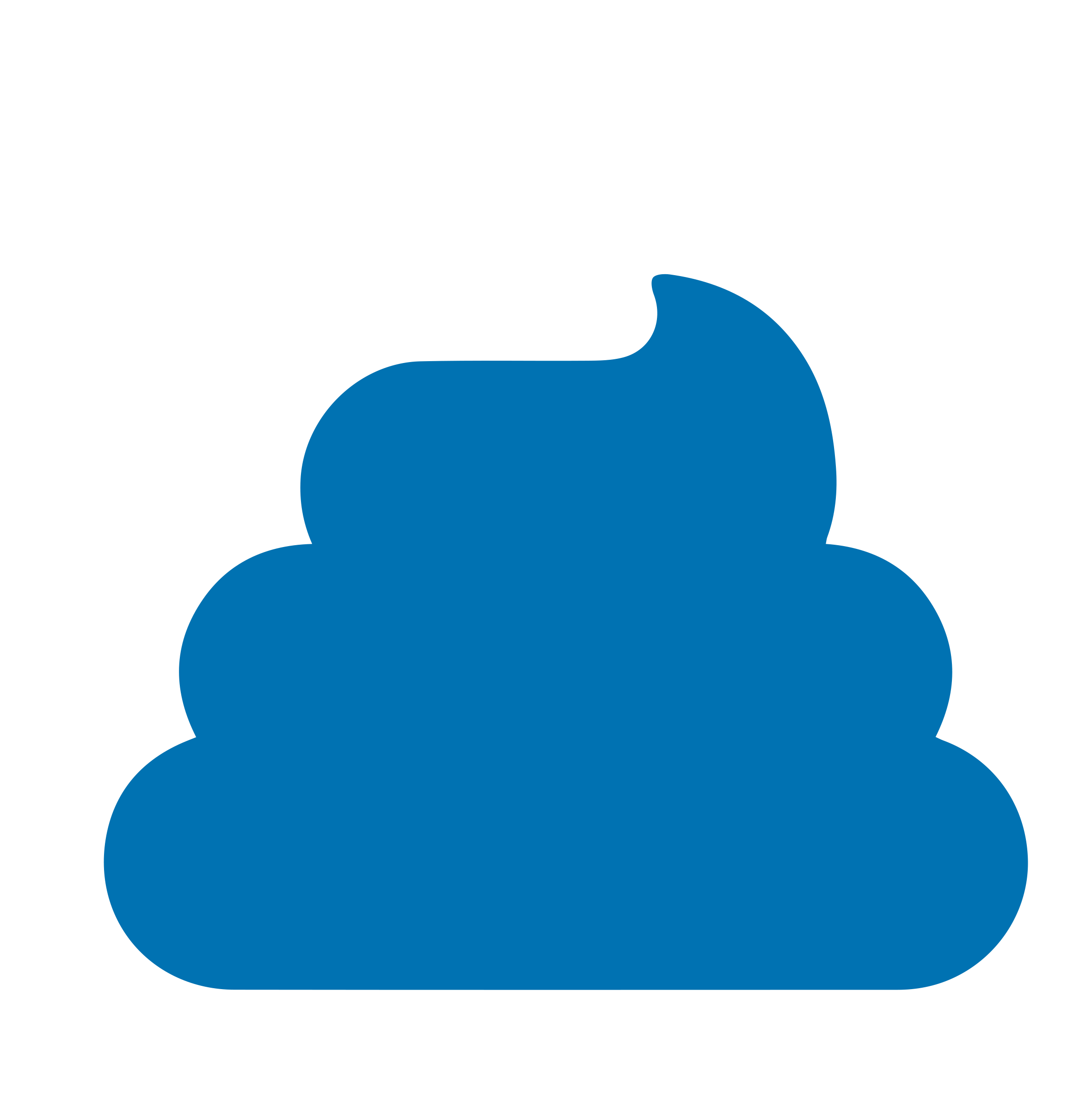 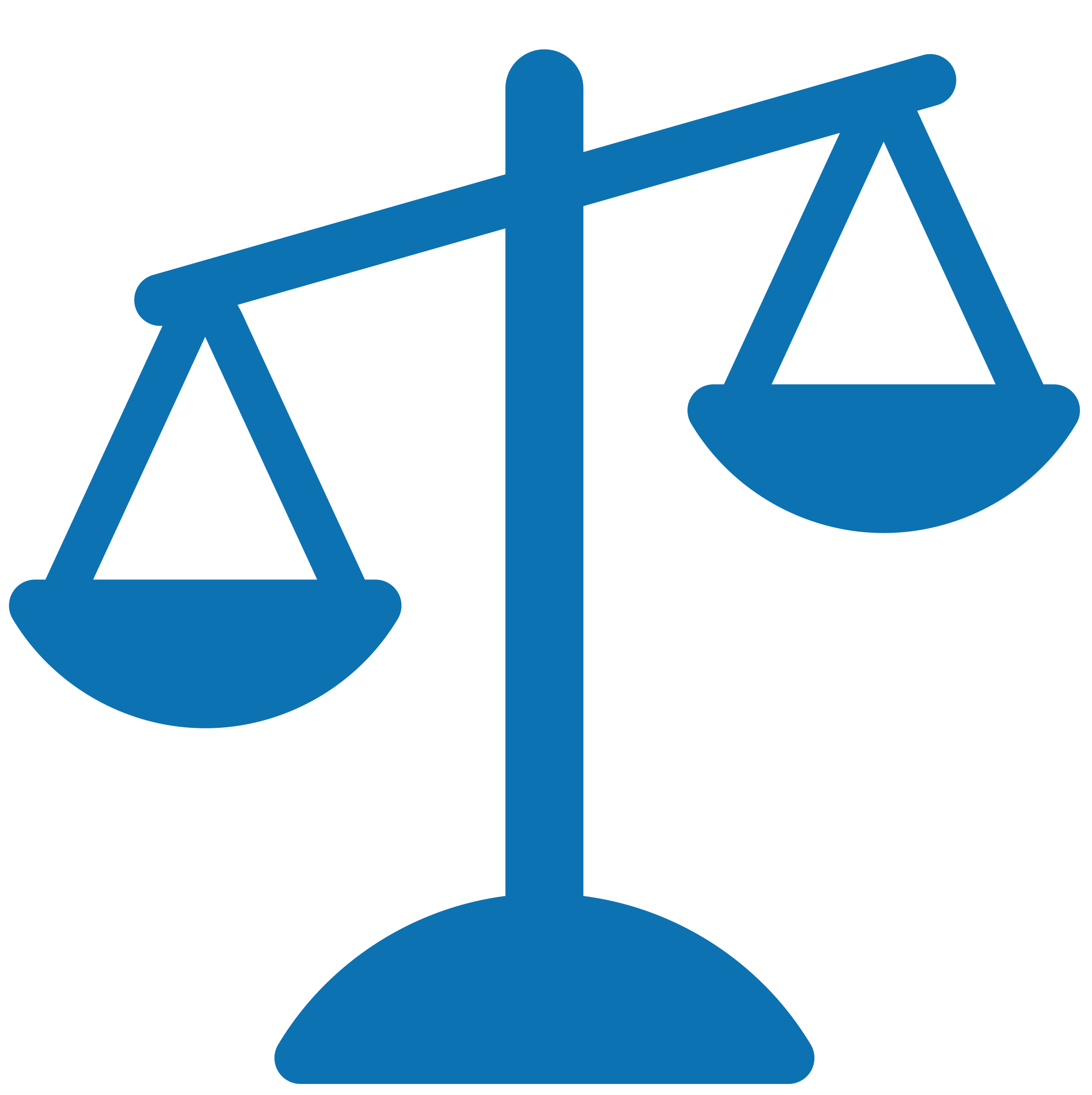 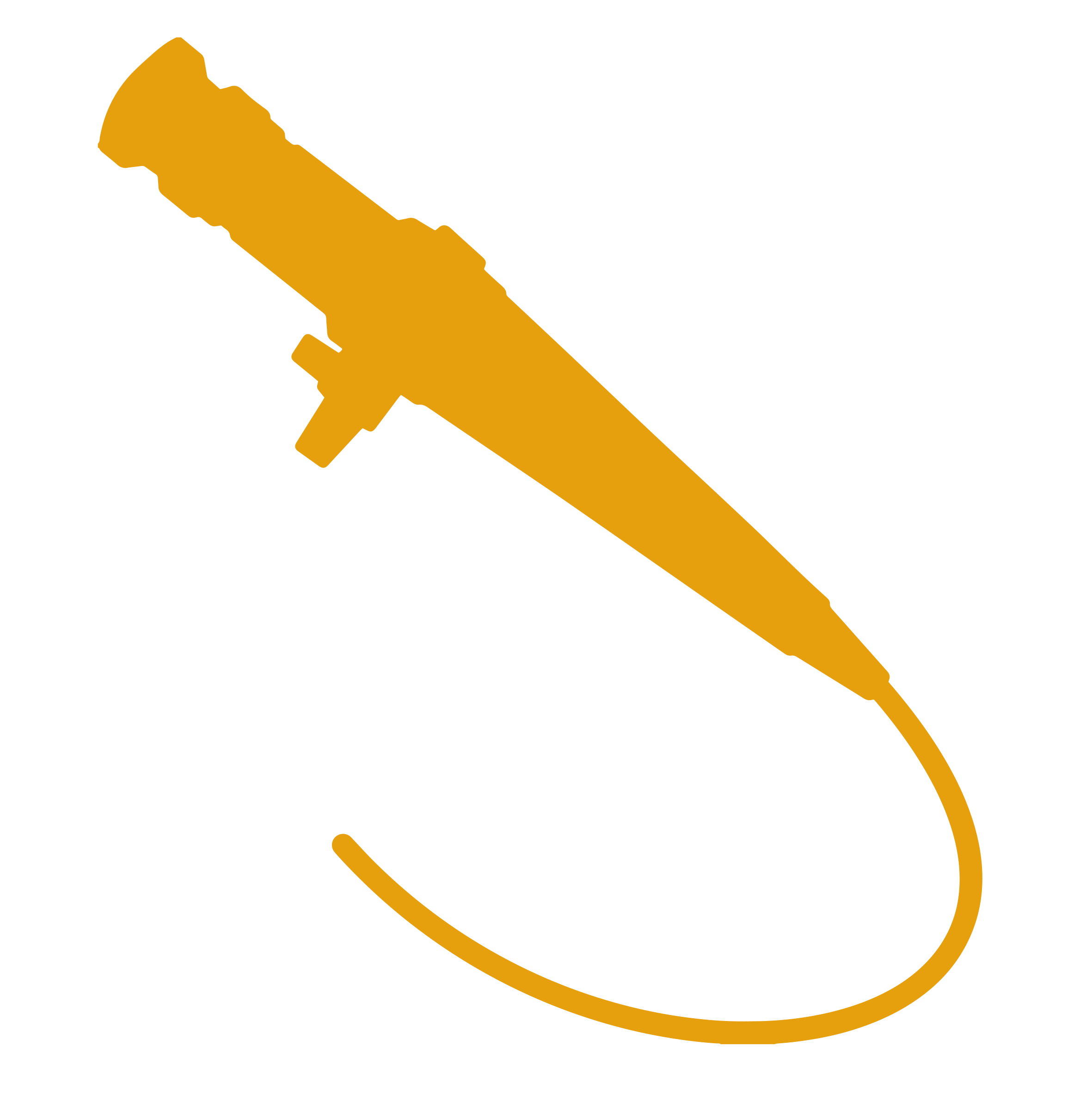 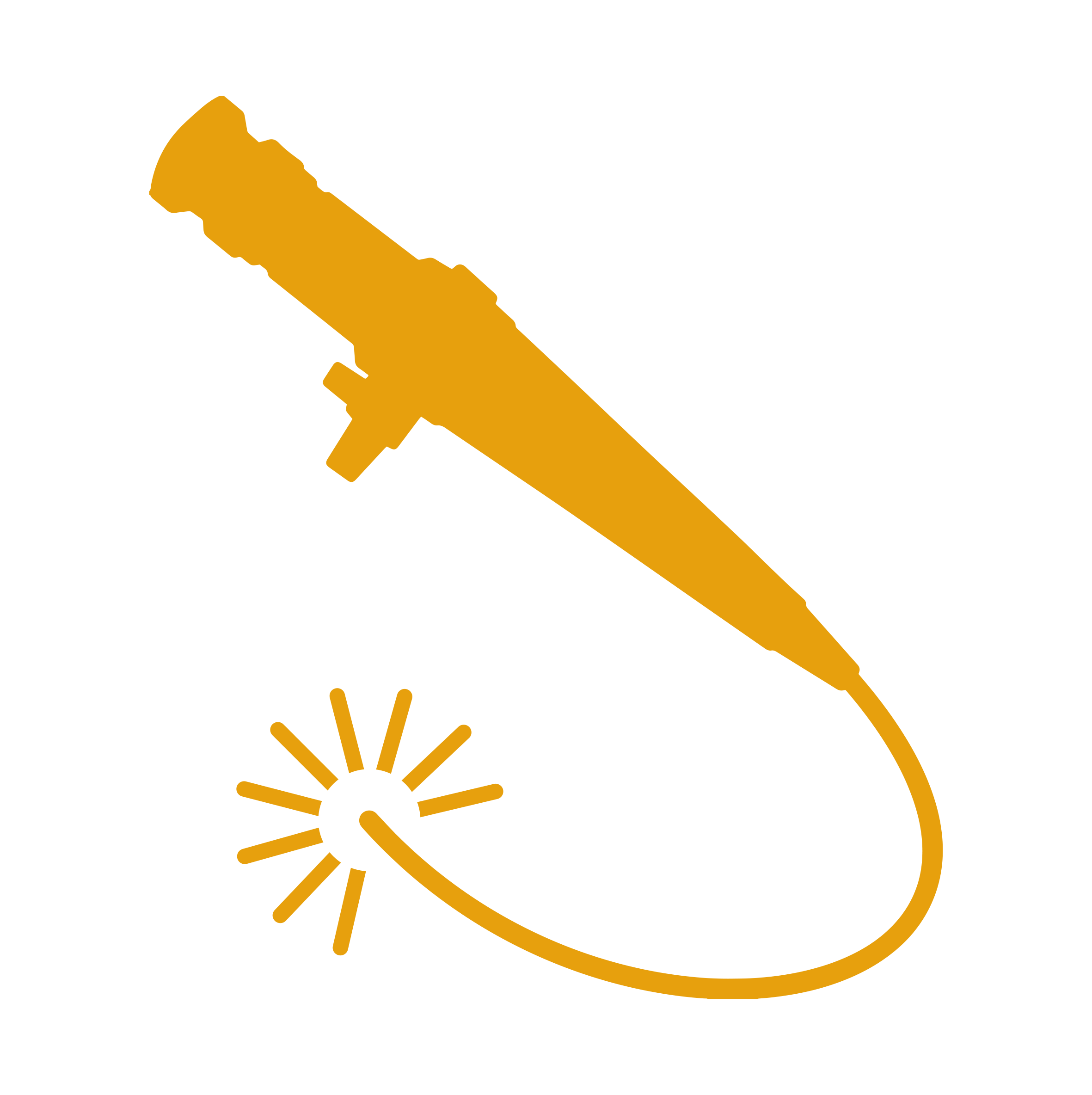 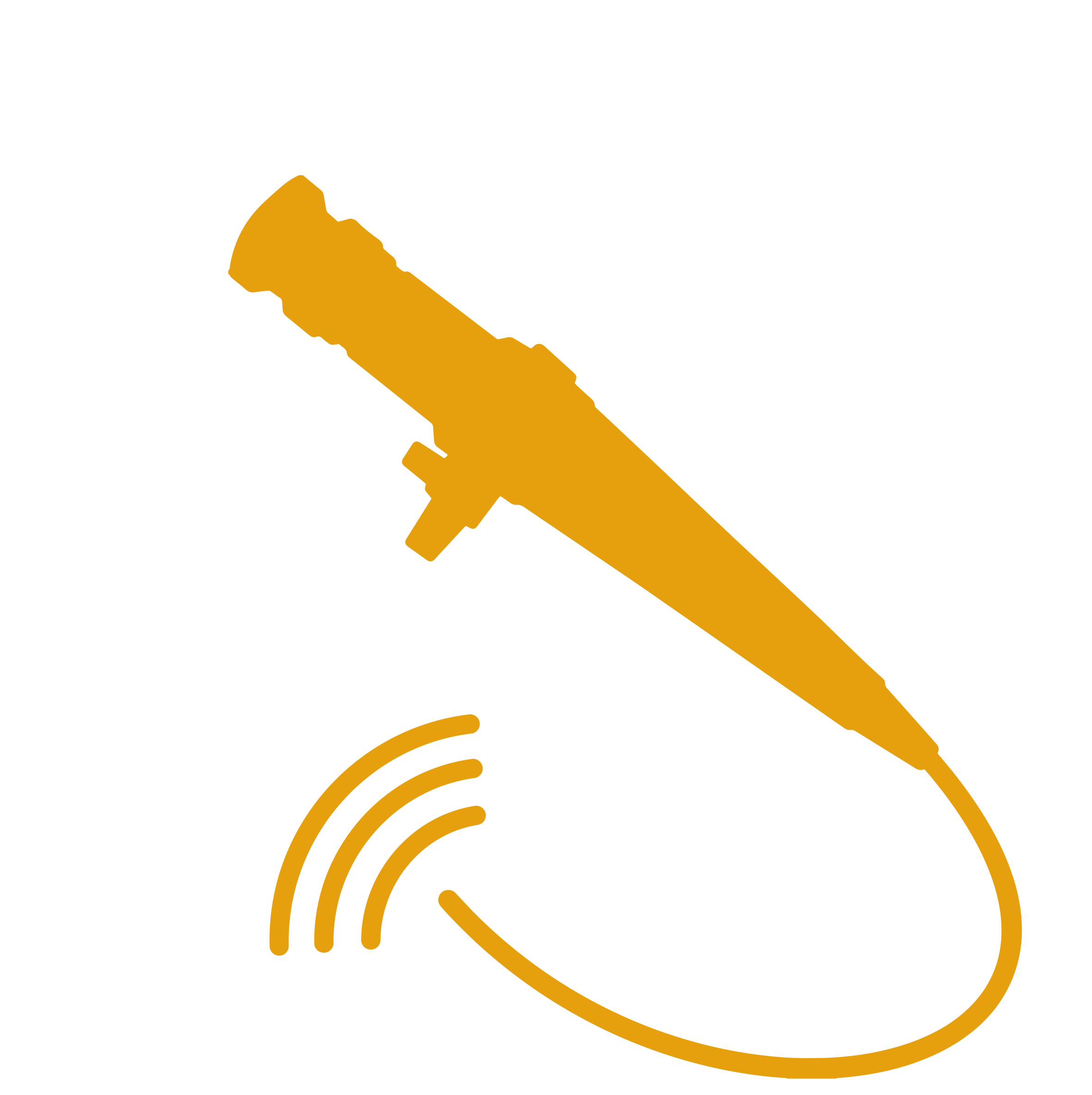 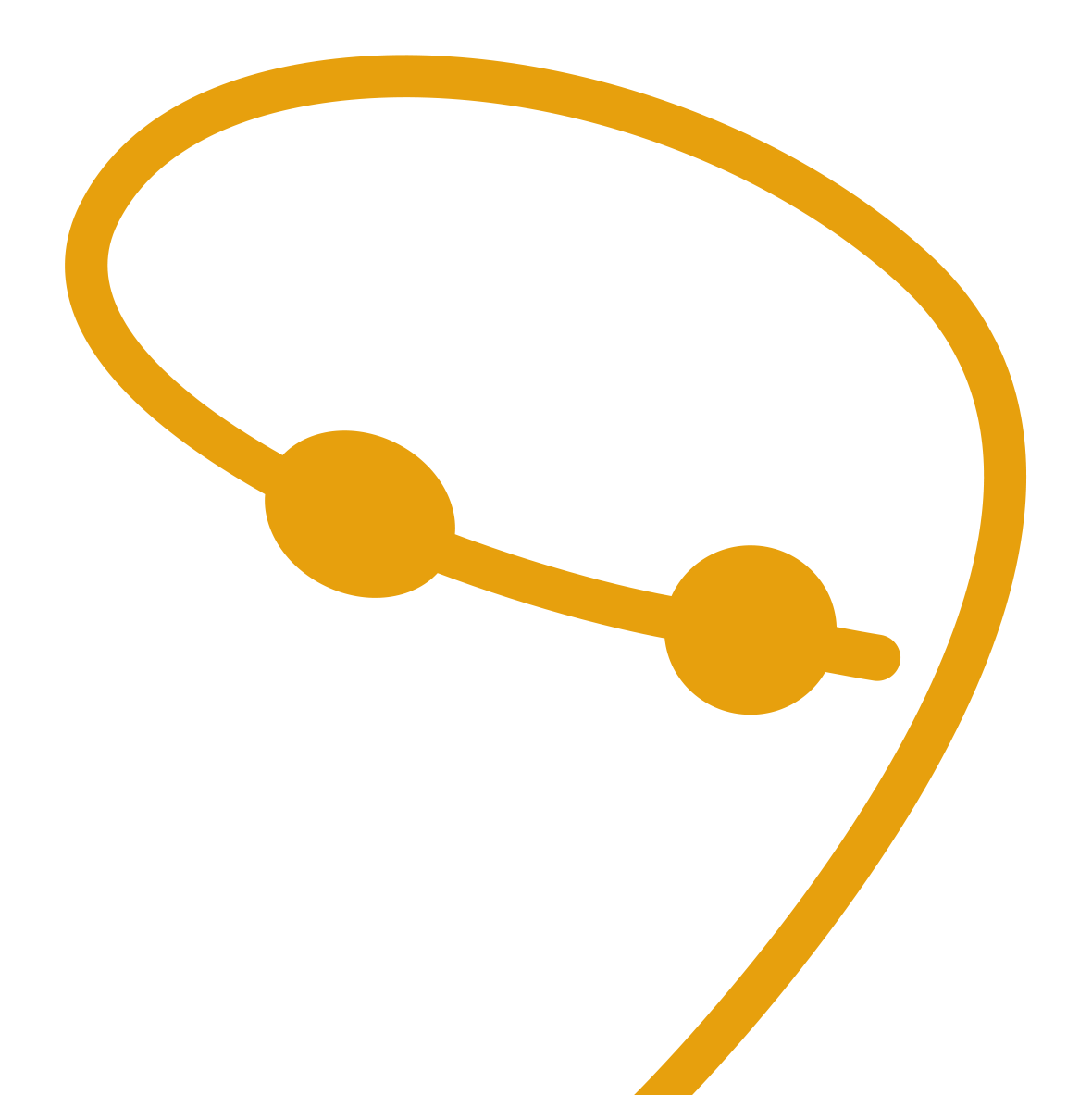 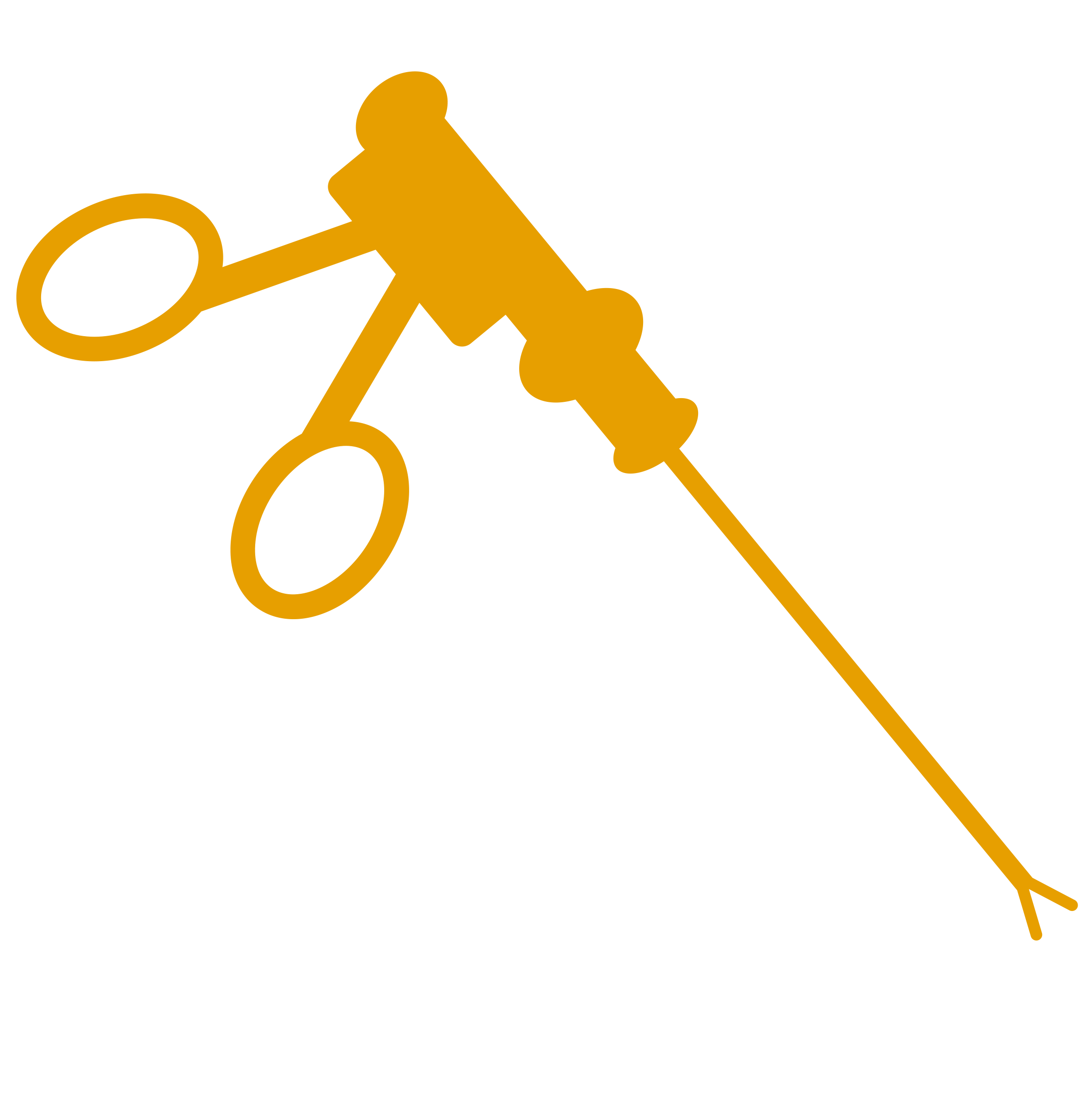 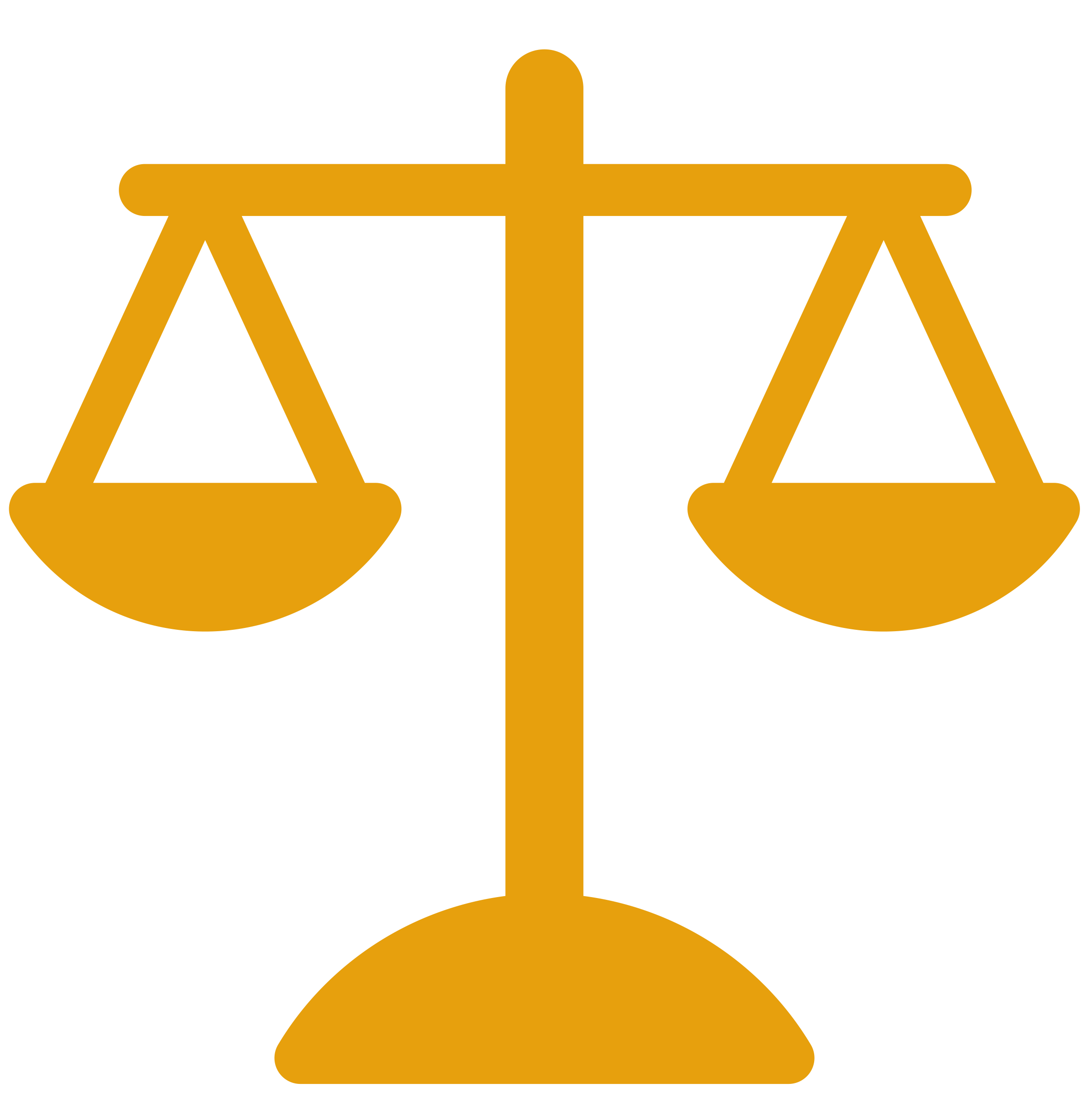 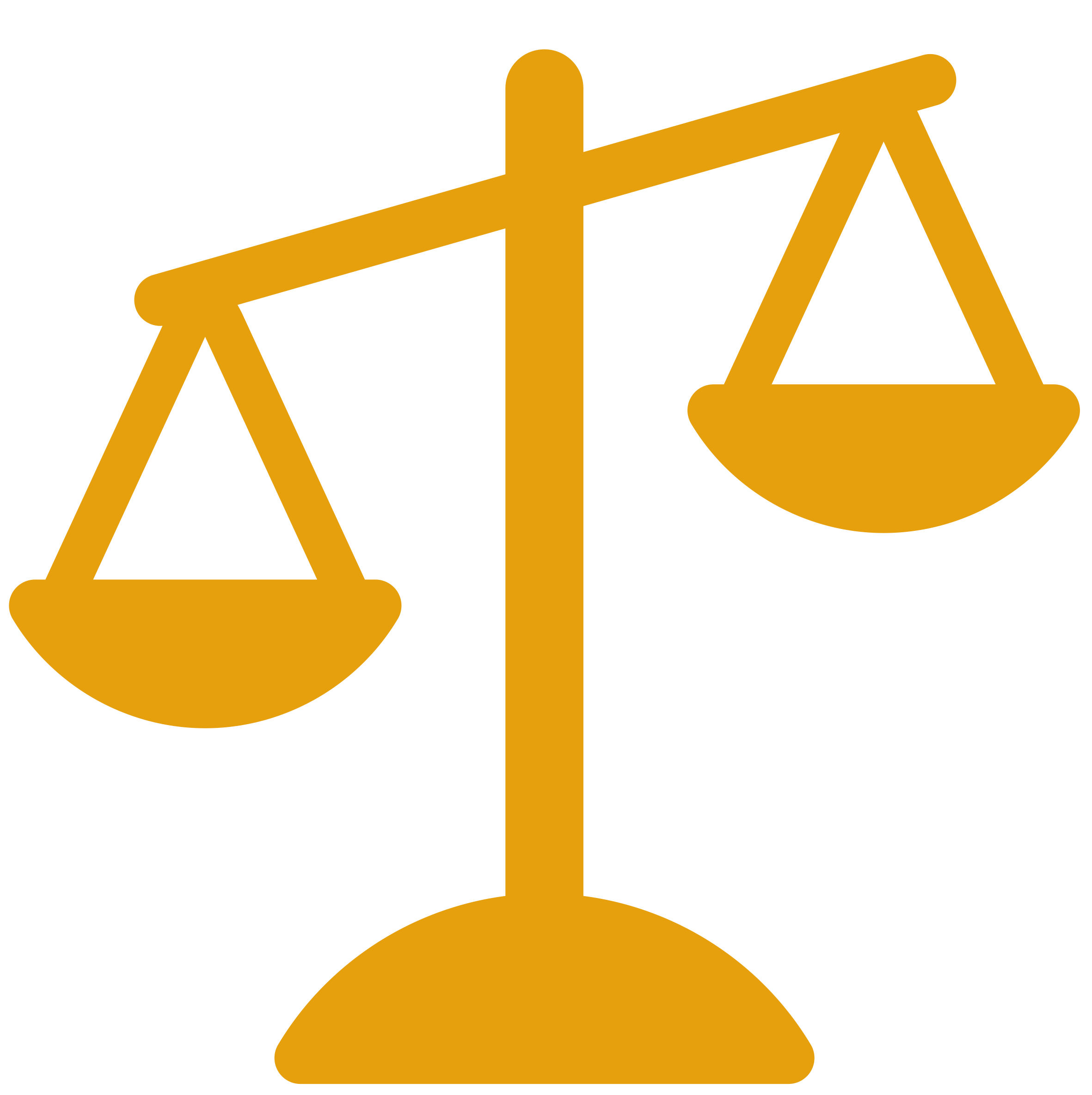 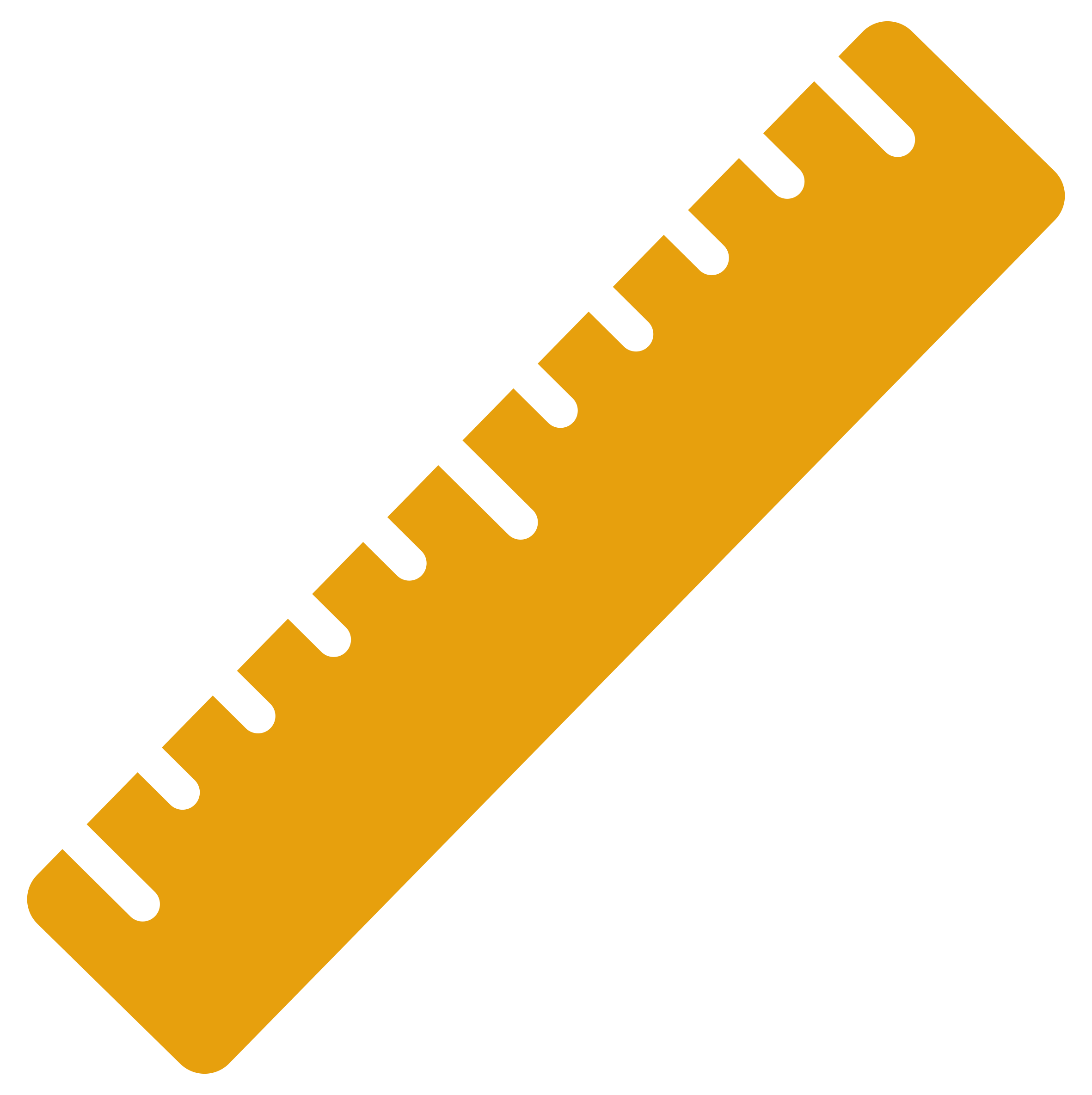 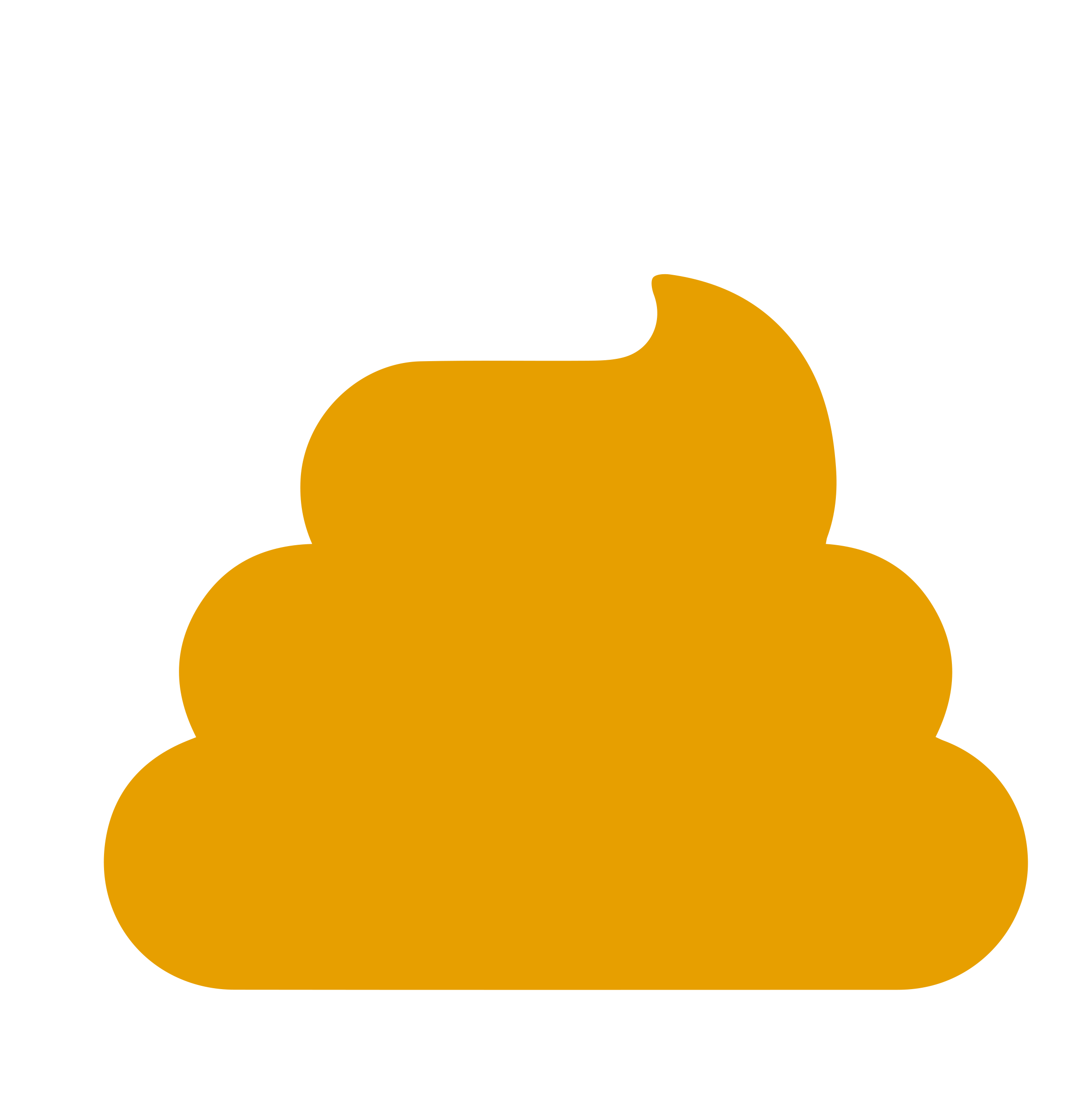 Copy from 
this slide
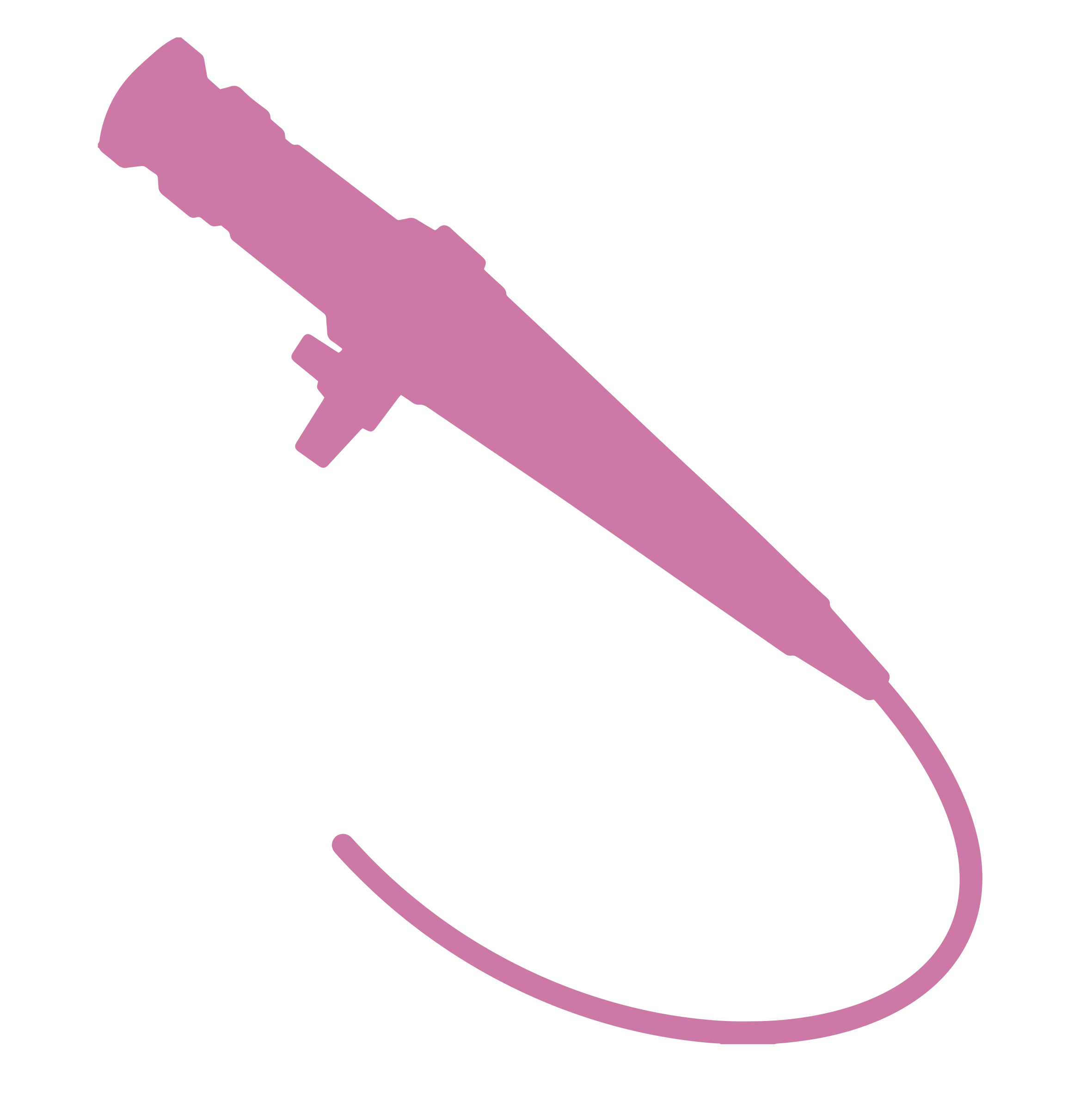 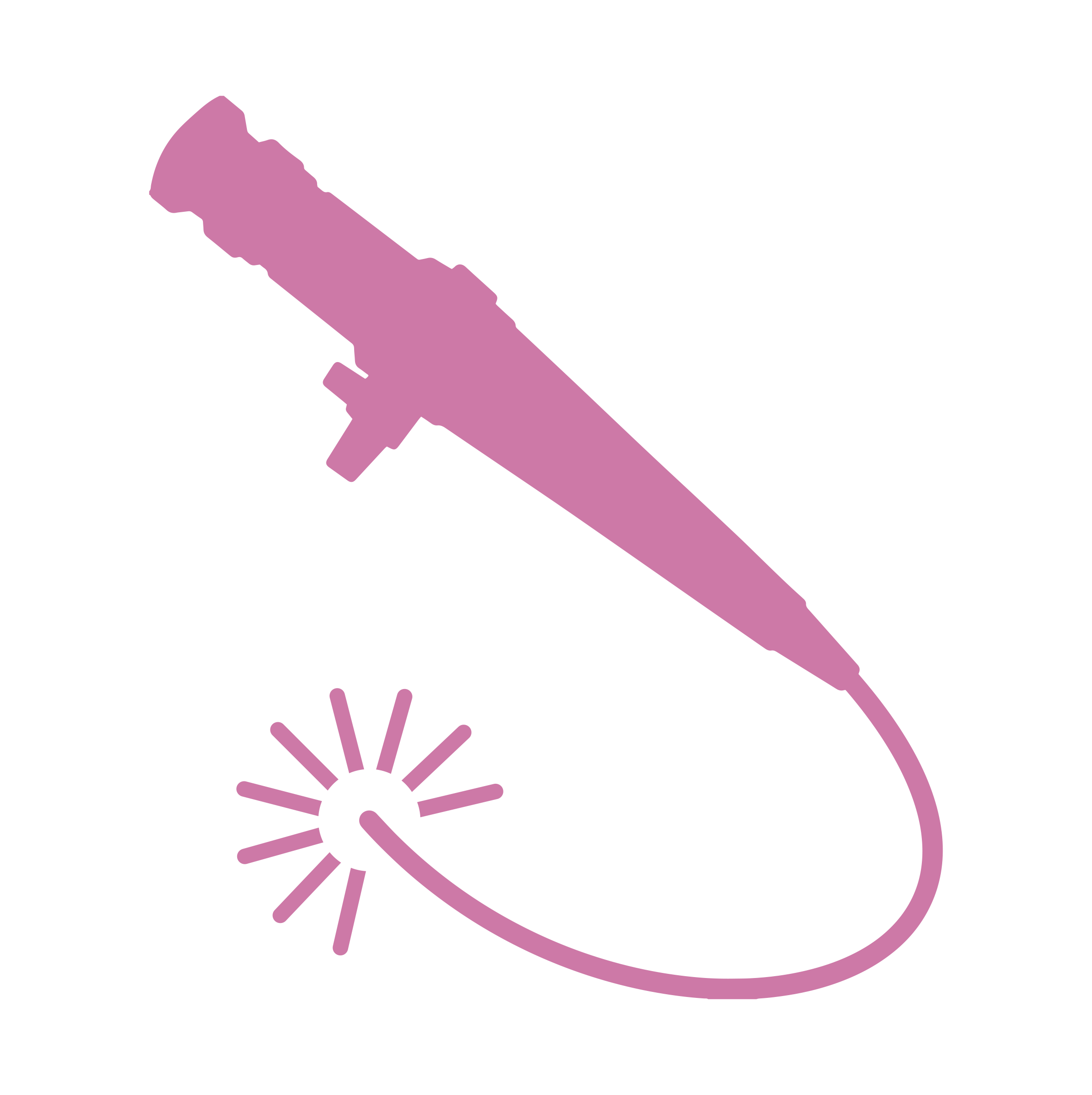 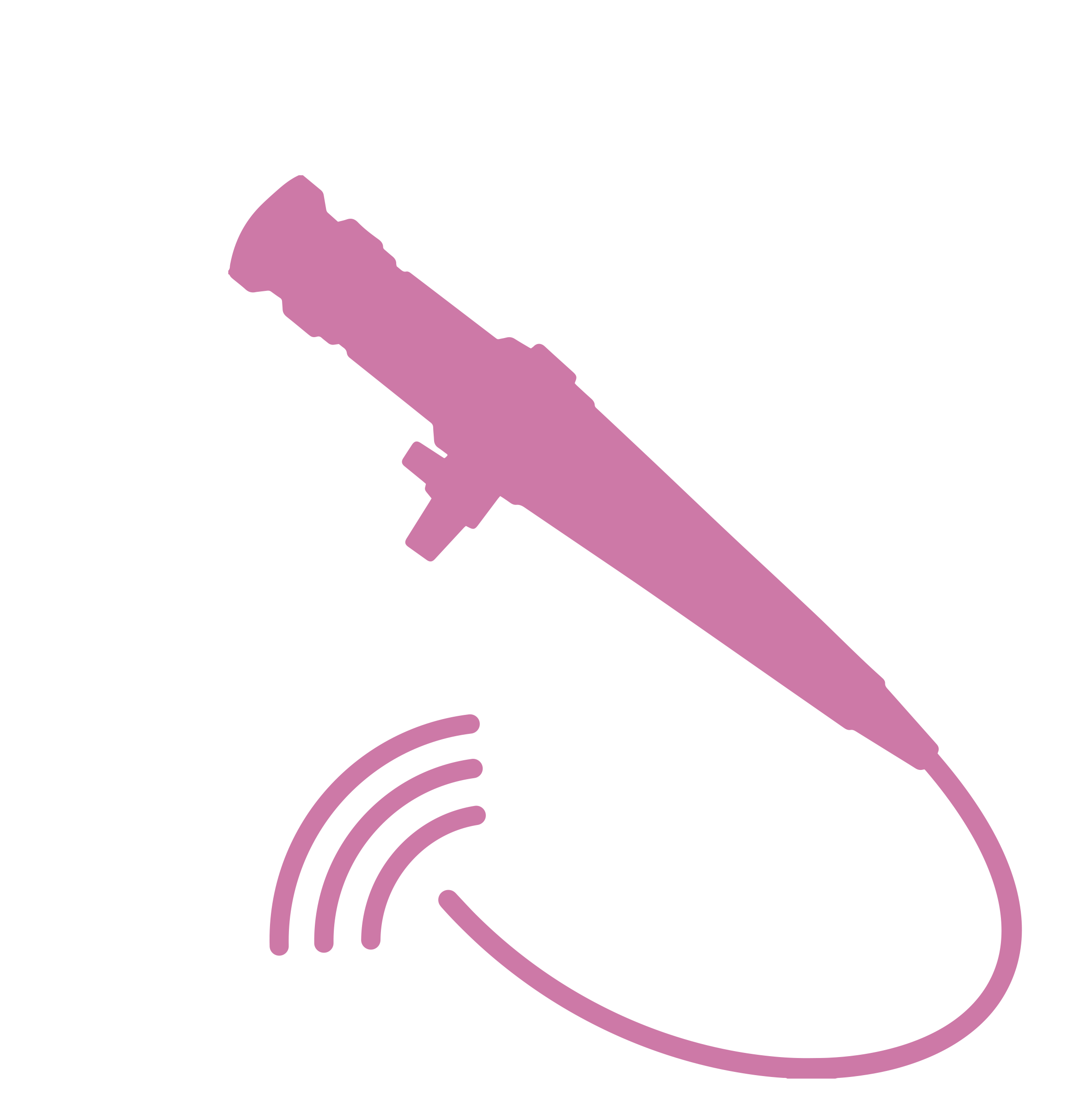 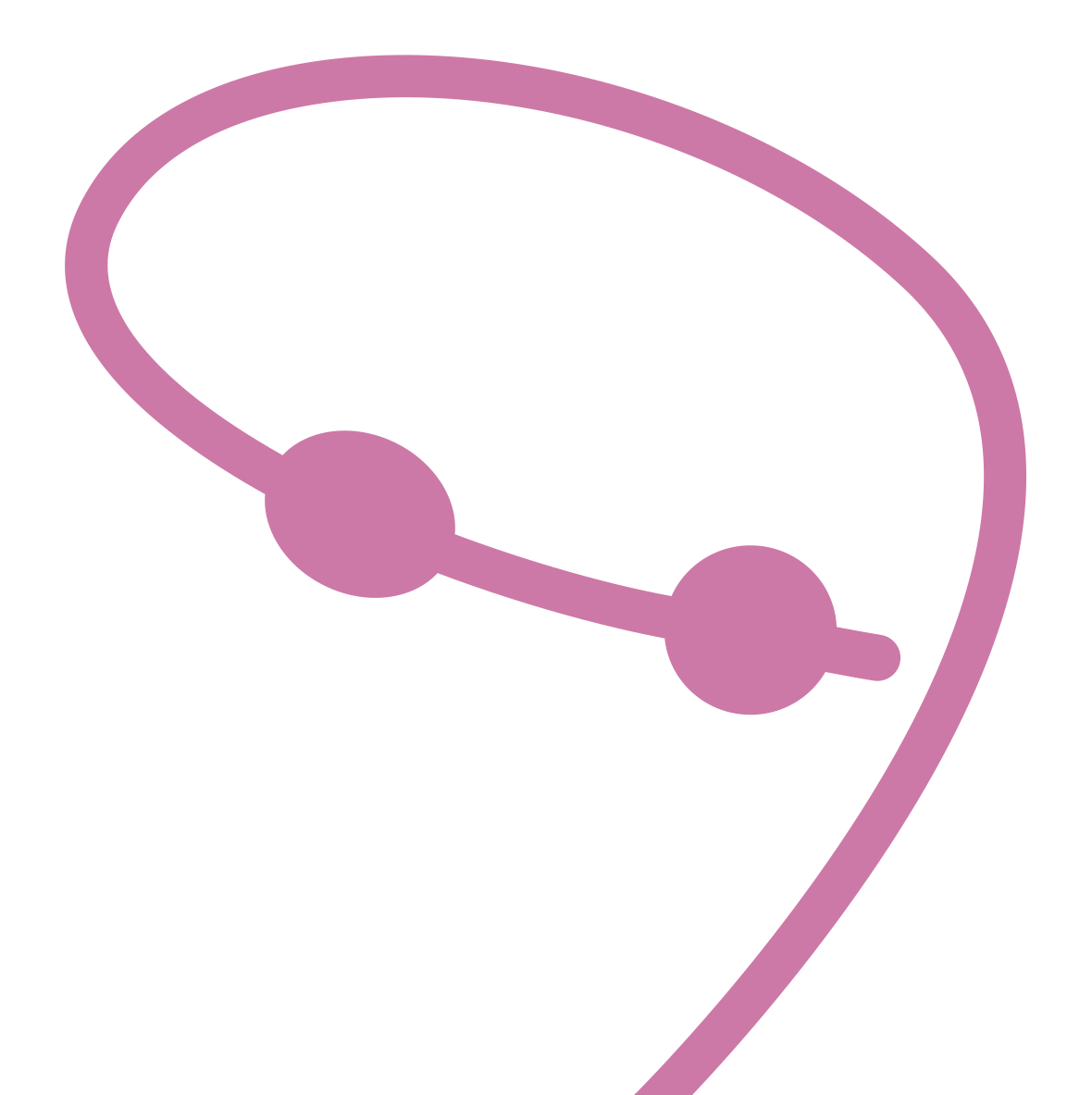 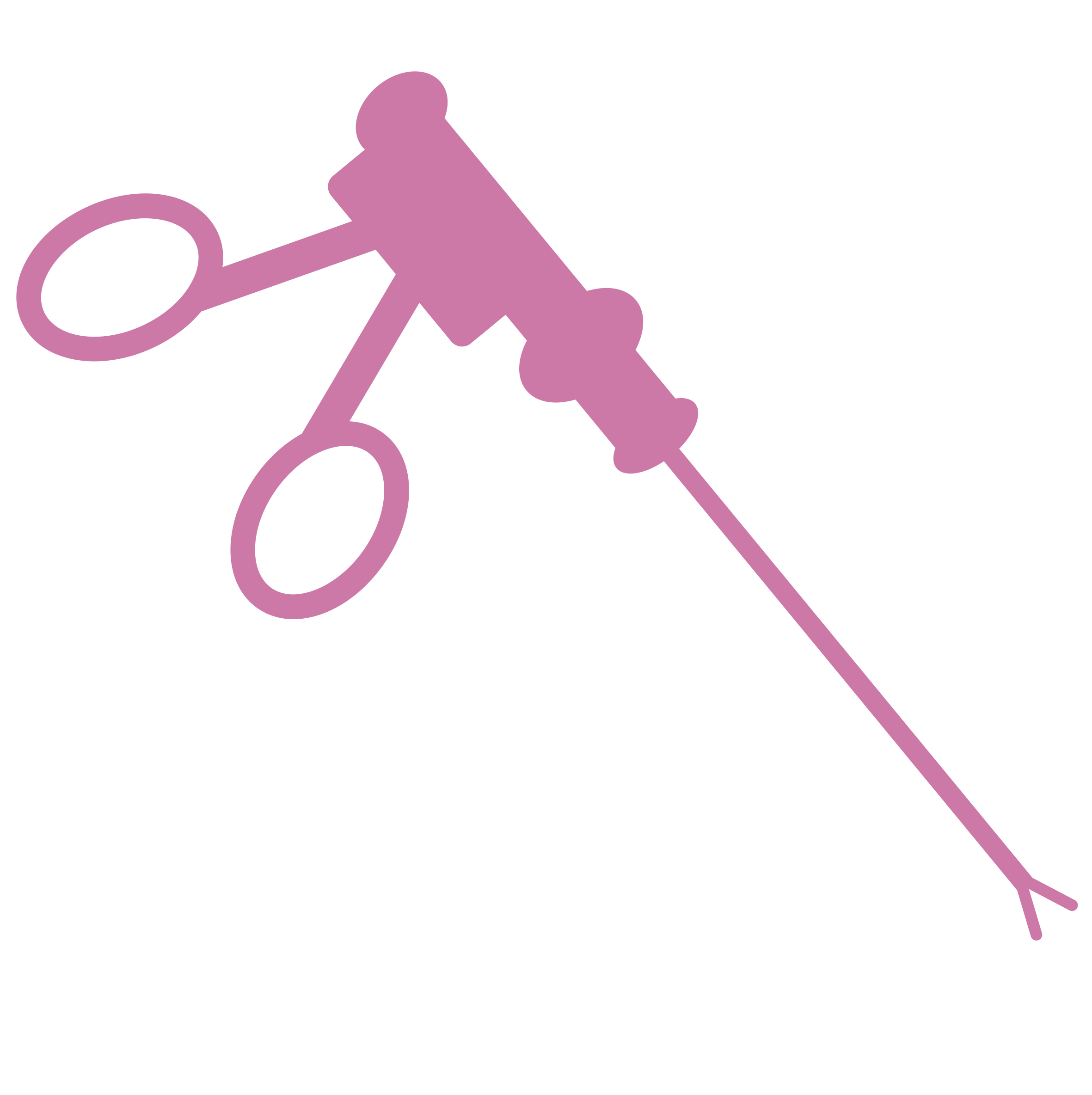 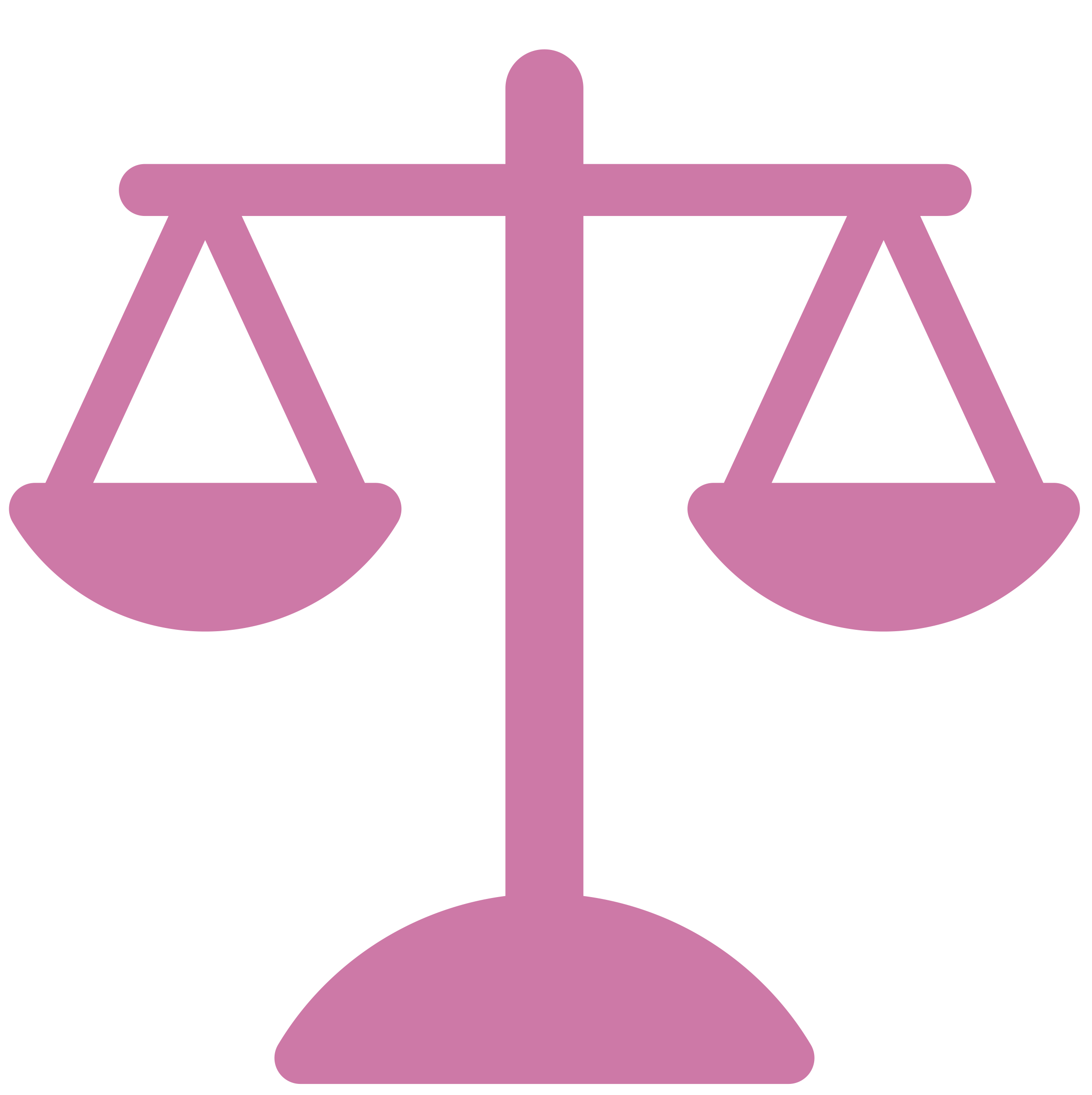 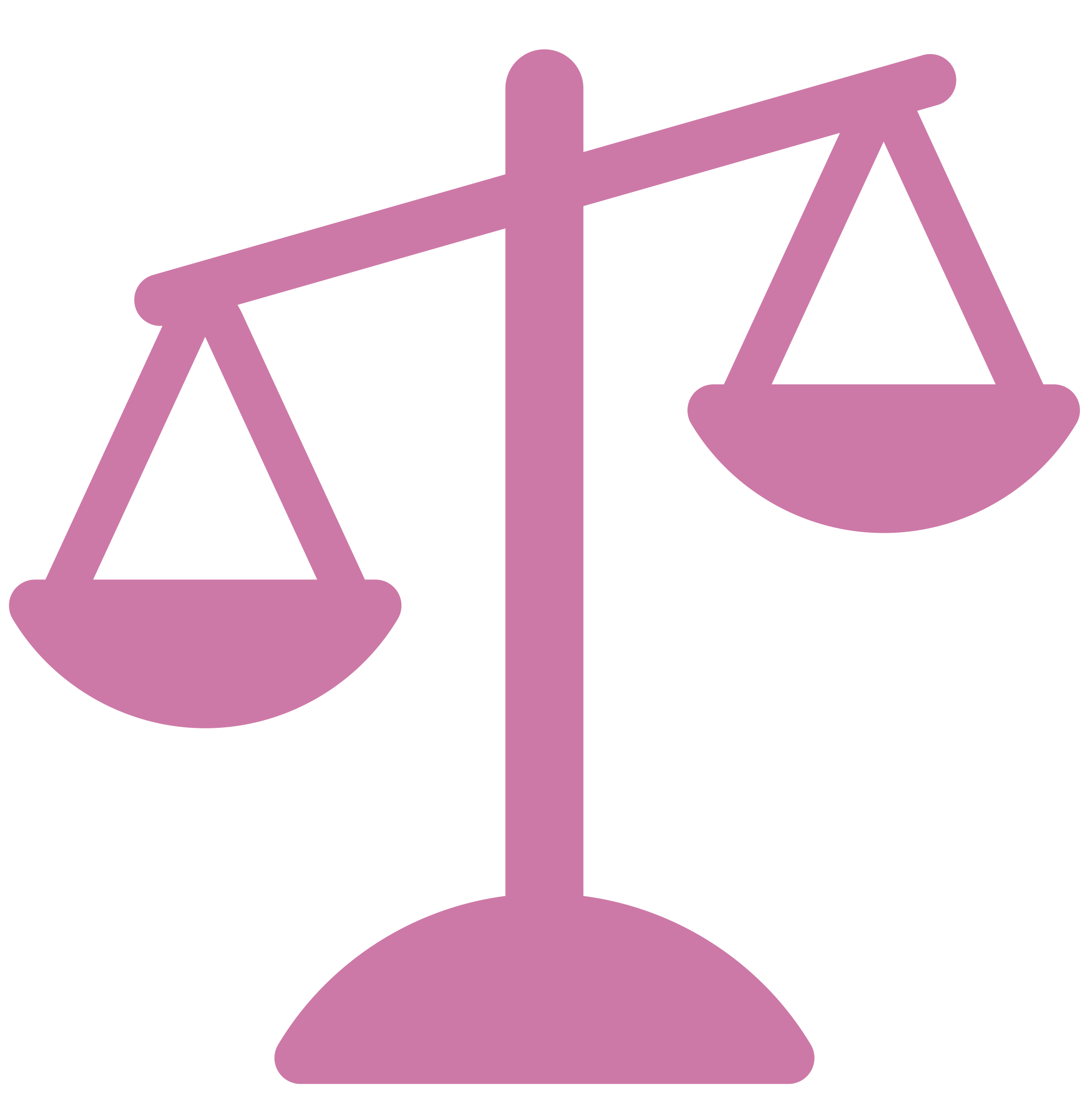 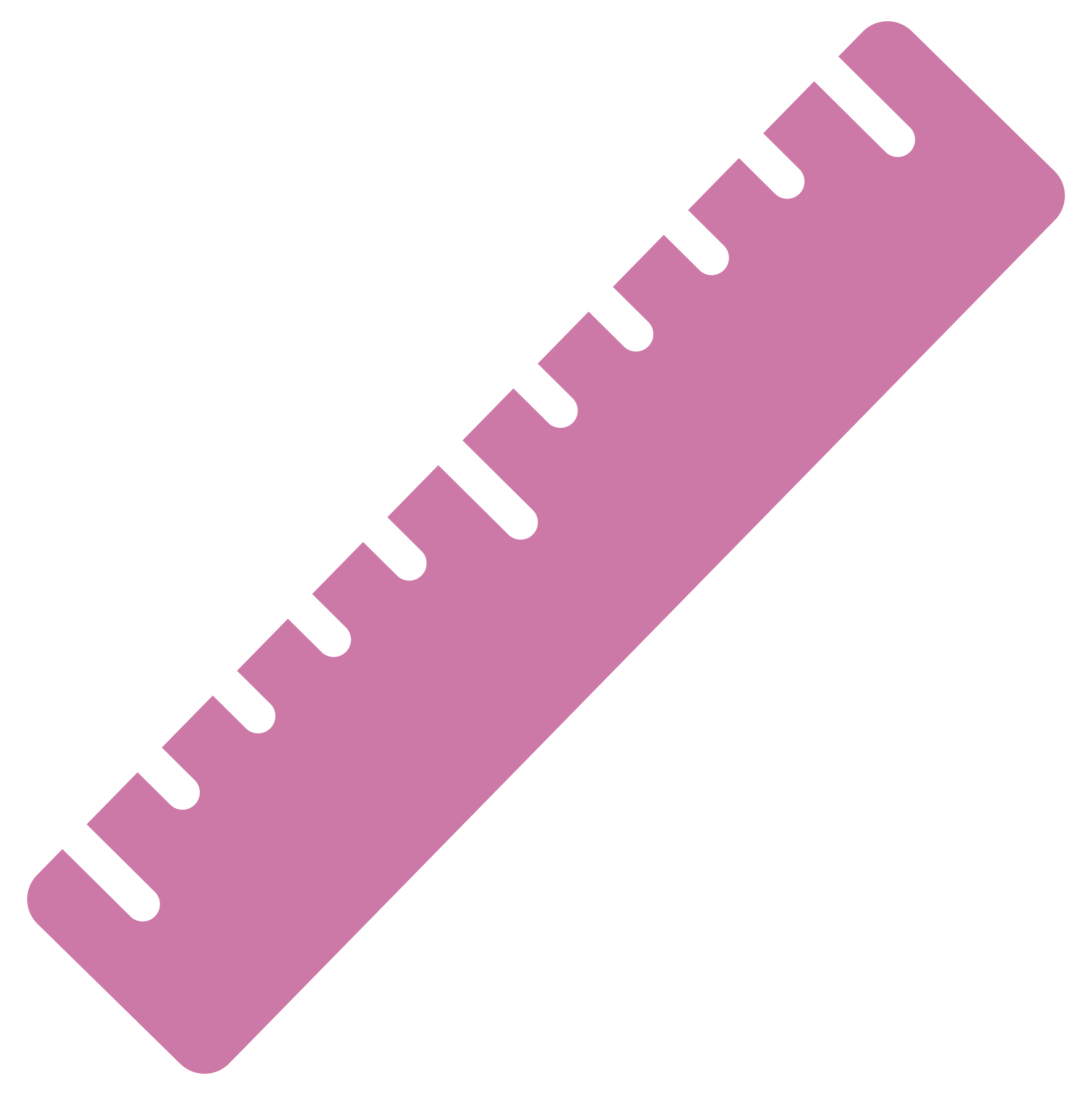 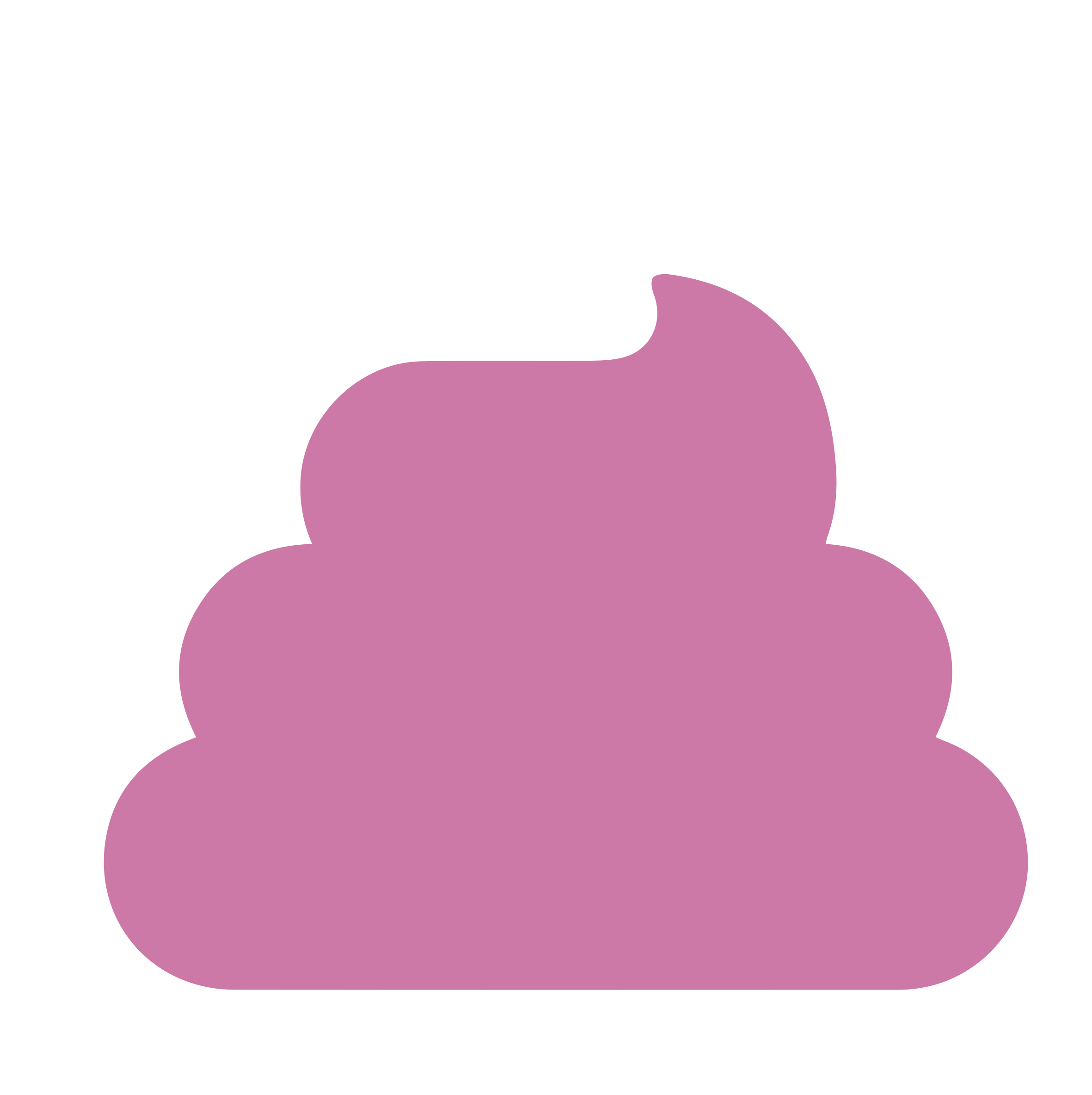 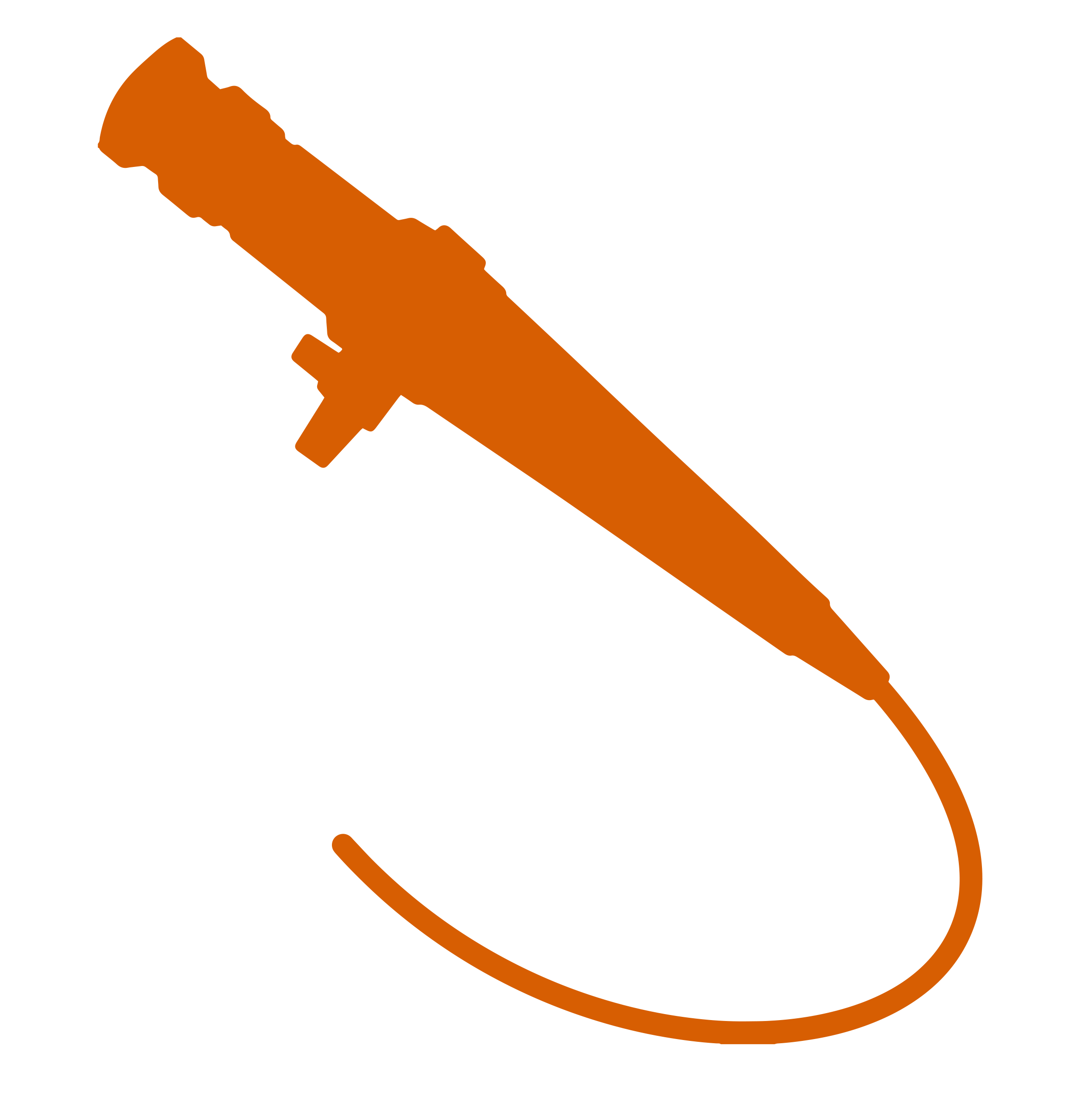 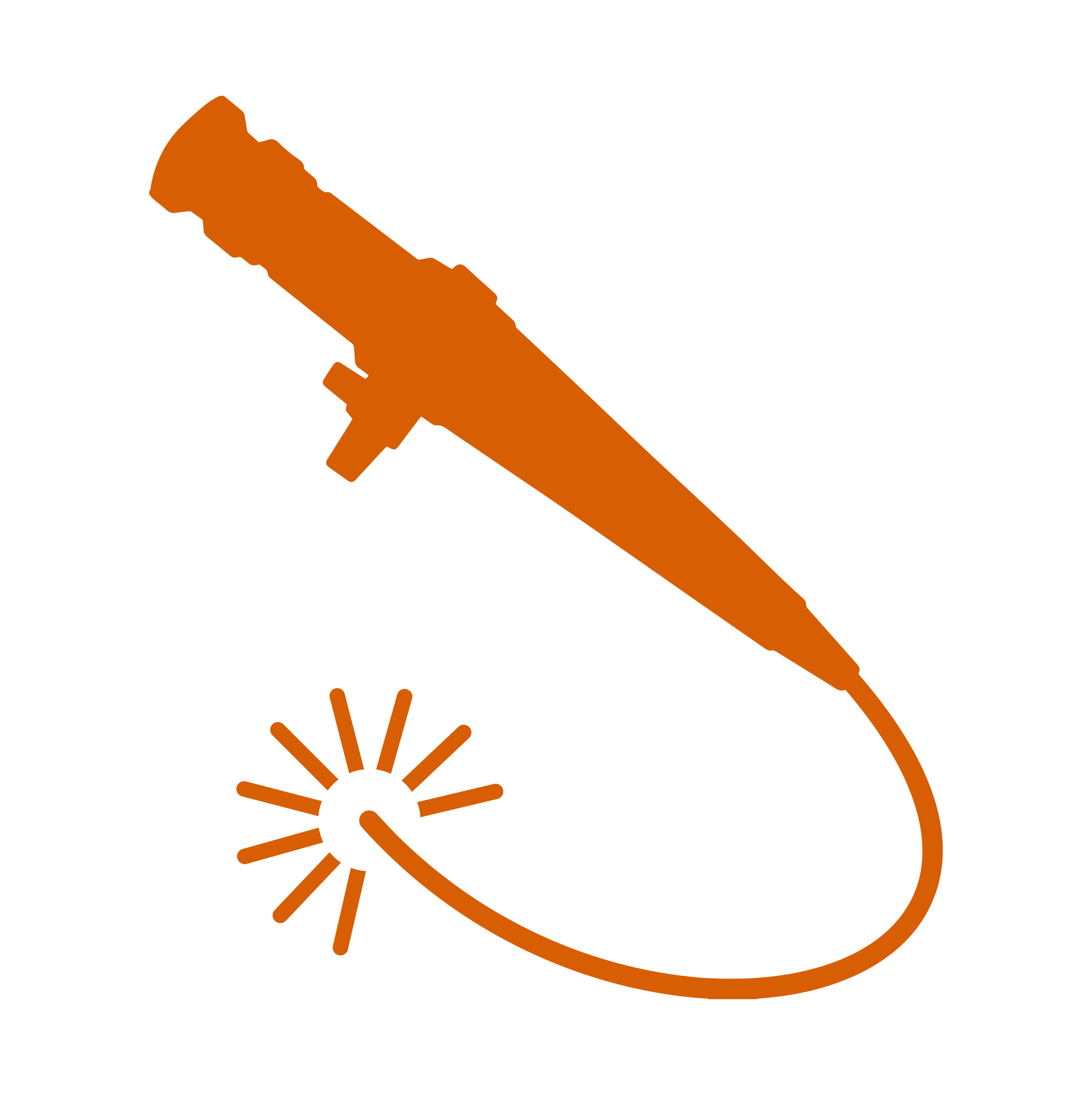 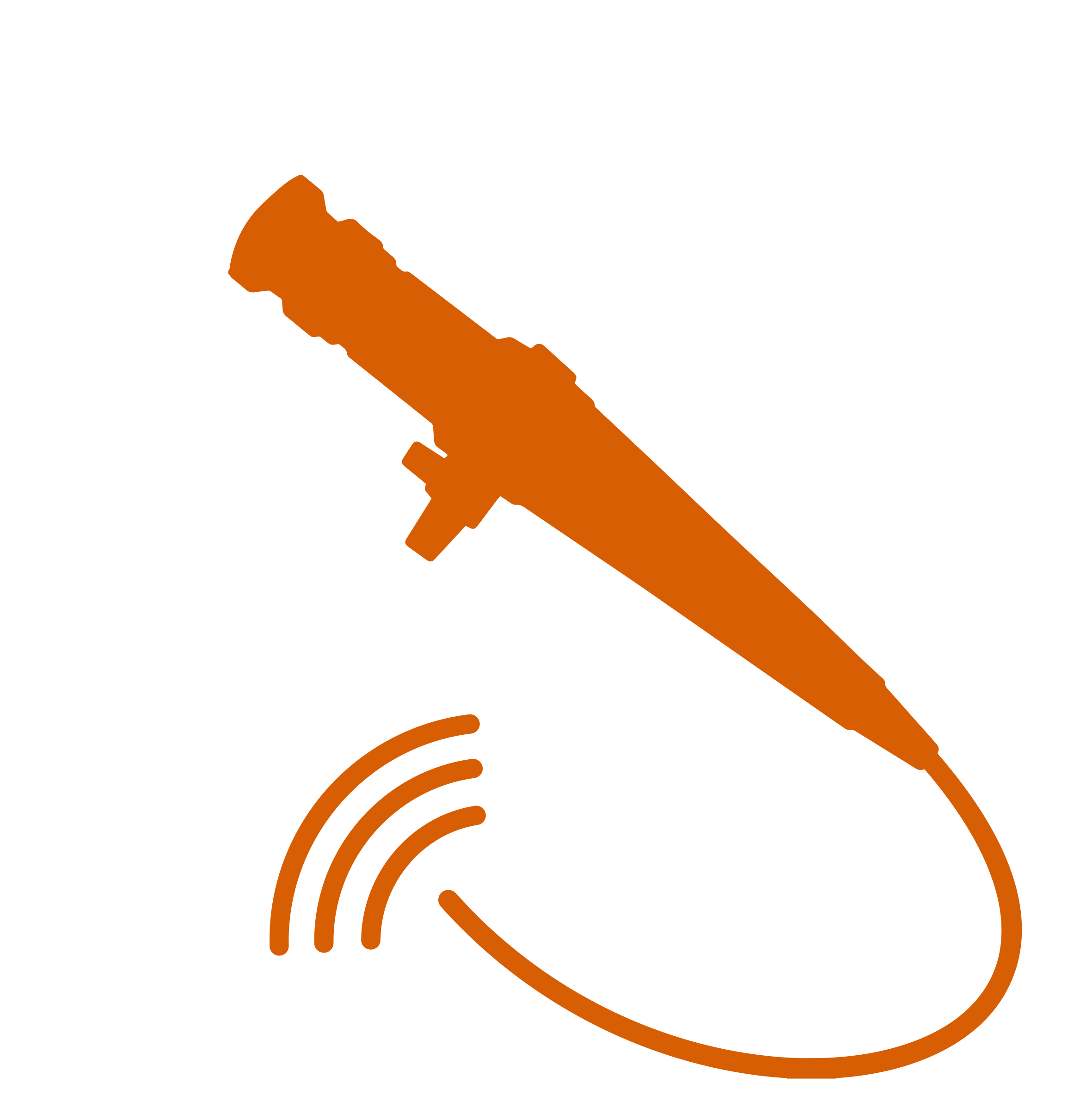 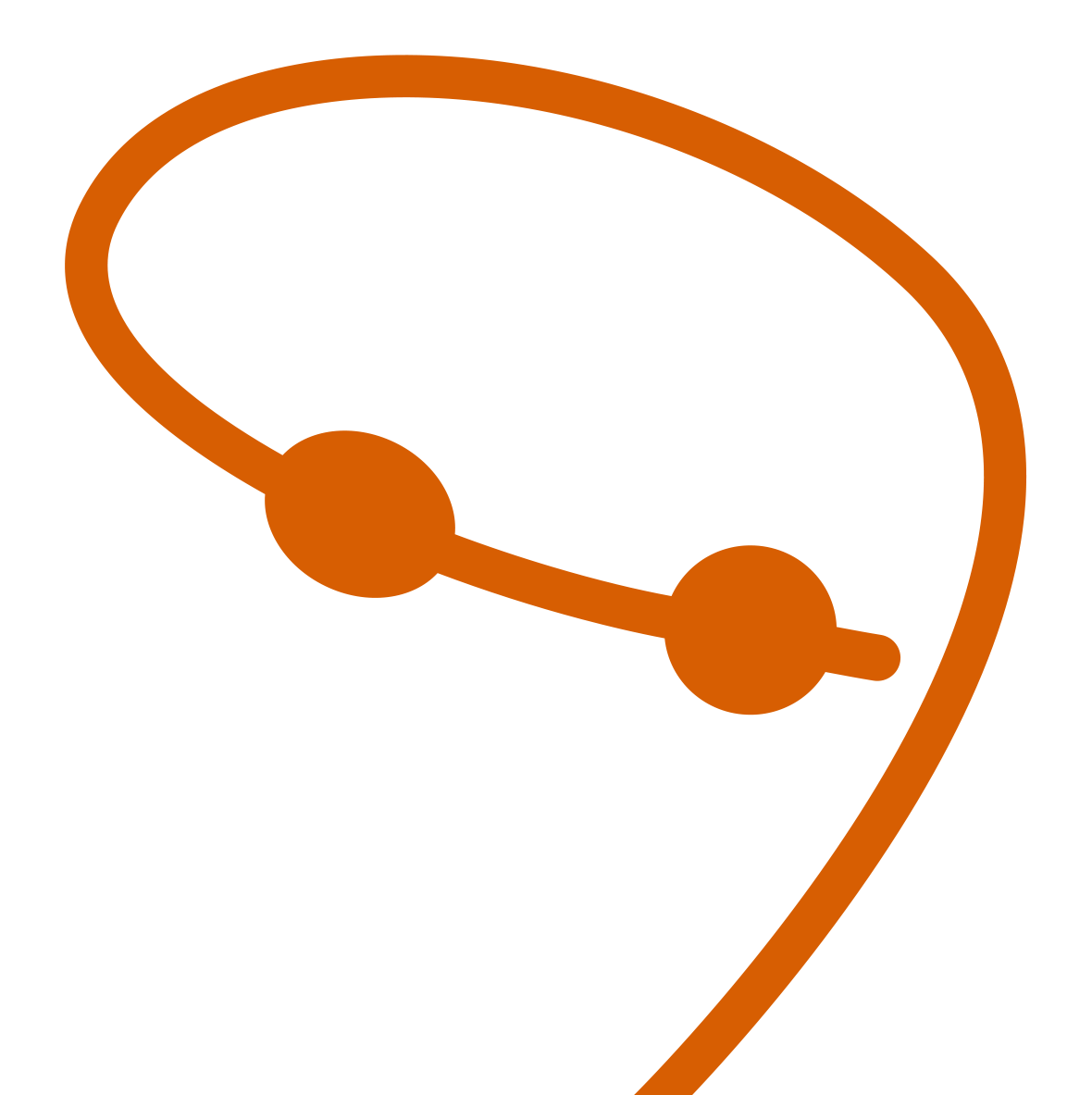 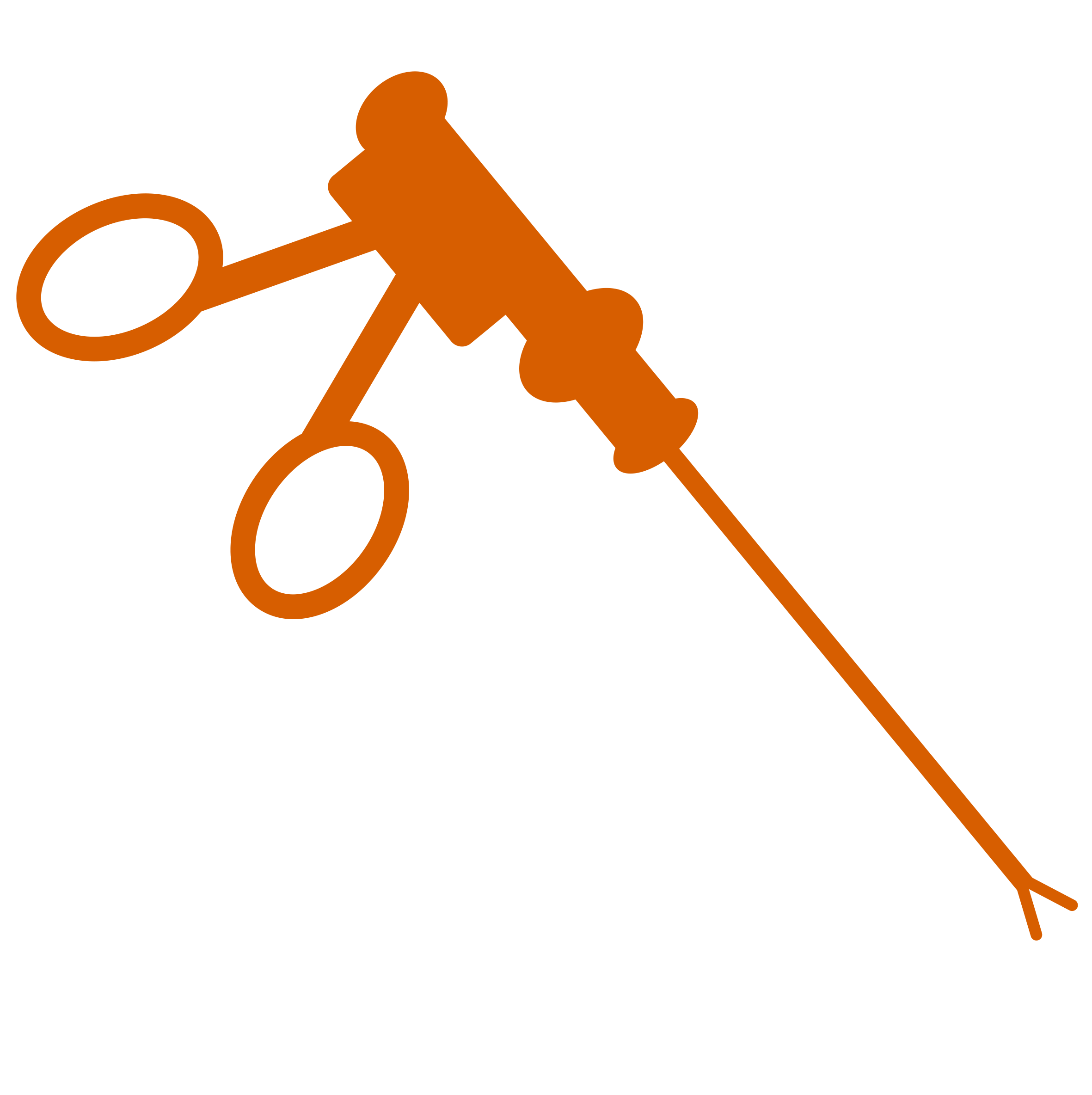 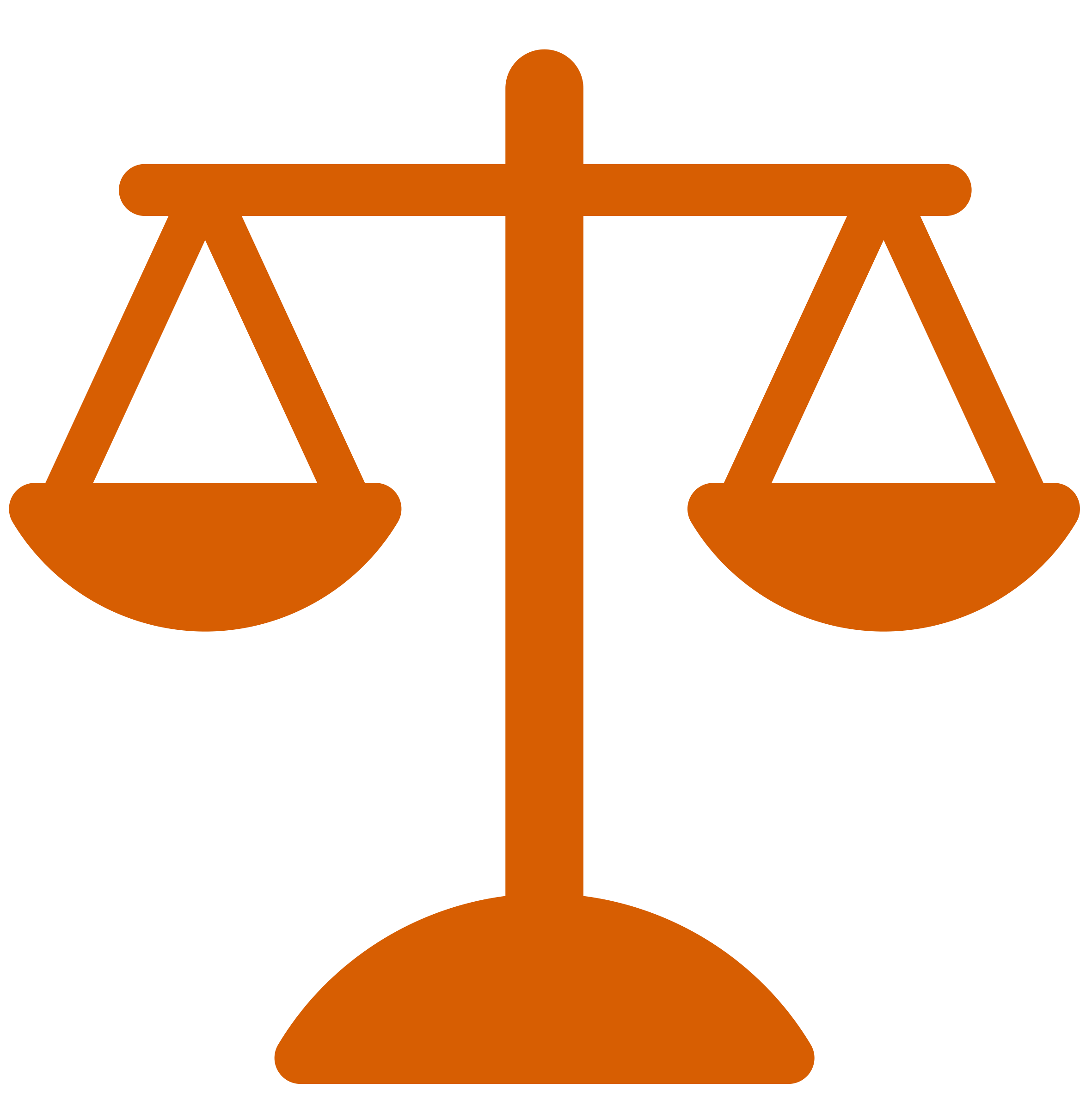 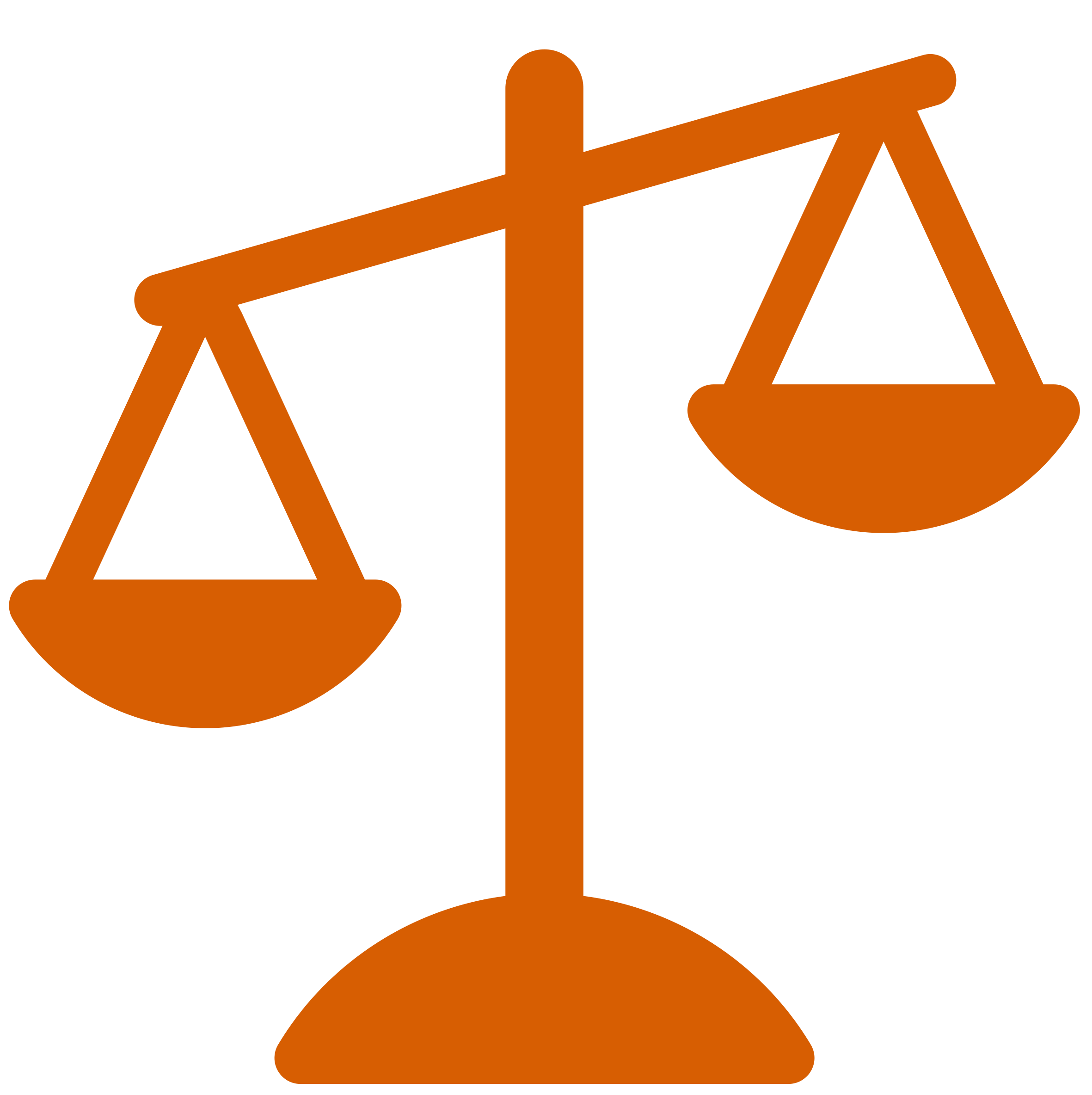 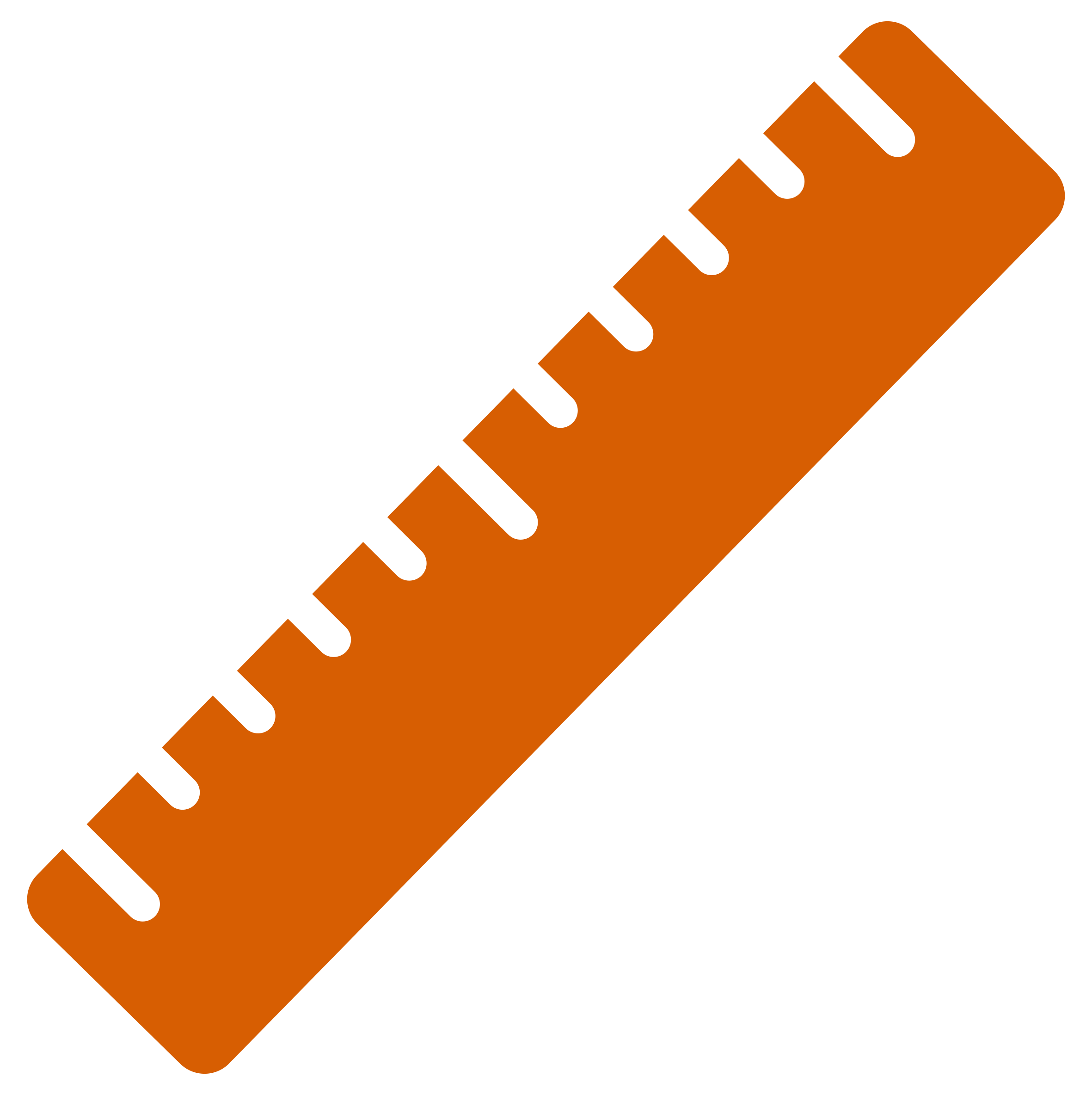 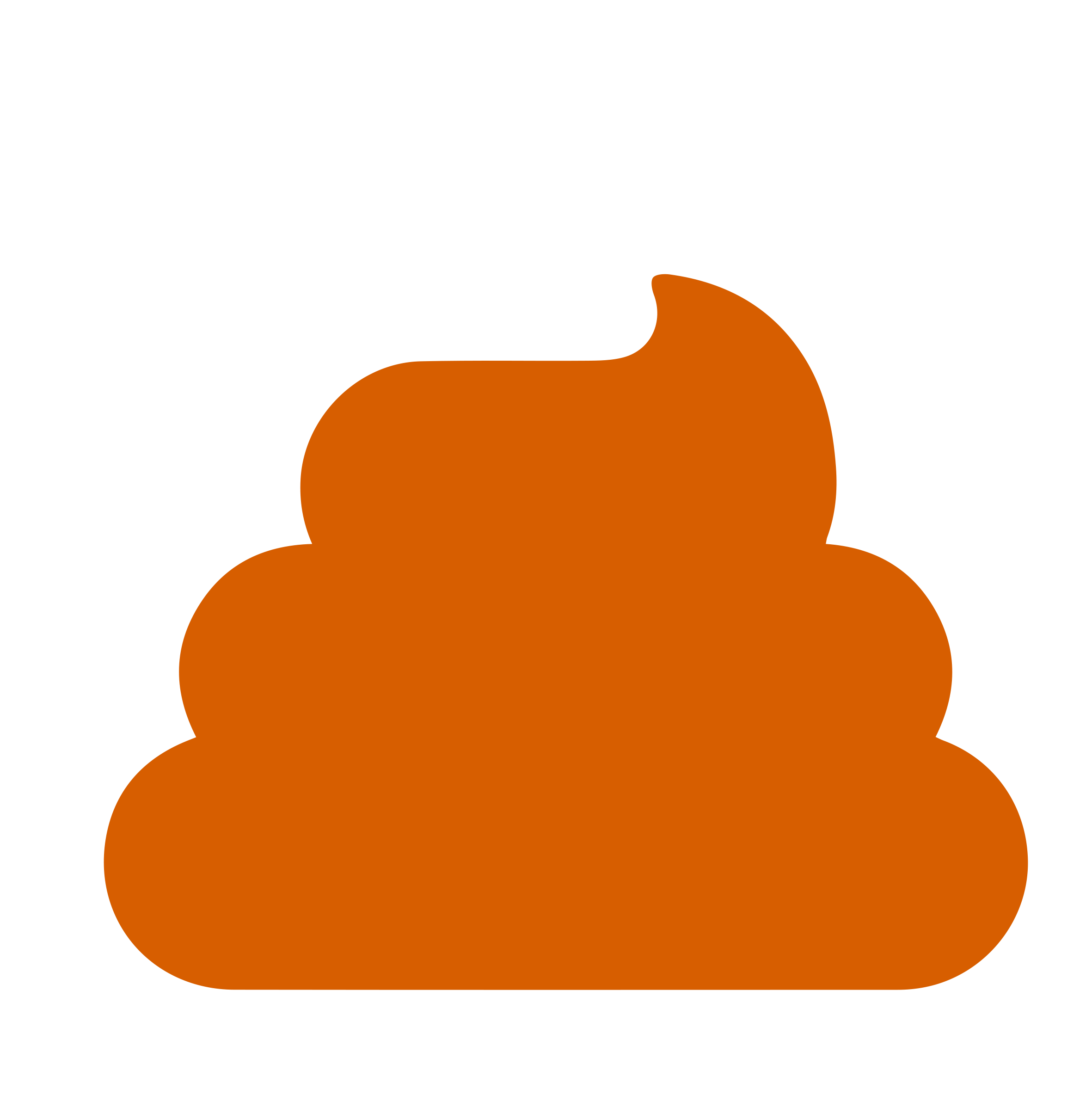 Humans
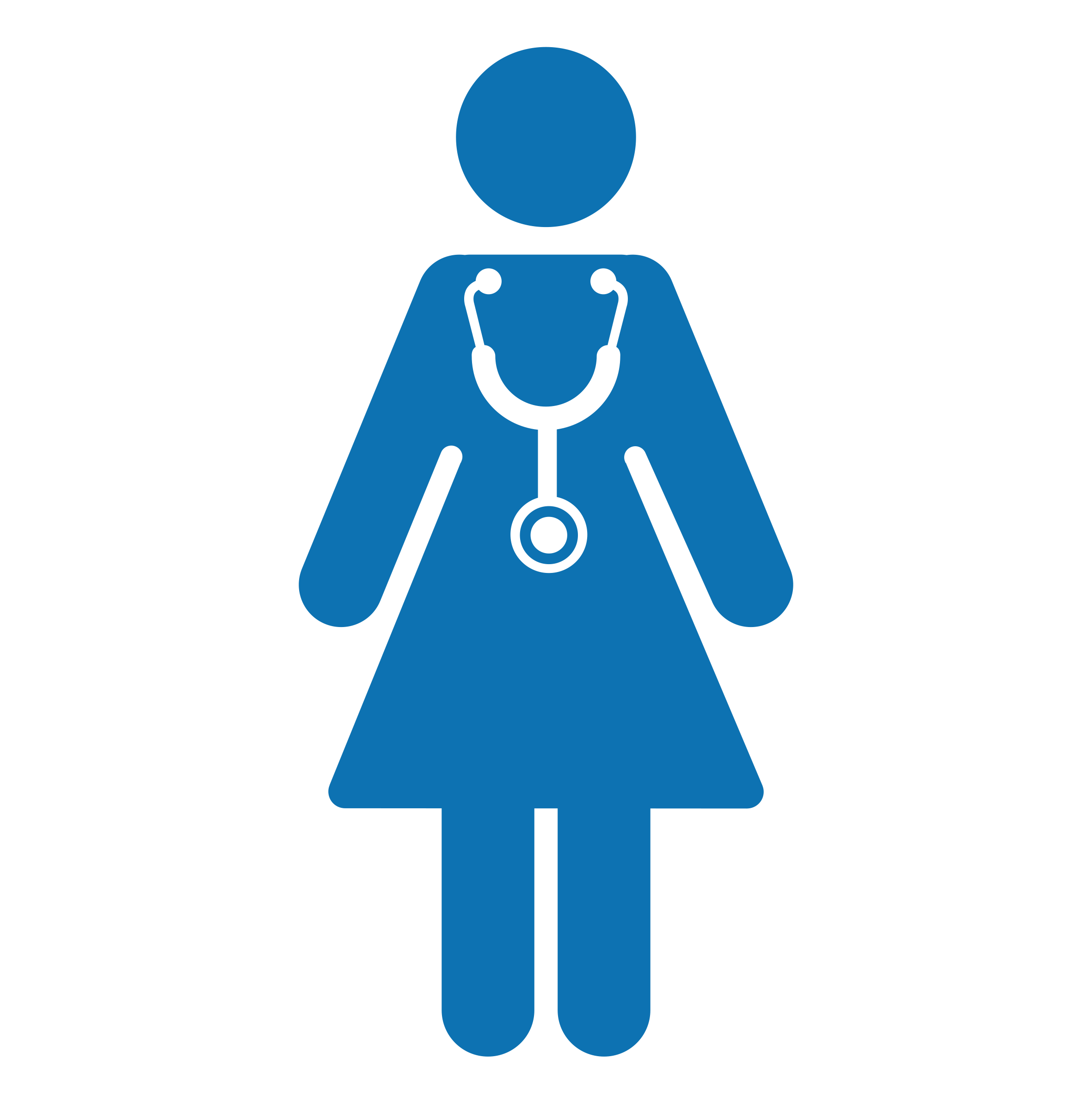 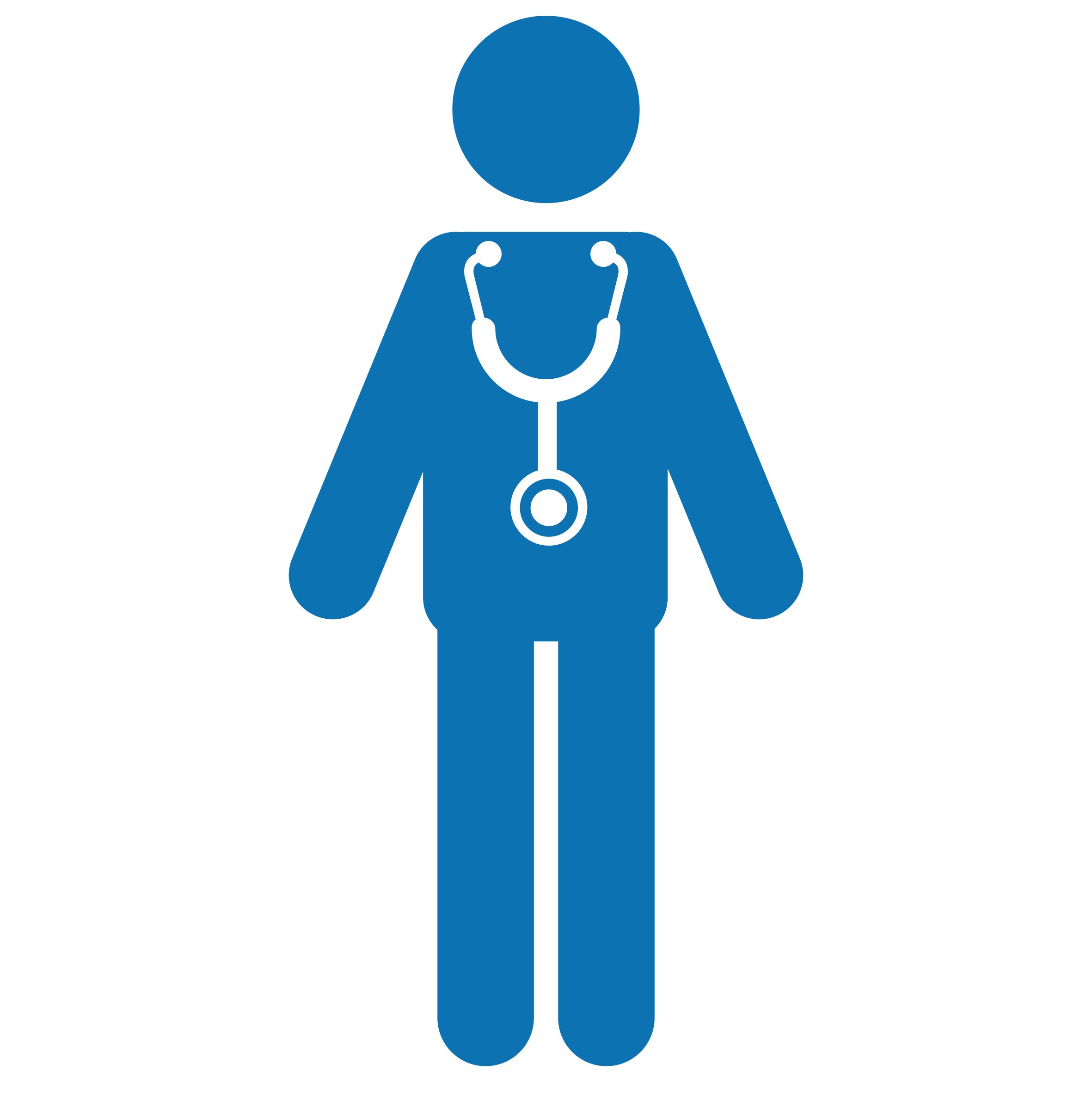 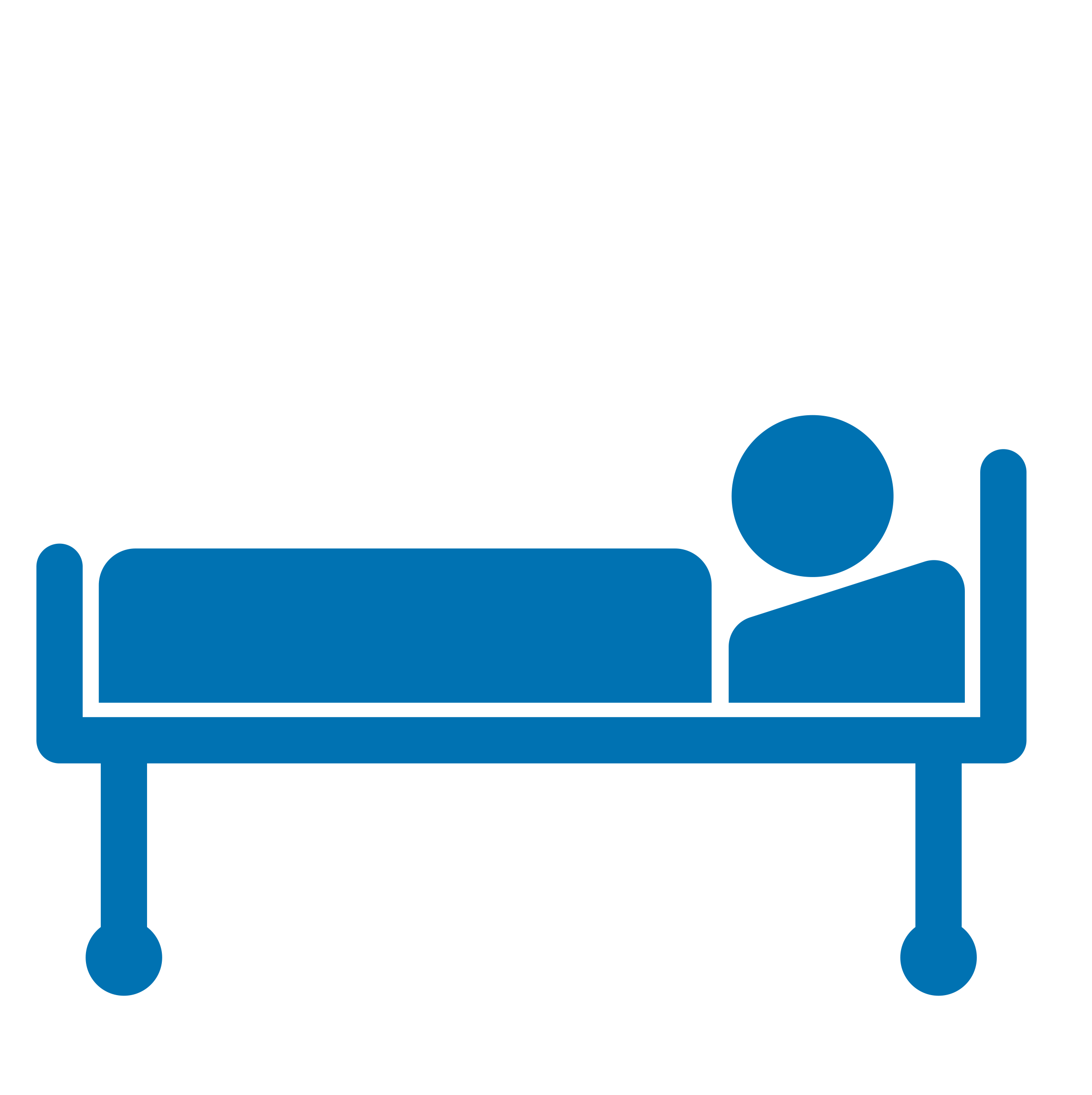 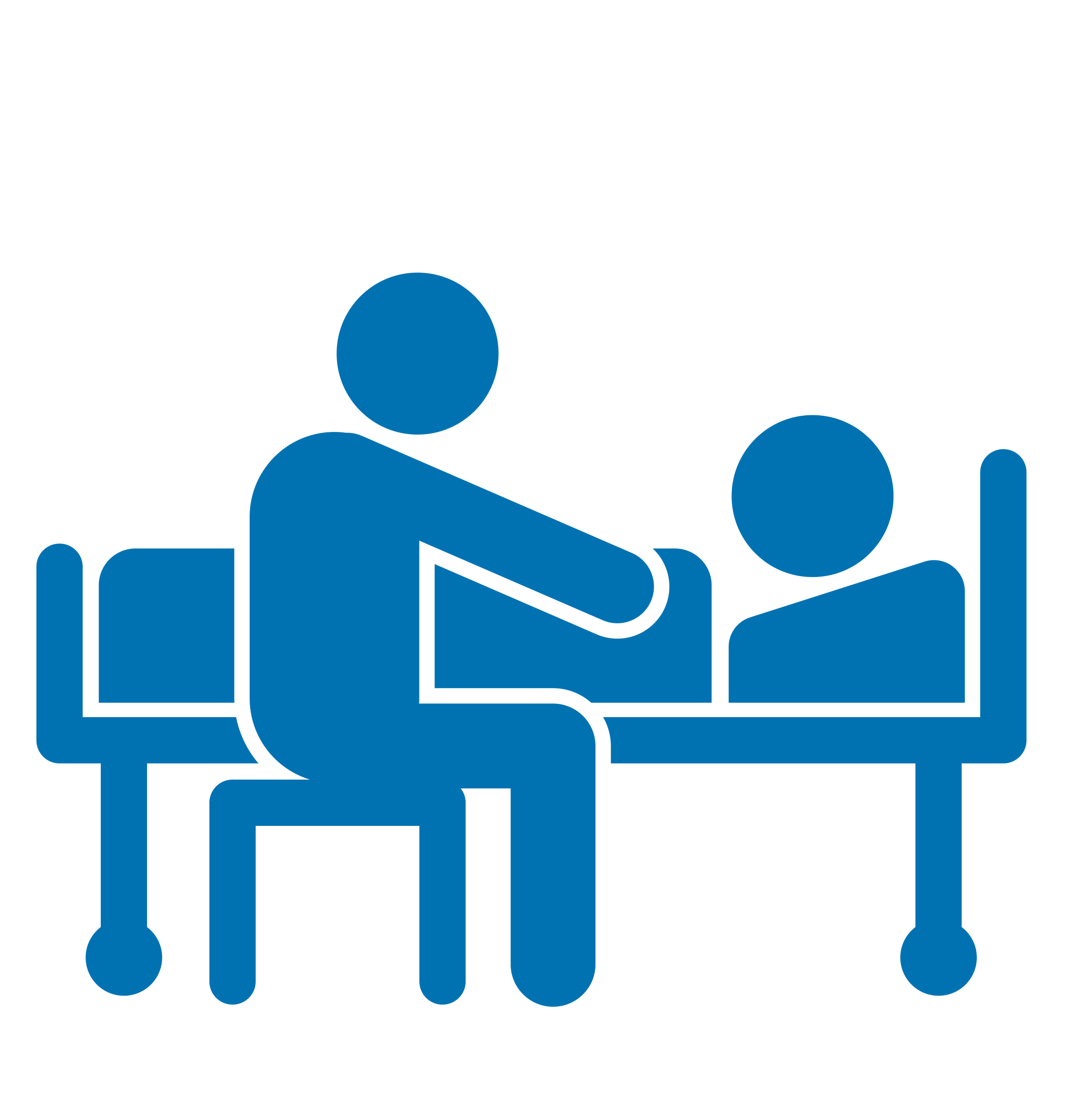 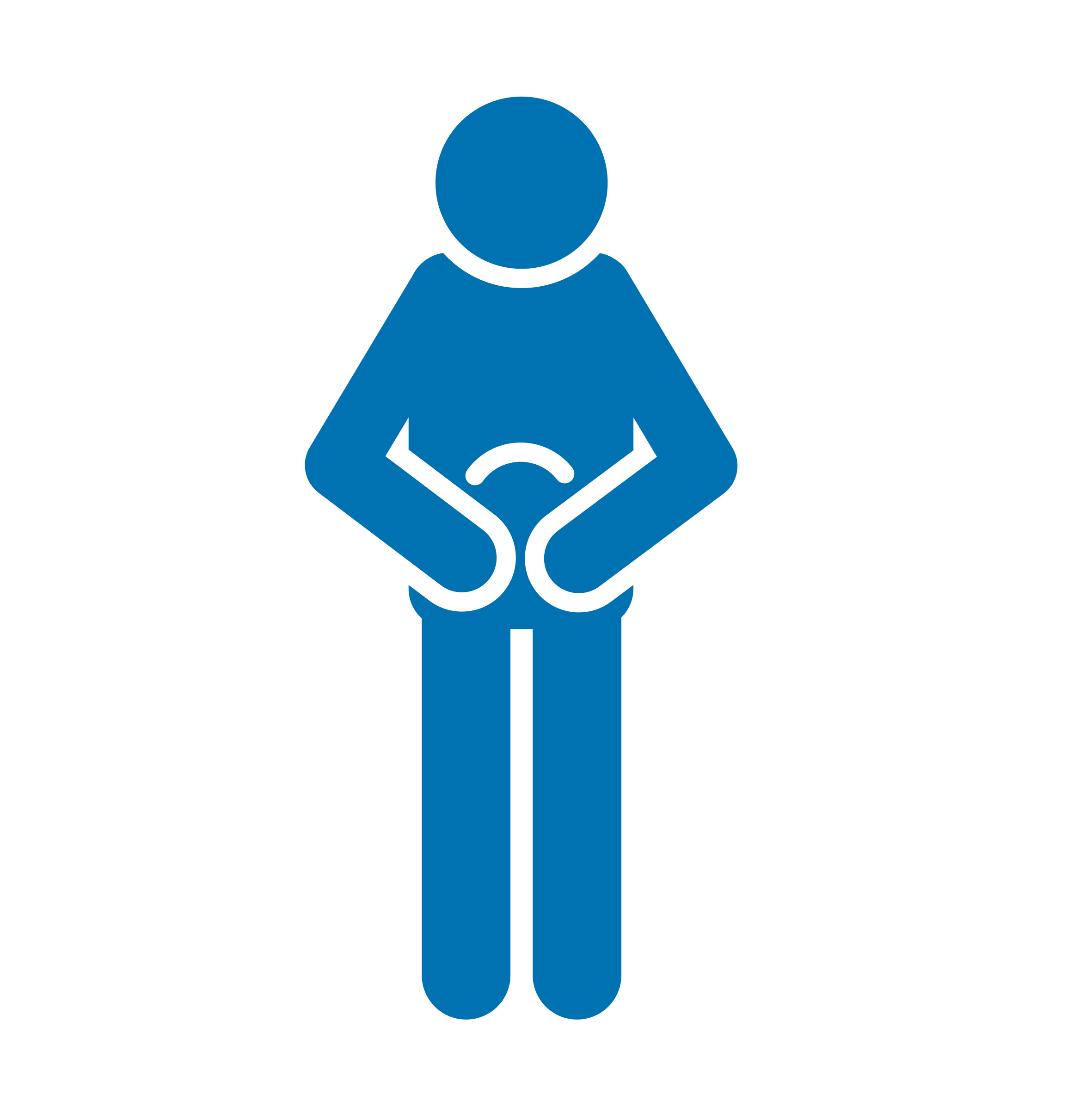 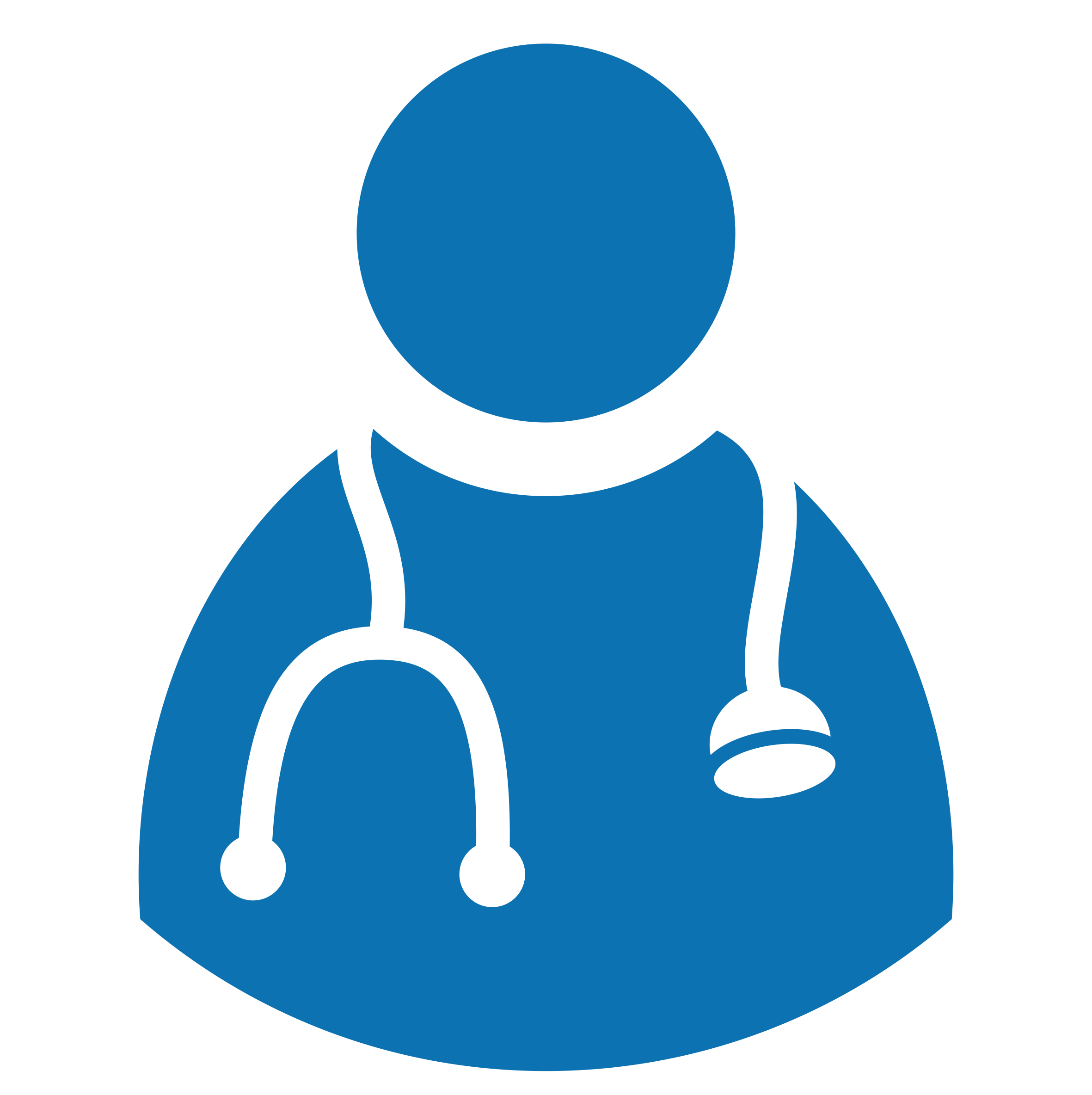 Sign to indicate „lesion“
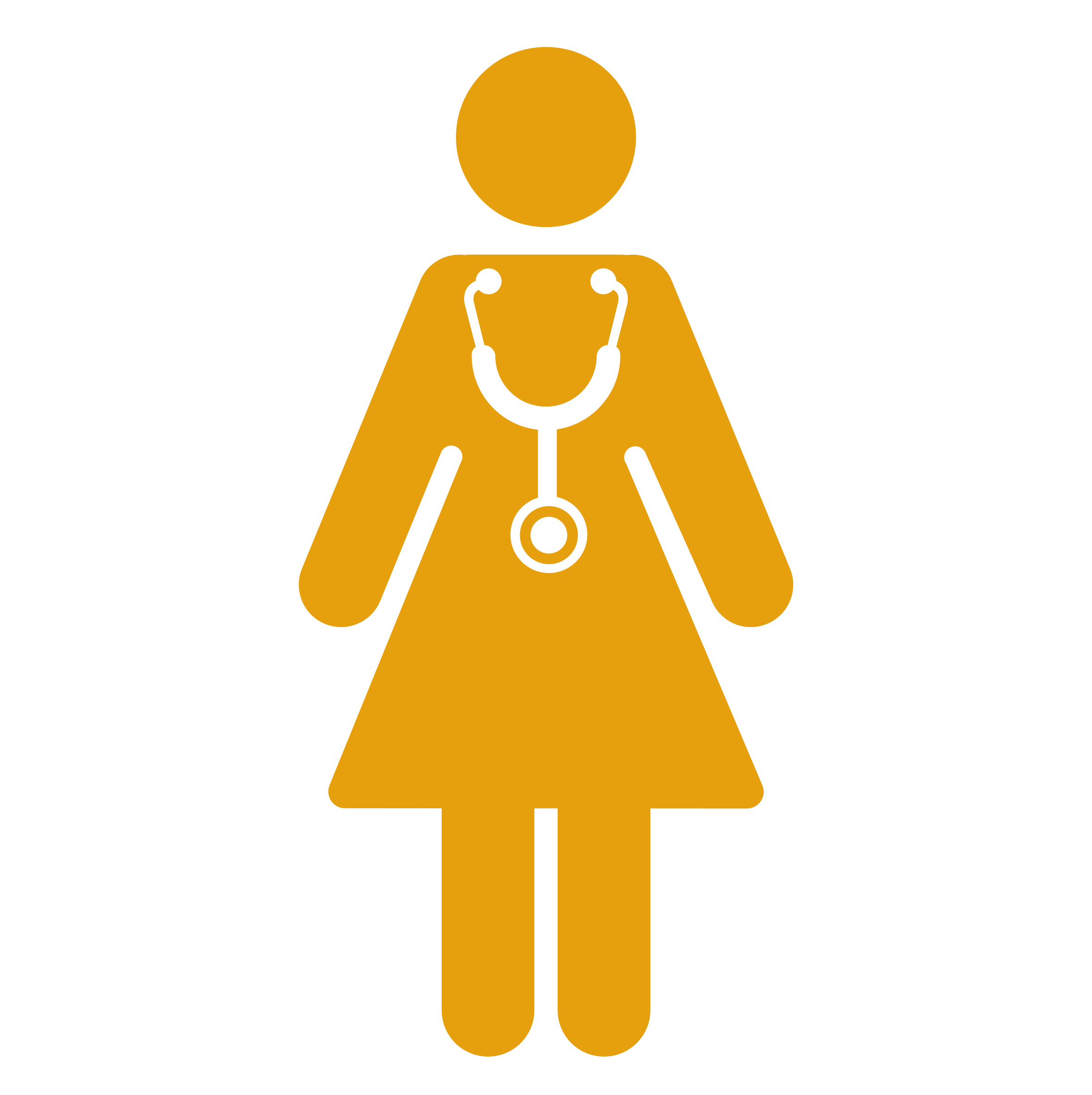 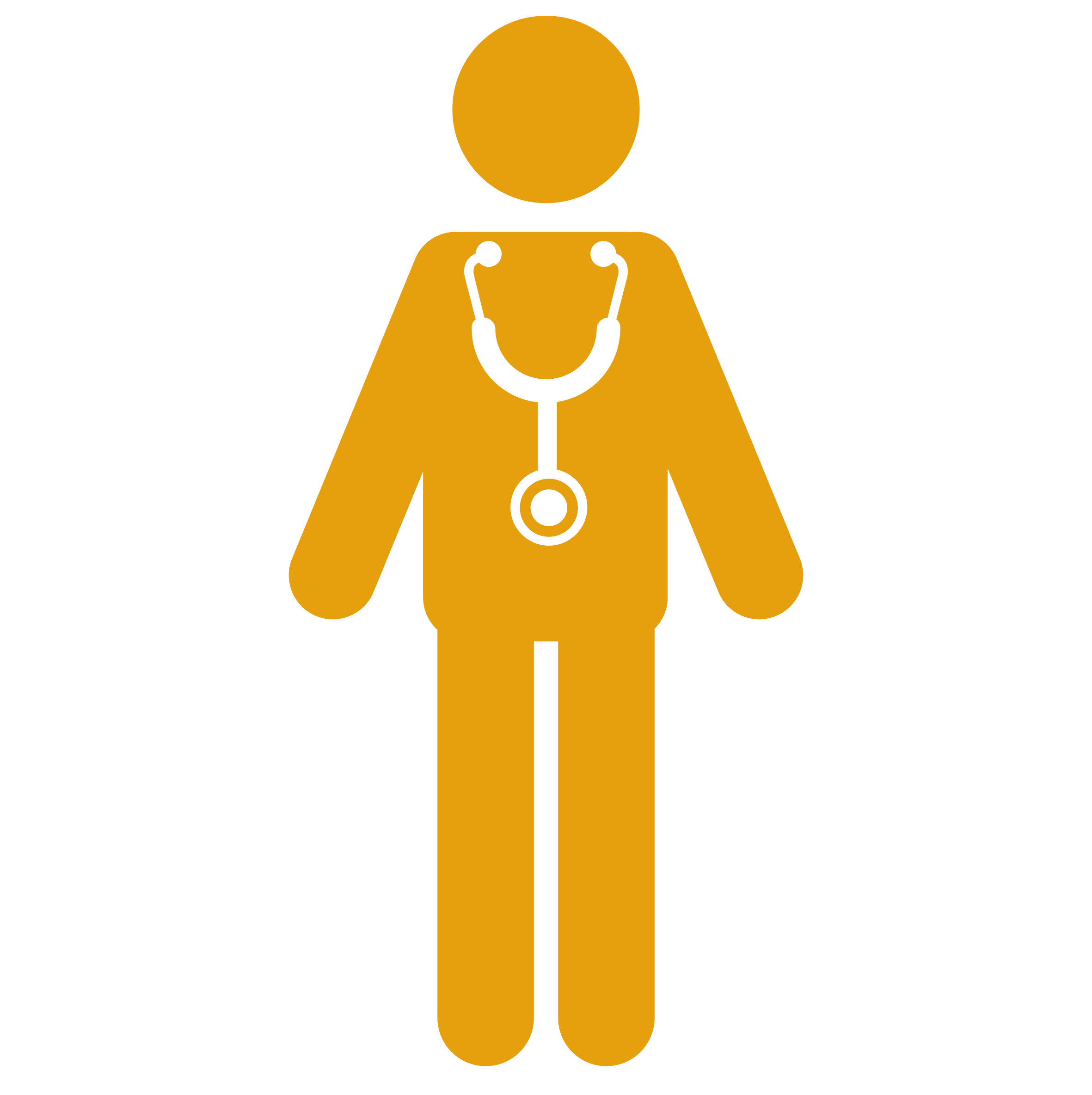 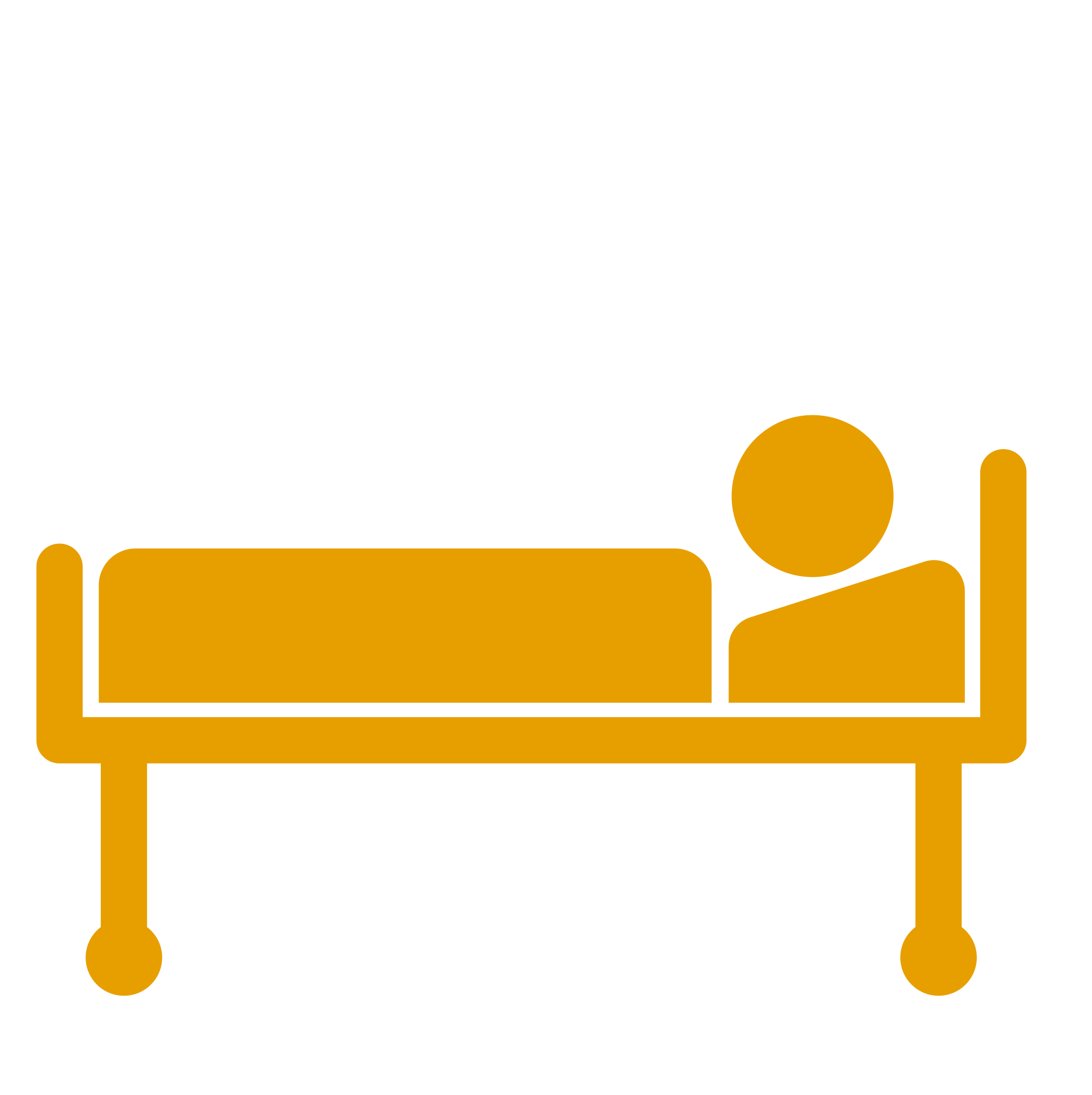 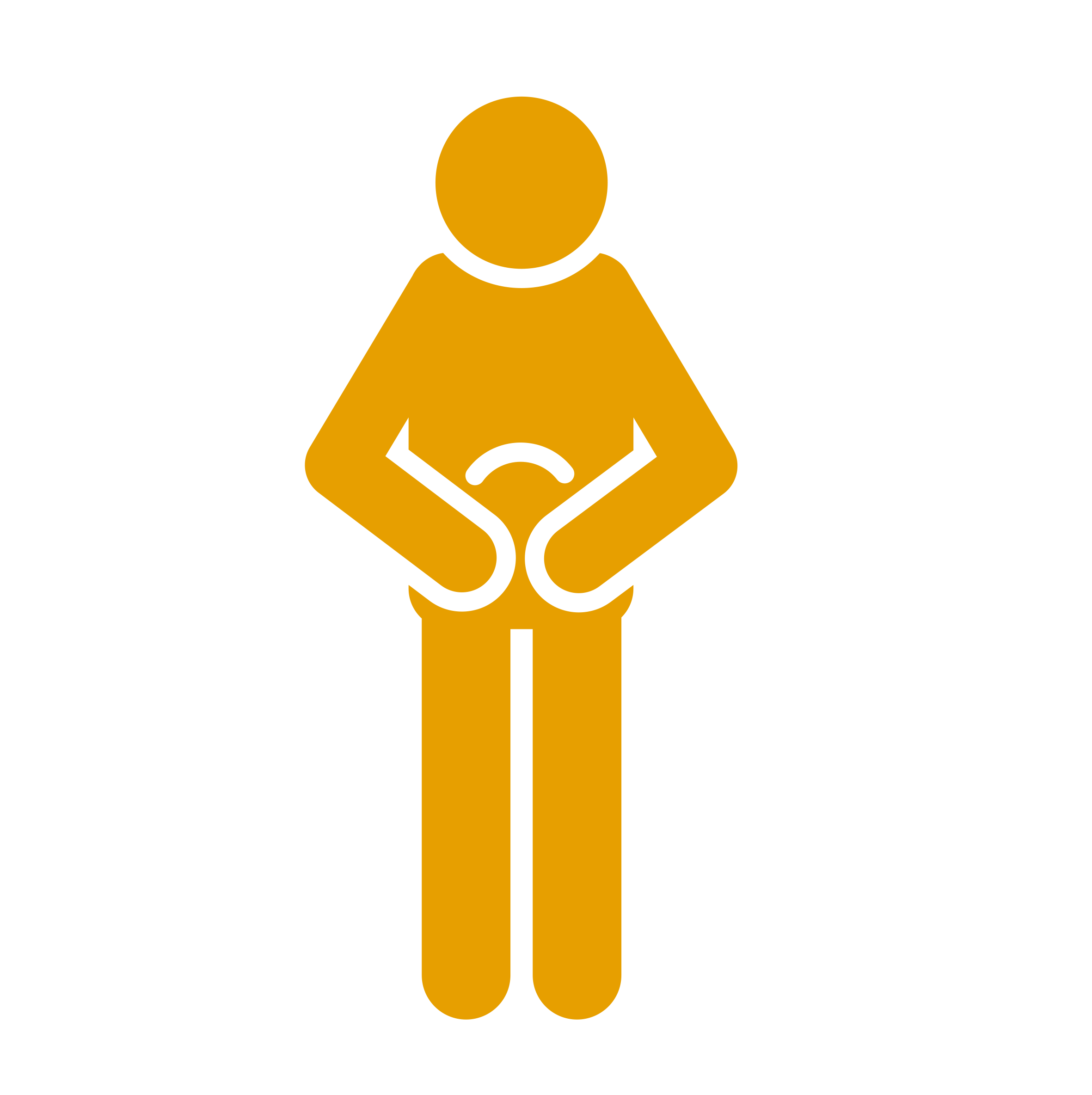 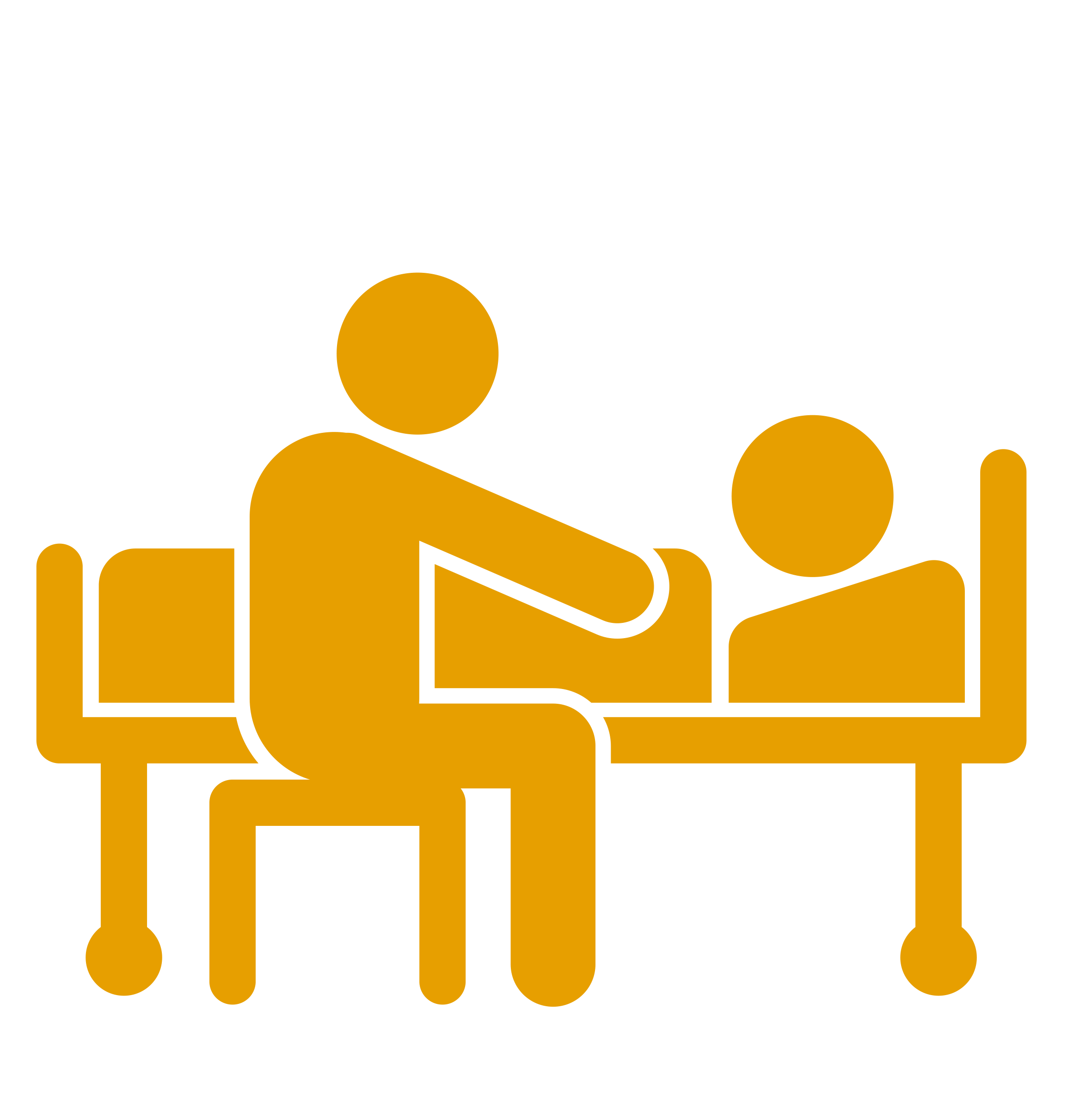 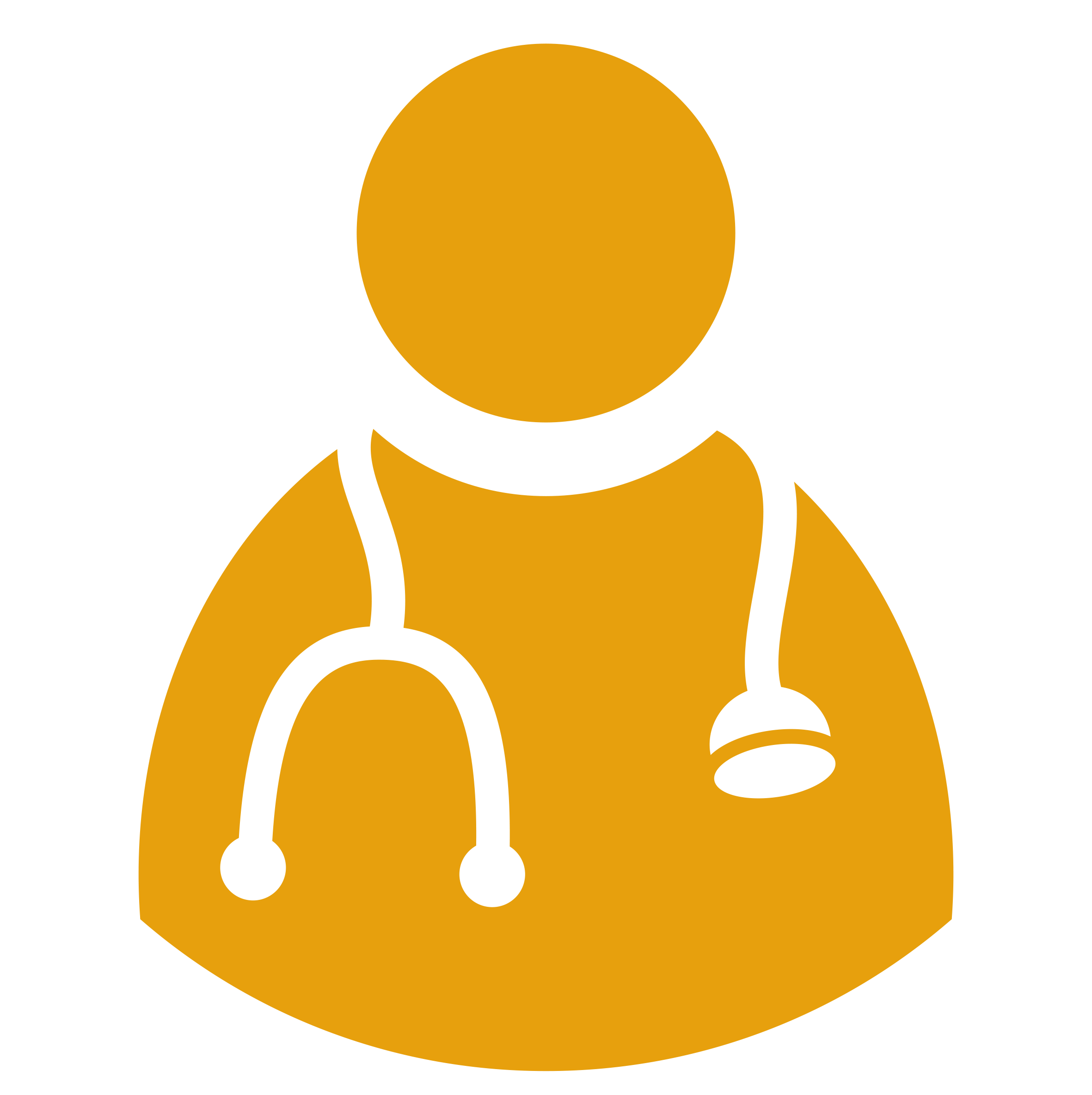 Copy from 
this slide
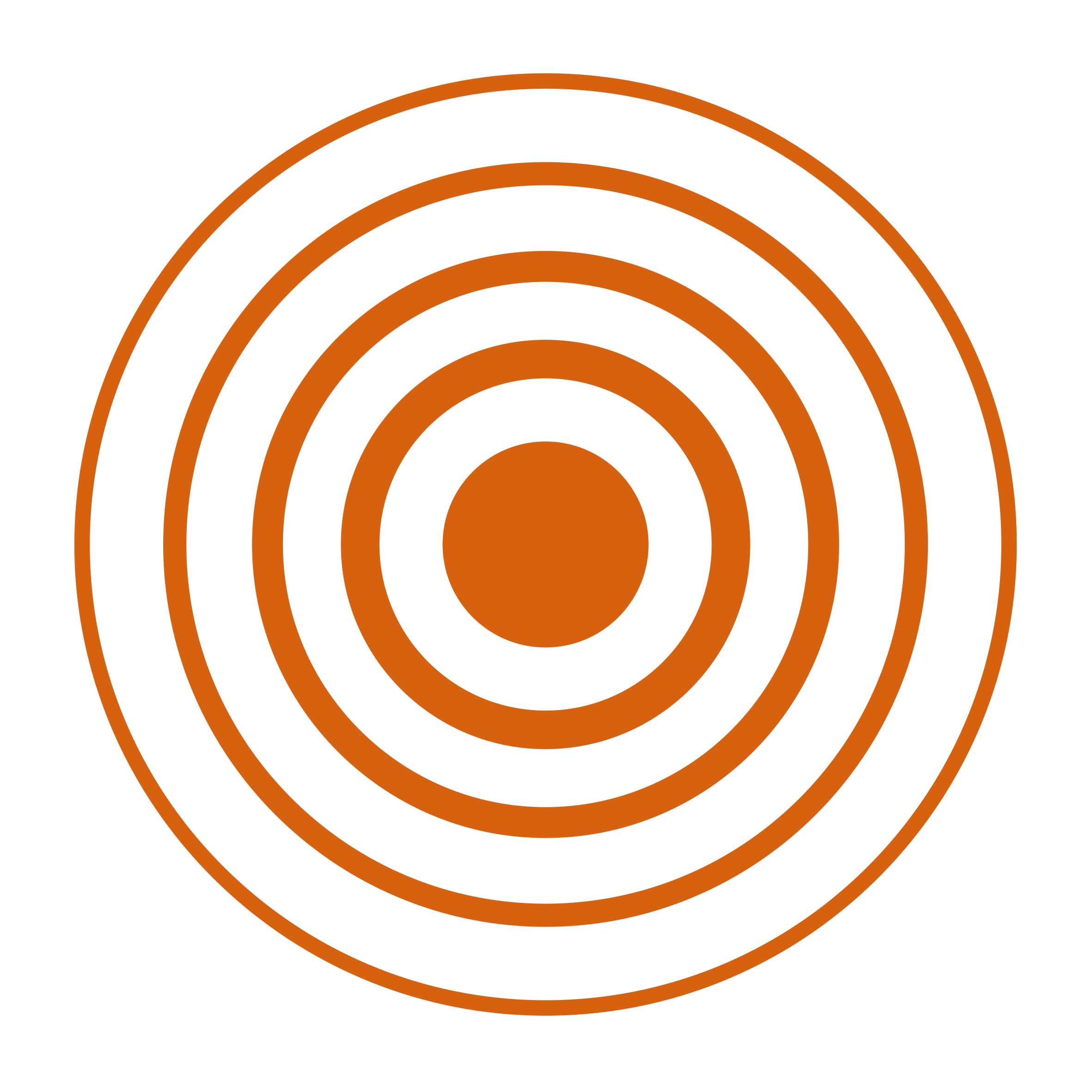 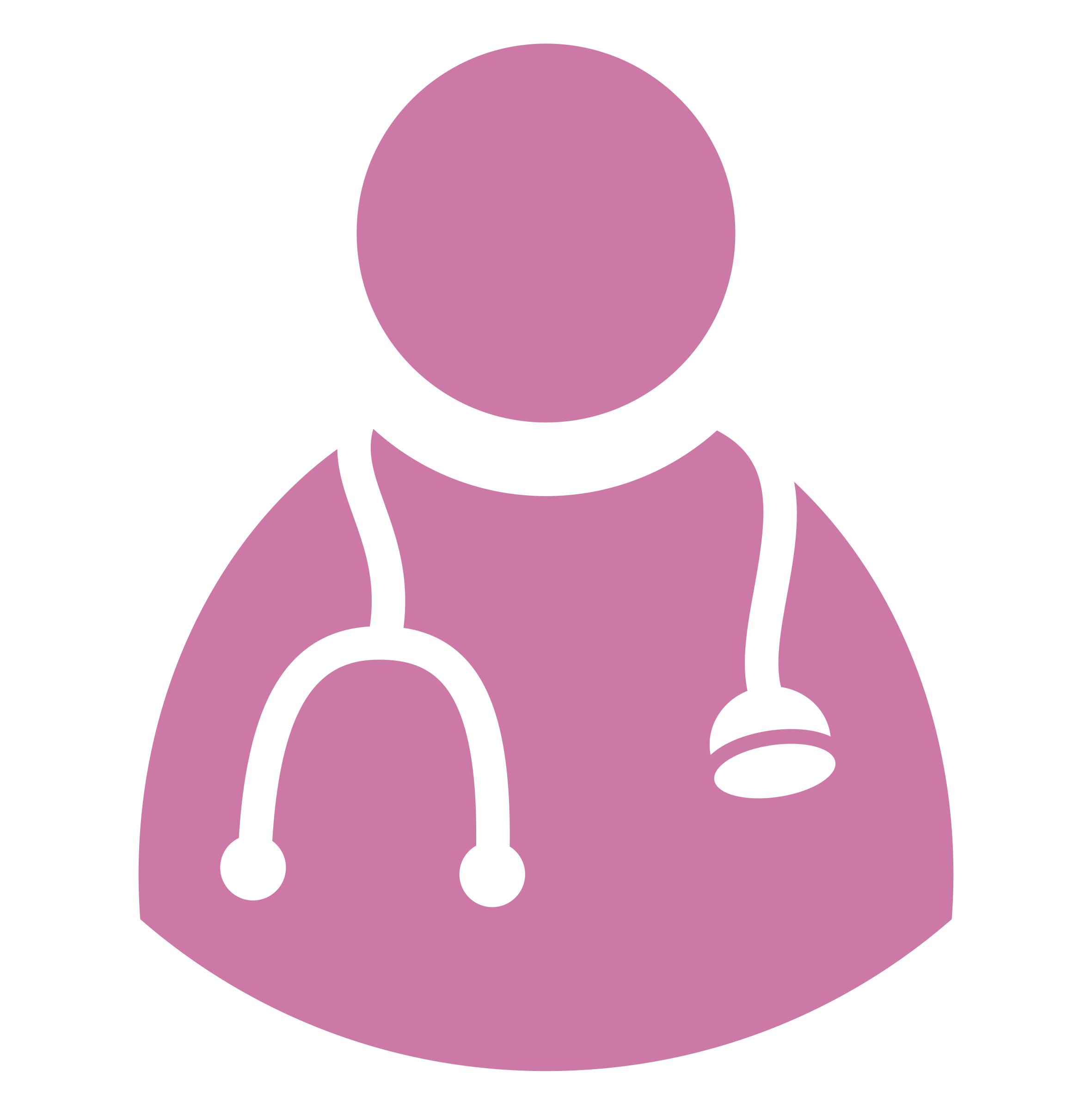 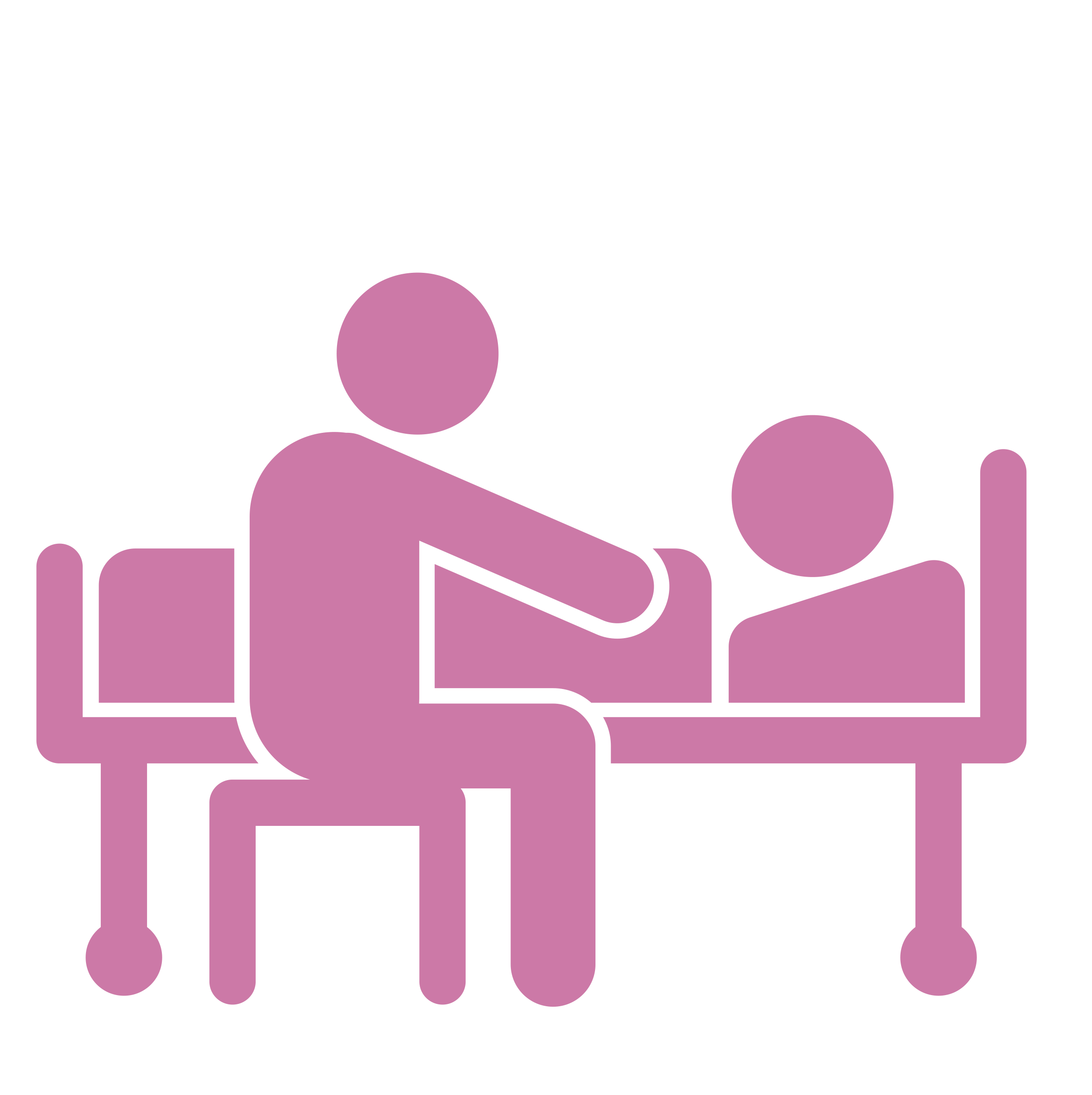 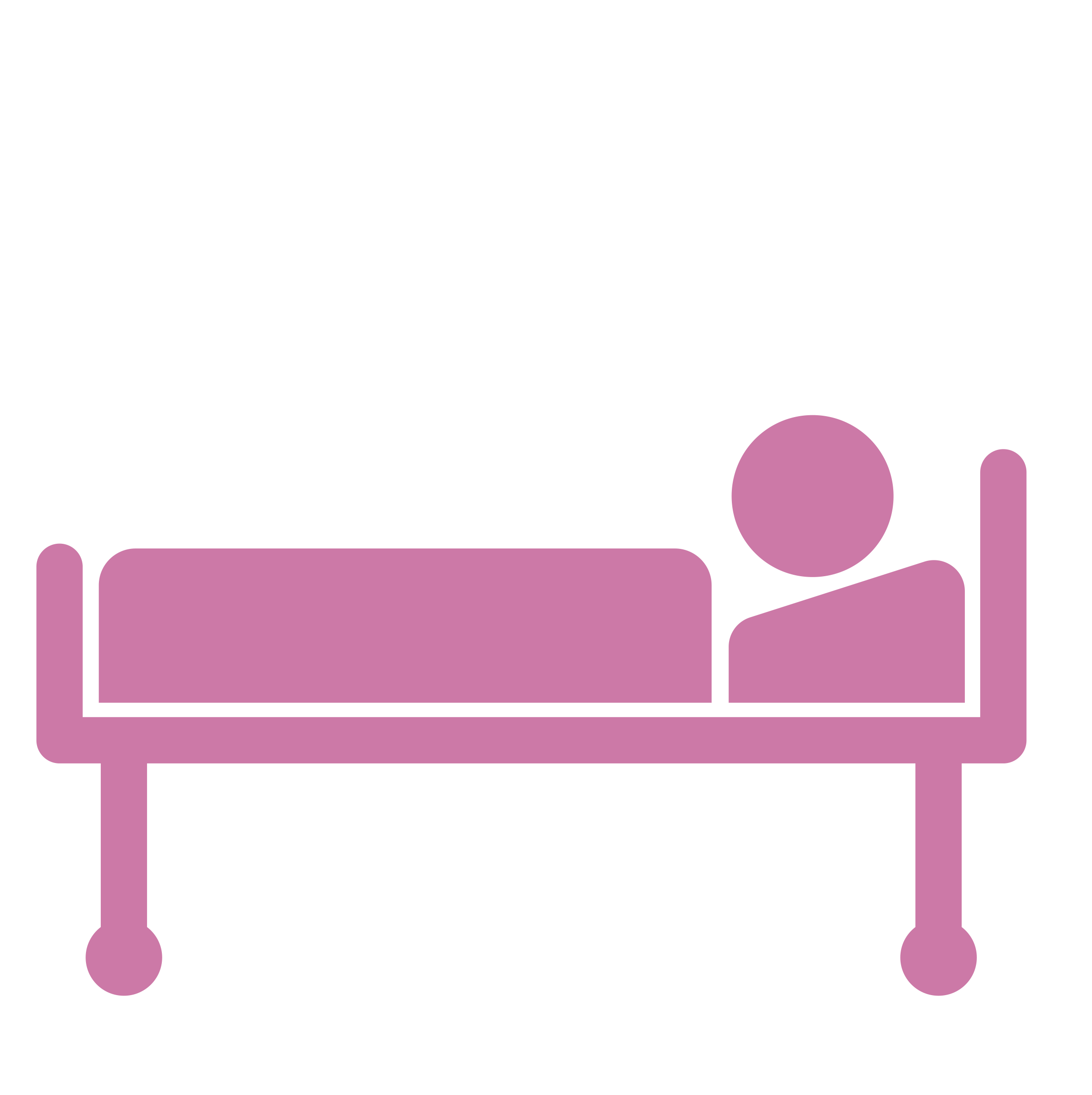 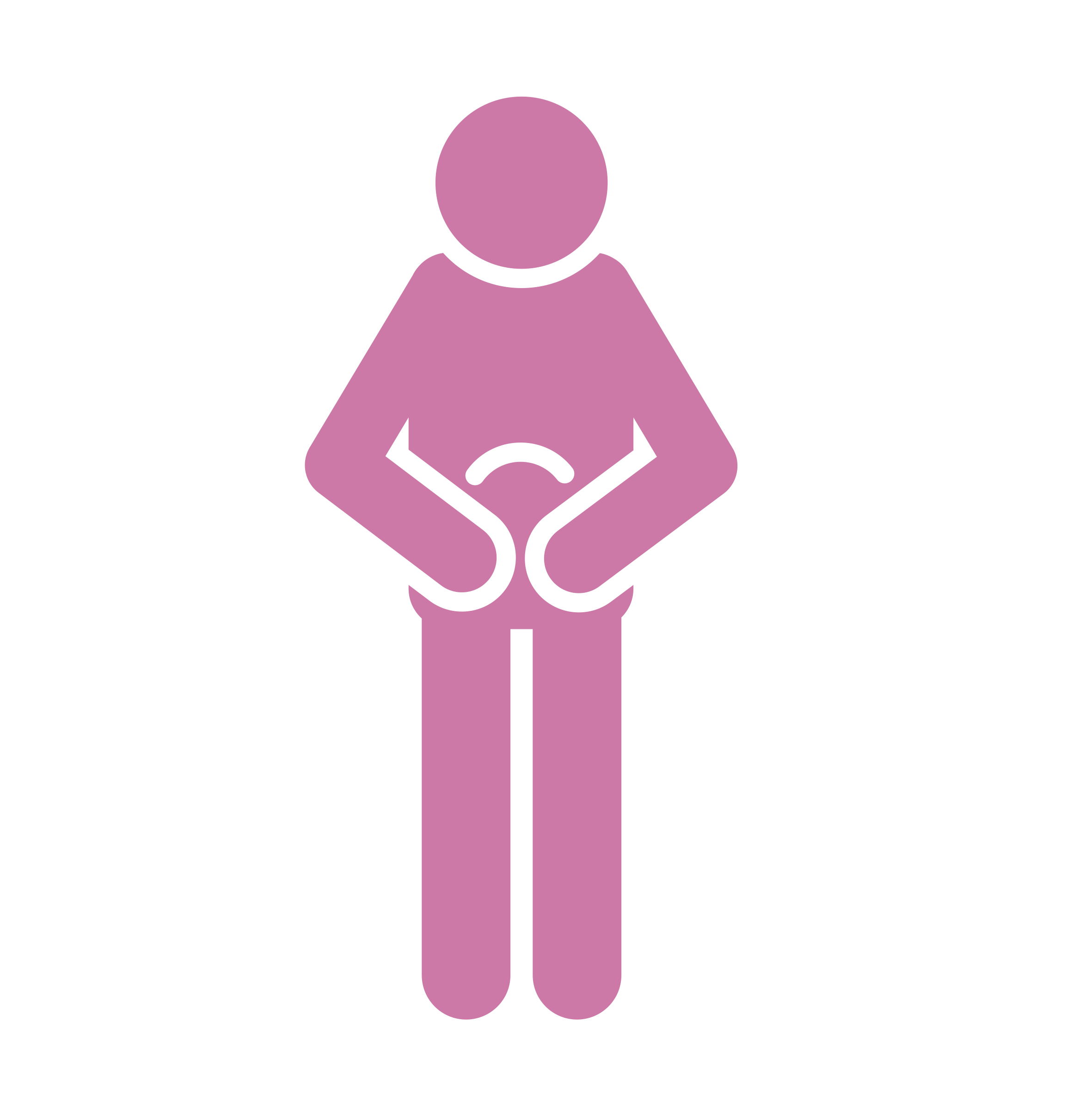 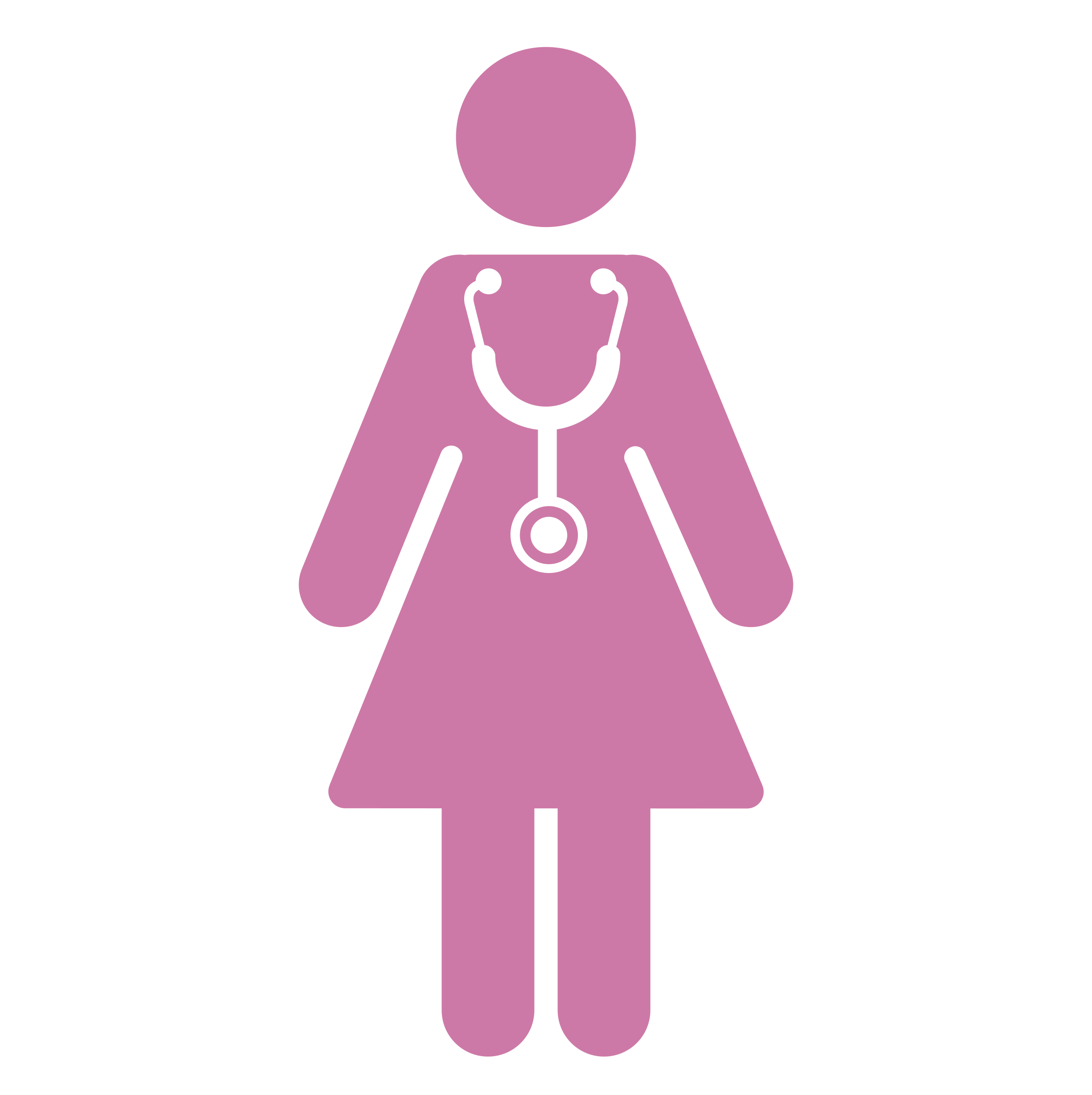 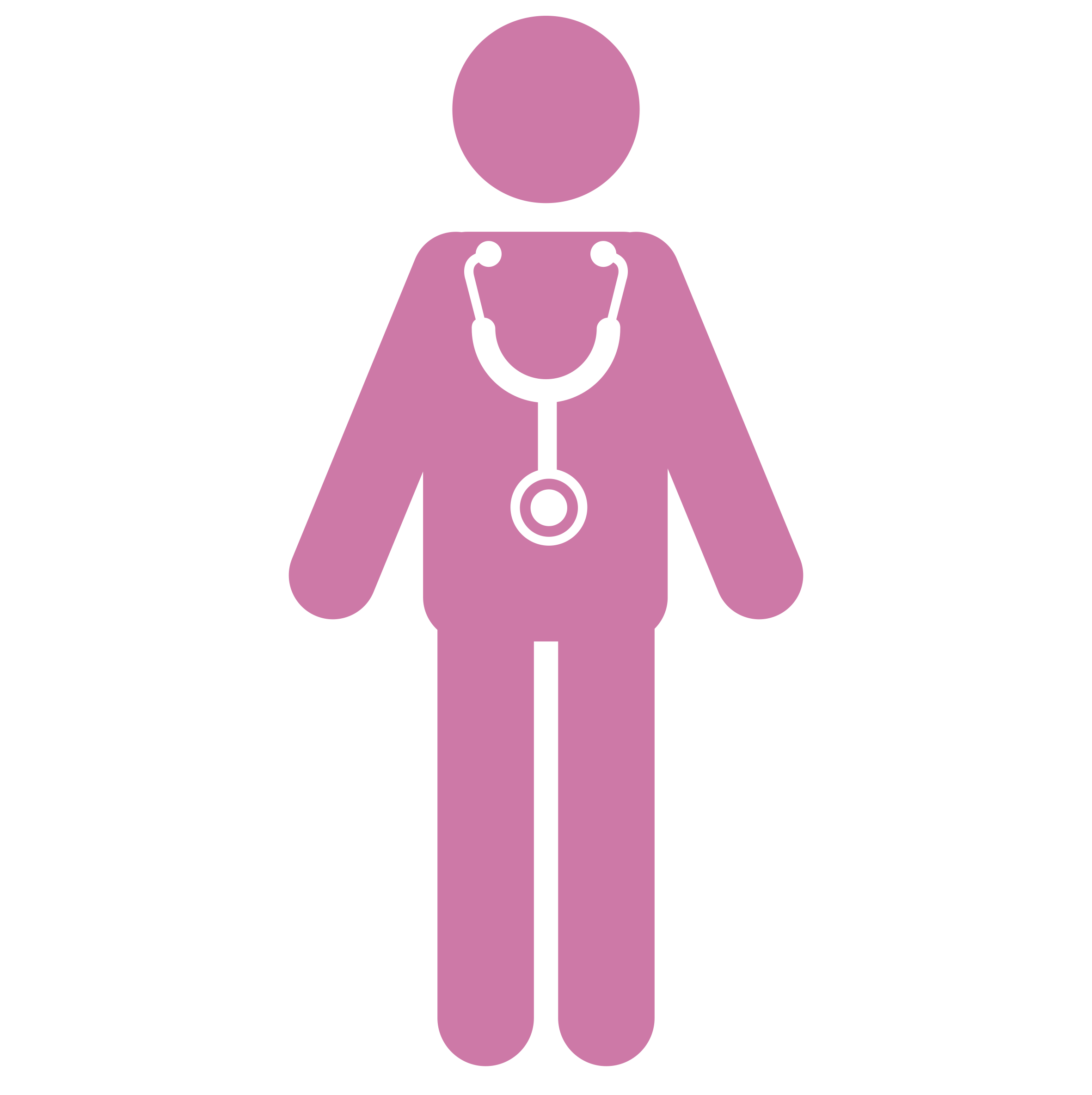 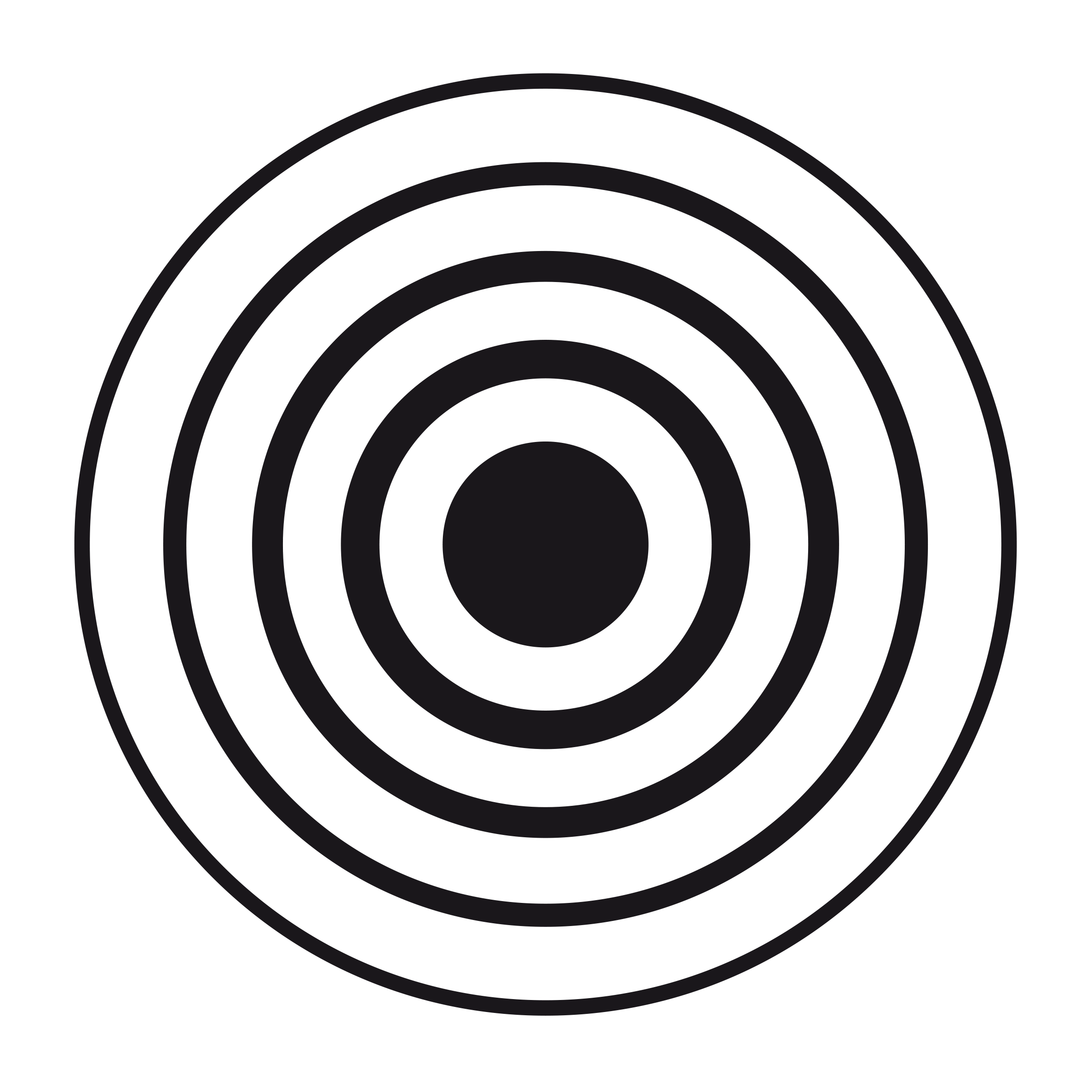 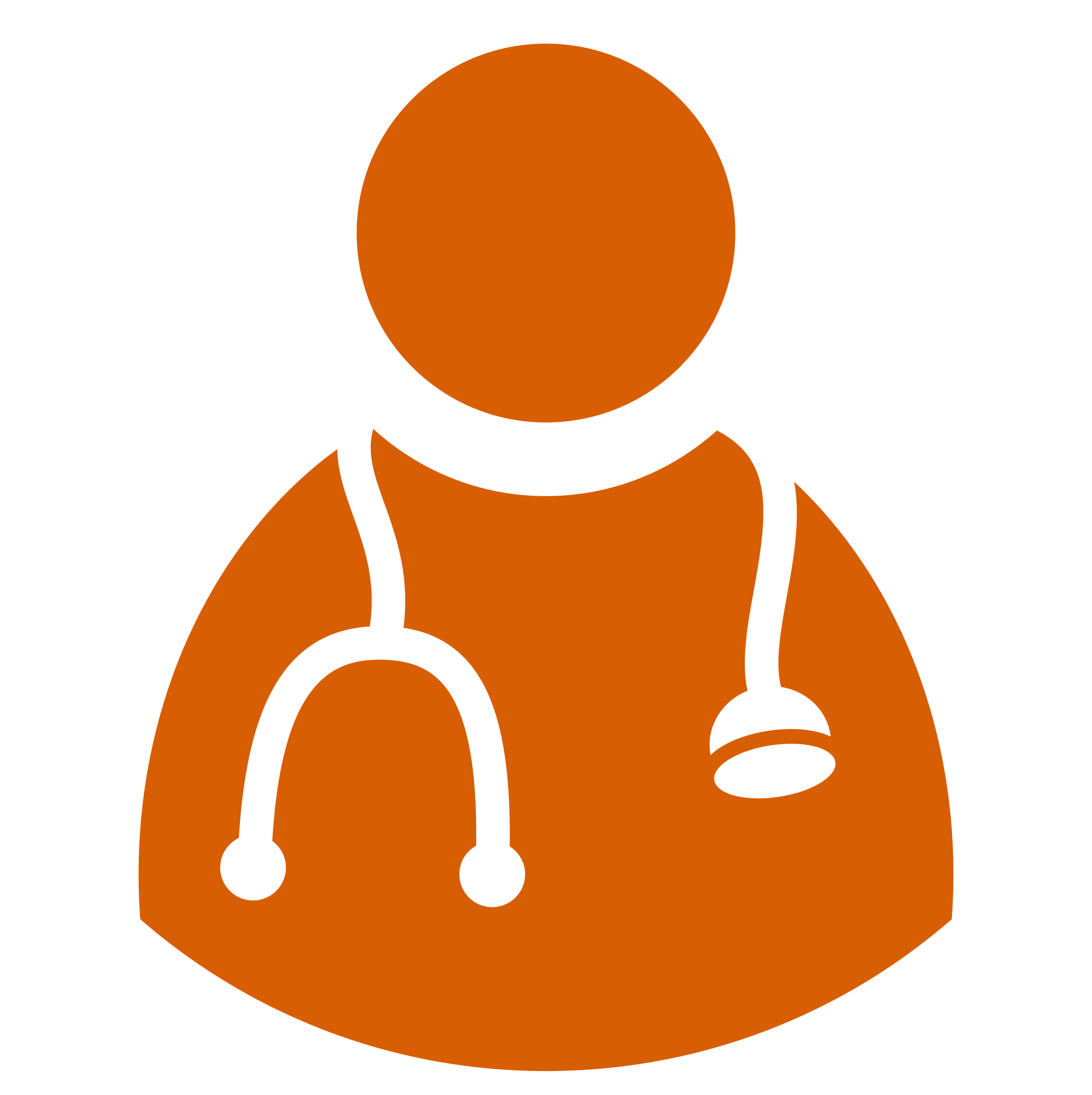 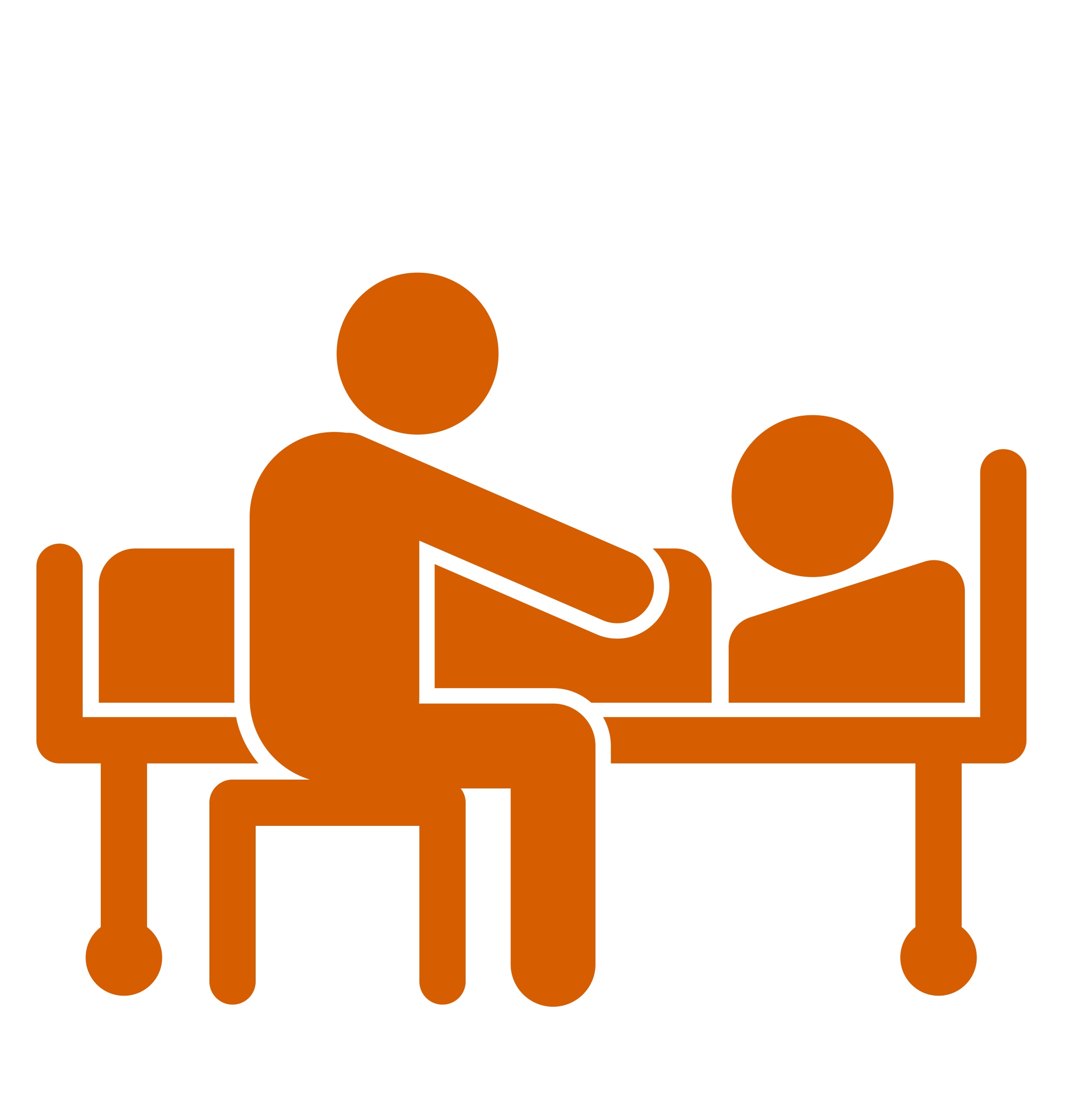 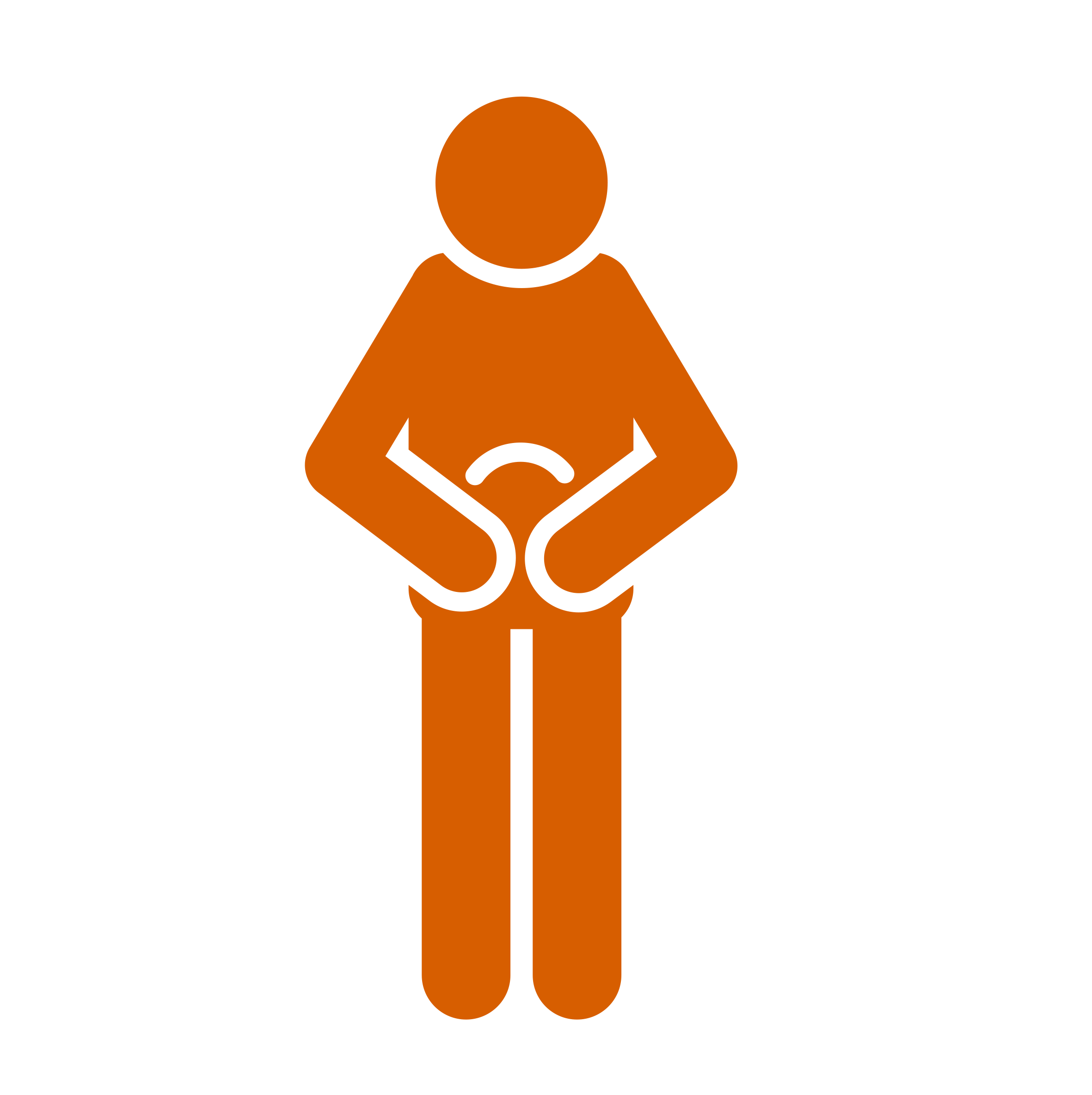 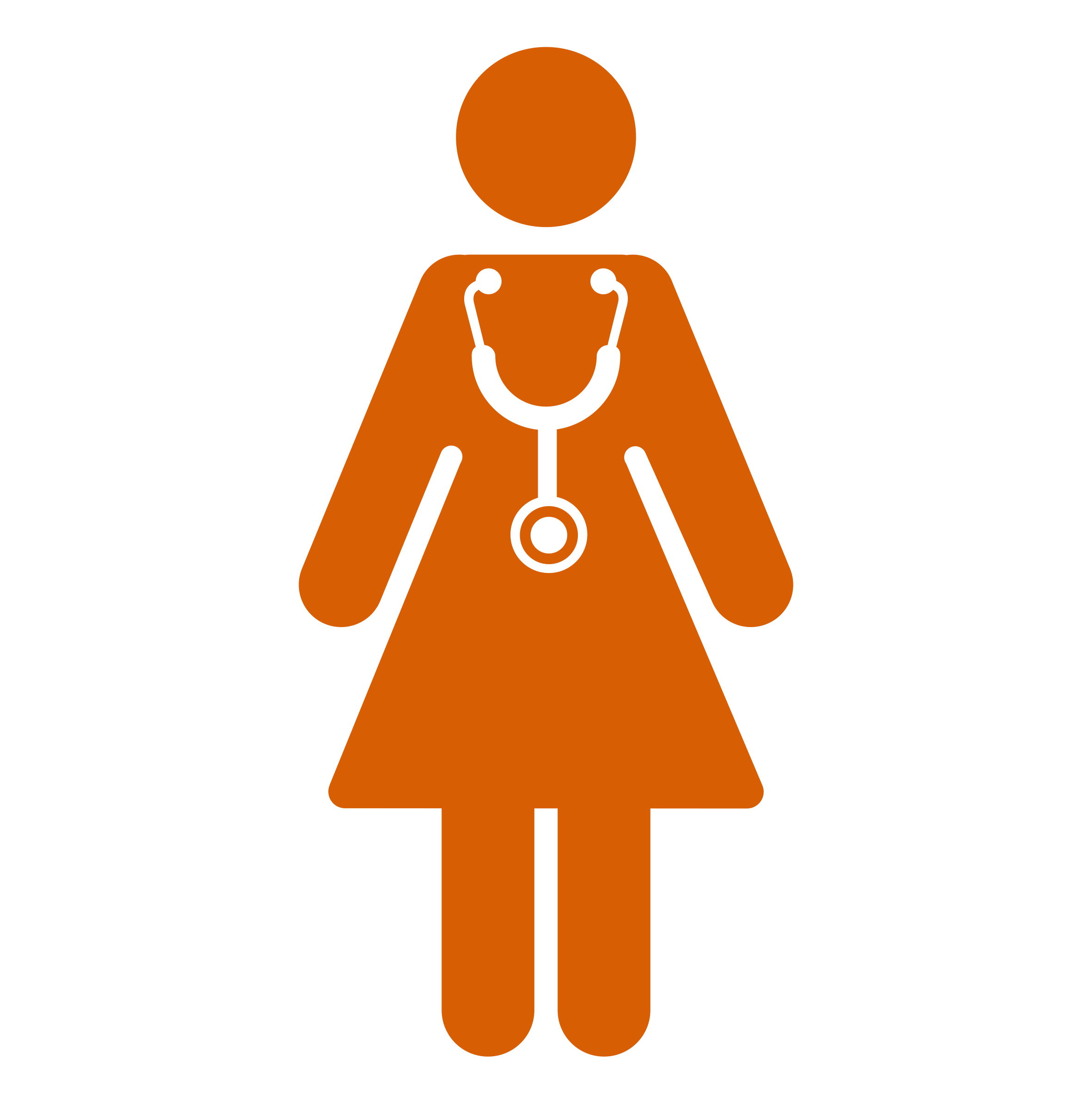 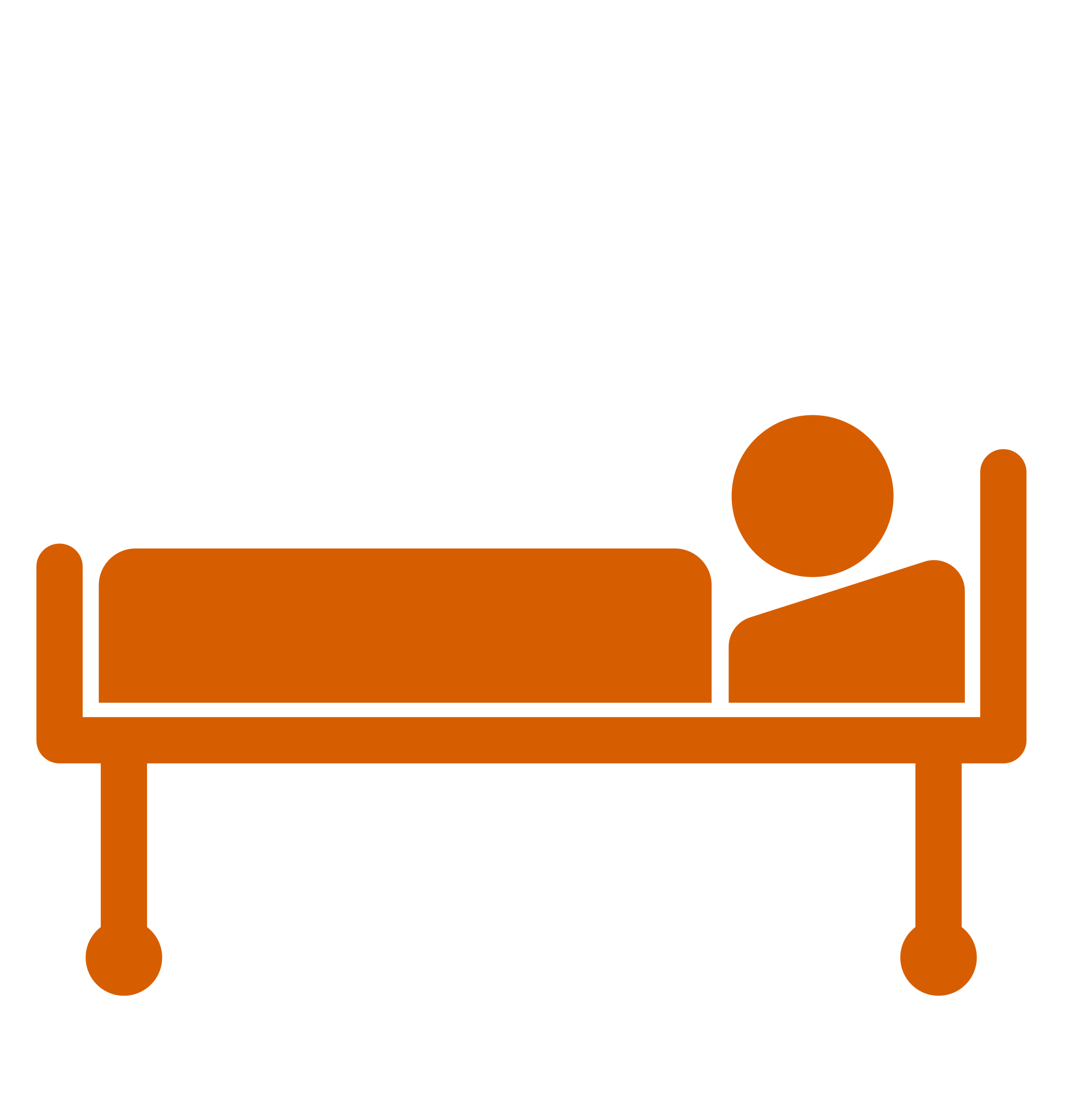 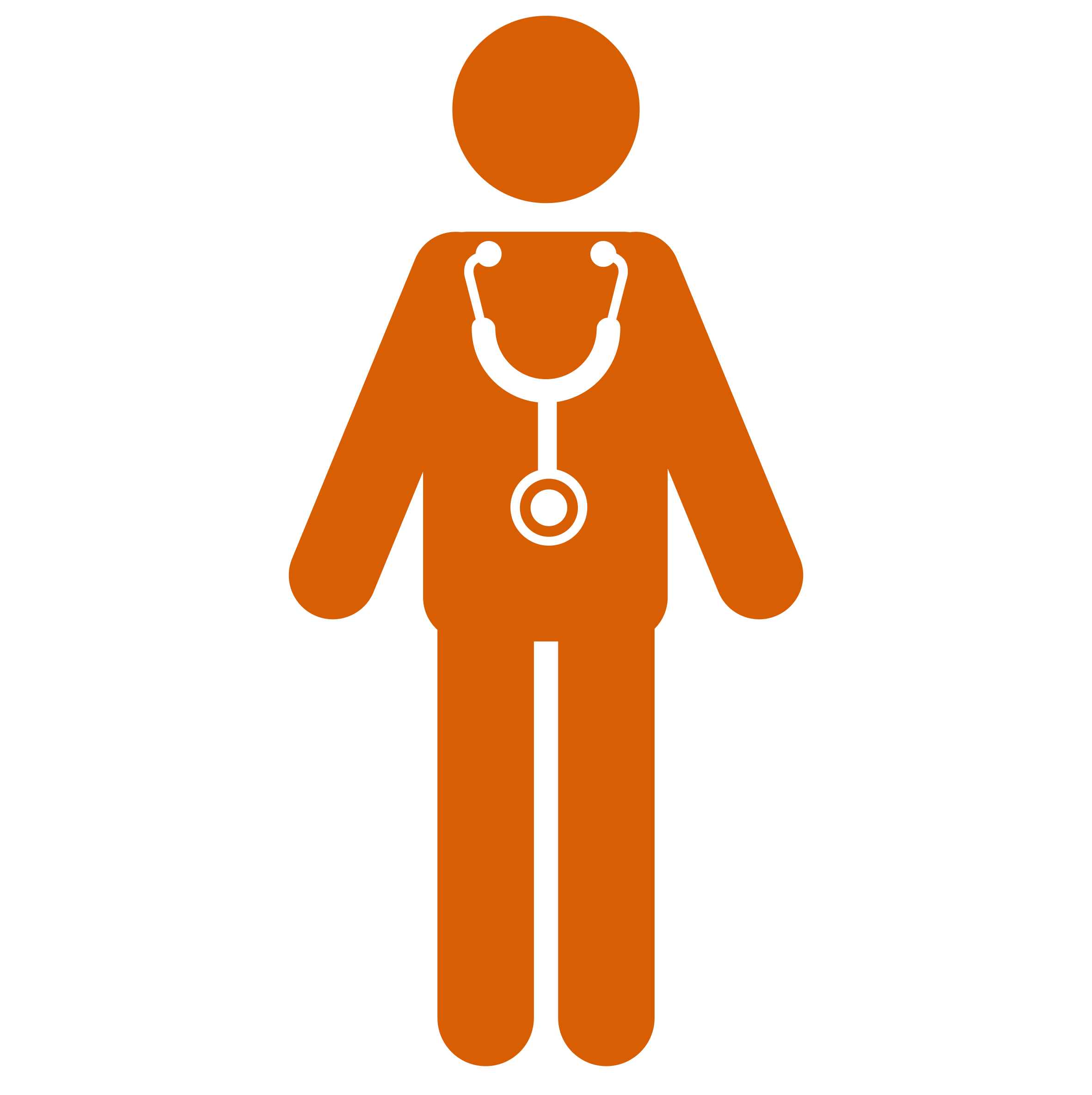 Medical Icons Font
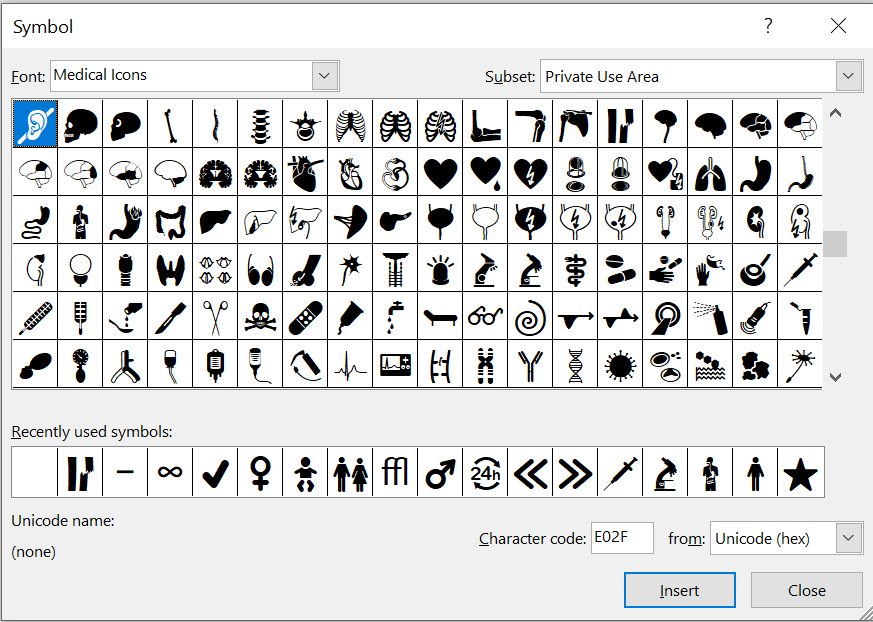 The font "Medical Icons" offers a large number of medical icons you can use too.

For this please open the symbols menu, change to the font „Medical Icons“ and subset „Private Use Area“.

If the font does not display, you can download it here.
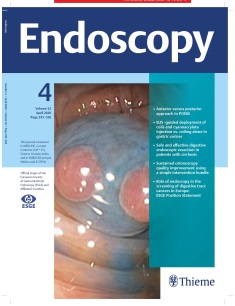